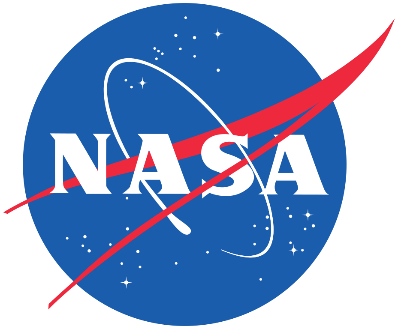 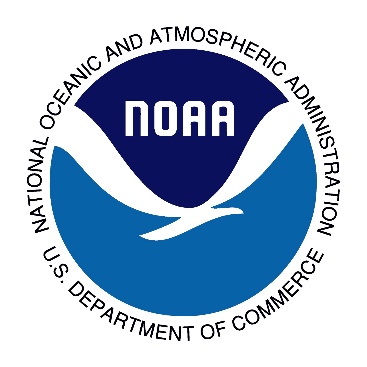 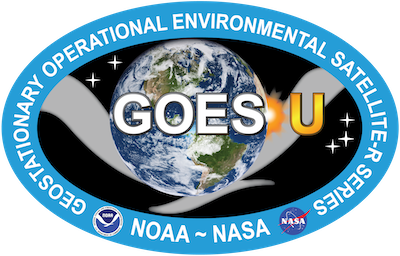 GOES-19 Solar UltraViolet Imager (SUVI)
Provisional PS-PVR
2025 February 25
Jonathan Darnel, Christian Bethge, Alison Jarvis
GOES-R Calibration Working Group
CIRES, Univ. of Colorado & NOAA NCEI
Agenda
SUVI Instrument Overview
Review of Current ADRs
Product Quality Evaluation
General approach 
Major Issues Remaining
Provisional Maturity Assessment
Path to Full Validation Maturity
Issues and status
PLPT
Risks
Summary and Recommendations
2
Commonly-Used Acronyms (CUAs)
ADR : Algorithm Discrepancy Report 
AIA : Atmospheric Imaging Assembly
BSV : Below Solar Variability
CCD : Charge-Coupled Device
EUV : Extreme UltraViolet
EXIS : EUV and X-ray Irradiance Sensor
FITS : Flexible Image Transport System
LUT : Look-Up Table
OMAS : Operational Metadata Aggregation Service
SDO : Solar Dynamics Observatory
SUVI : Solar UltraViolet Imager
WR : Work Request
3
Overview of the SUVI Instrument and the SUVI Level-1b Product
4
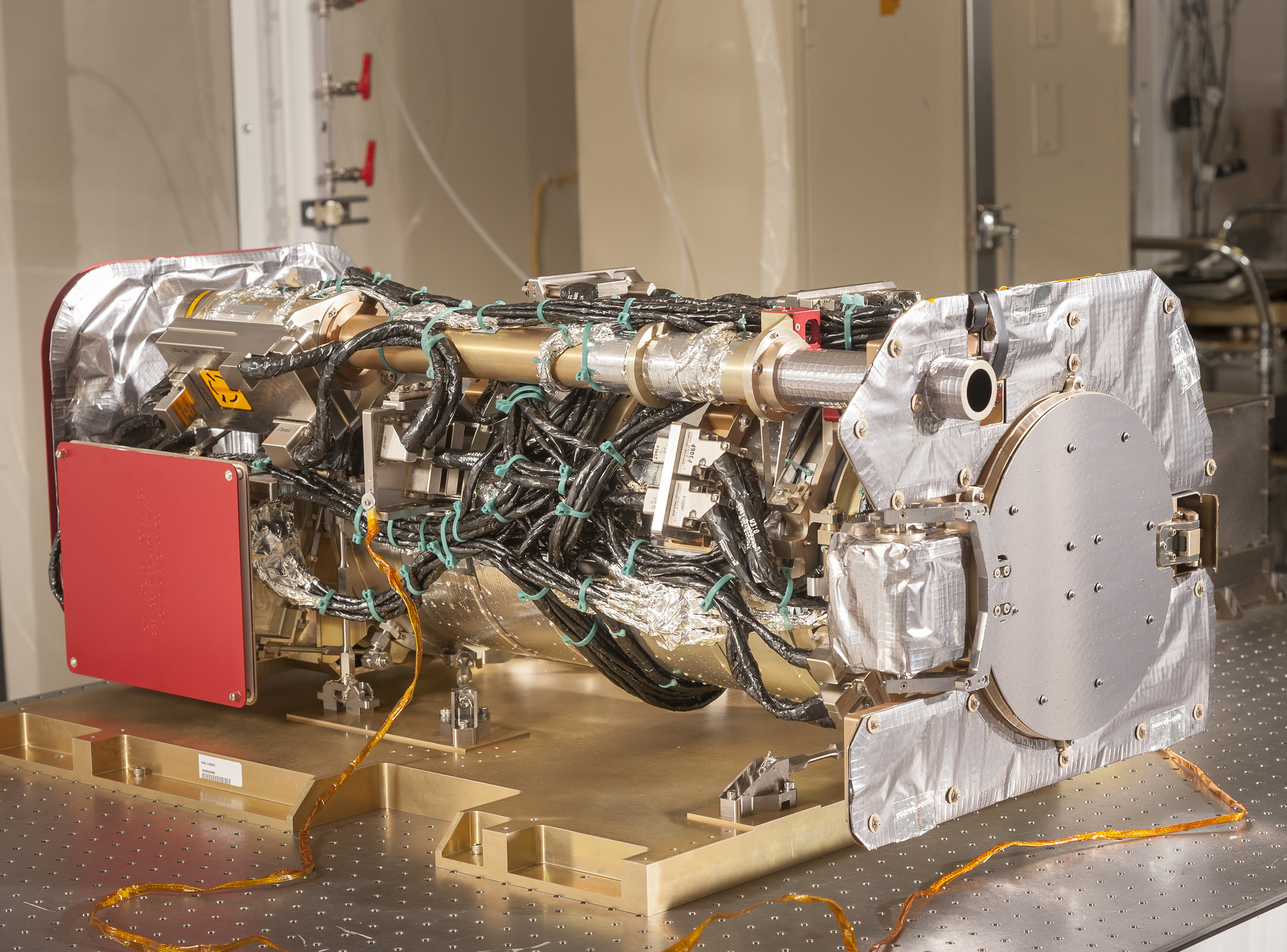 The SUVI Instrument
5
Primary Mirror
Entrance Filter
Secondary Mirror
Focal Plane Filters
CCD
Detector
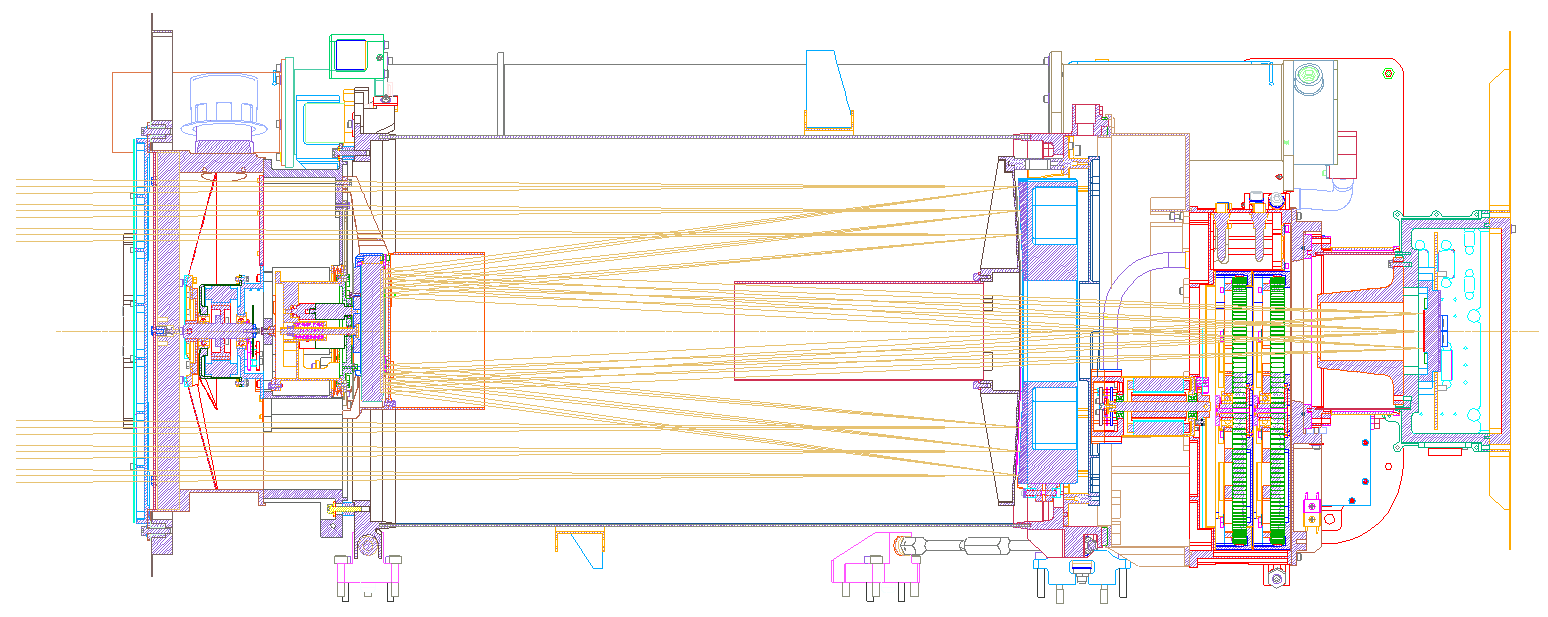 6
Key SUVI Imaging Requirements
Pointing knowledge: < 2.5 arcsec
Pointing accuracy & stability: < 0.5 arcsec
Field of view: > 42×42 arcmin
Spatial resolution: < 5 arcsec square pixels
Ensquared energy: > 50% in 7×7 square arcsec
(43% for 94 Å bandpass)
7
Key SUVI Instrument Characteristics
1280×1280 pixels
2.5 arcsec pixels, 53.5×53.3 arcmin FOV
14-bit CCD detector
Entrance aperture selector – 6 positions
2 Filter wheels:
FW1: Open, Thin Al & Zr, Thick Al & Zr
FW2: Glass, Open, Thin Al, Thin Zr, Thick Al
4-photodiode guide telescope for pointing
8
SUVI EUV Channels
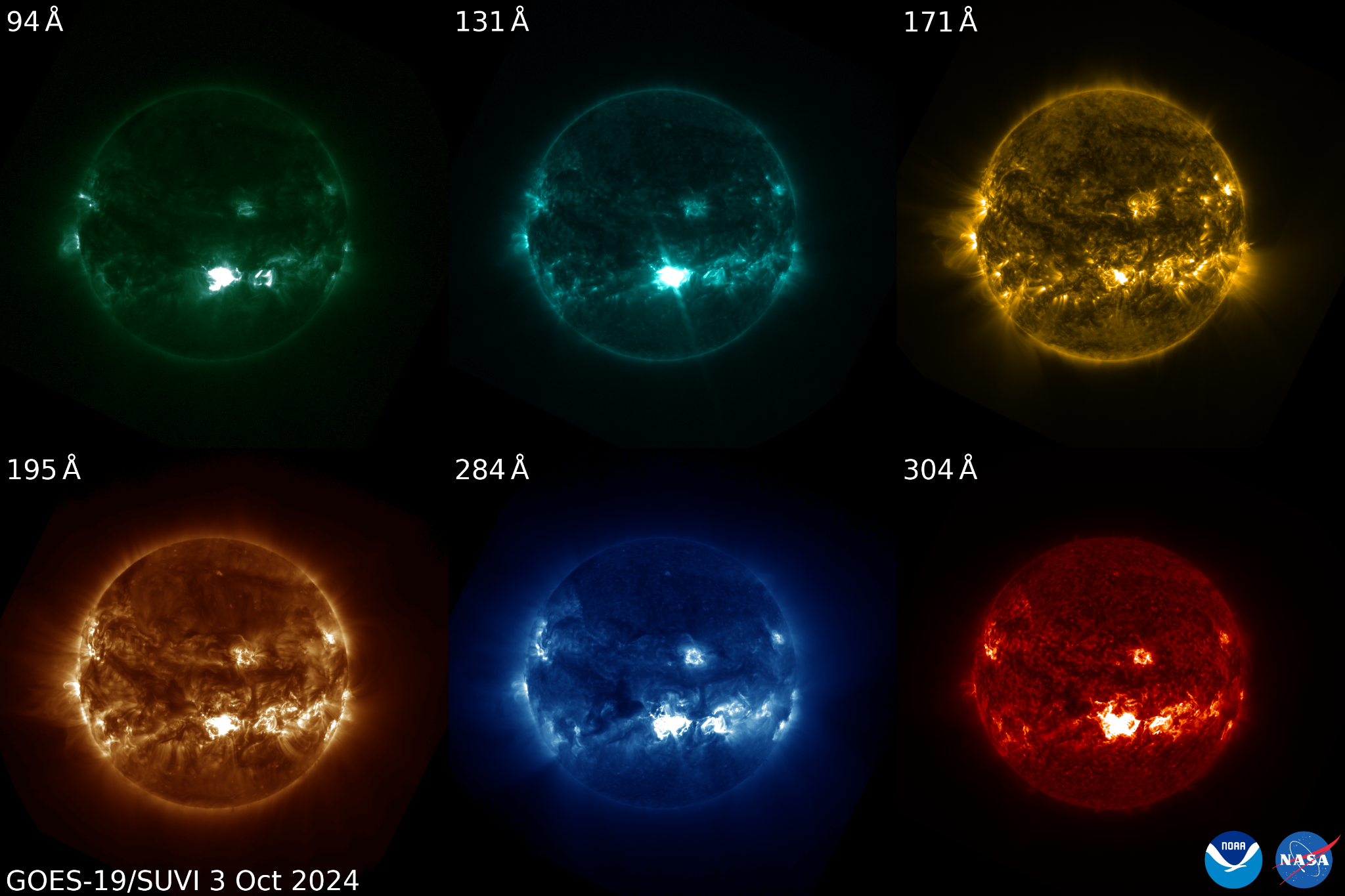 9
Preliminary Data. Not for operational use.
SUVI Spectral Response Functions
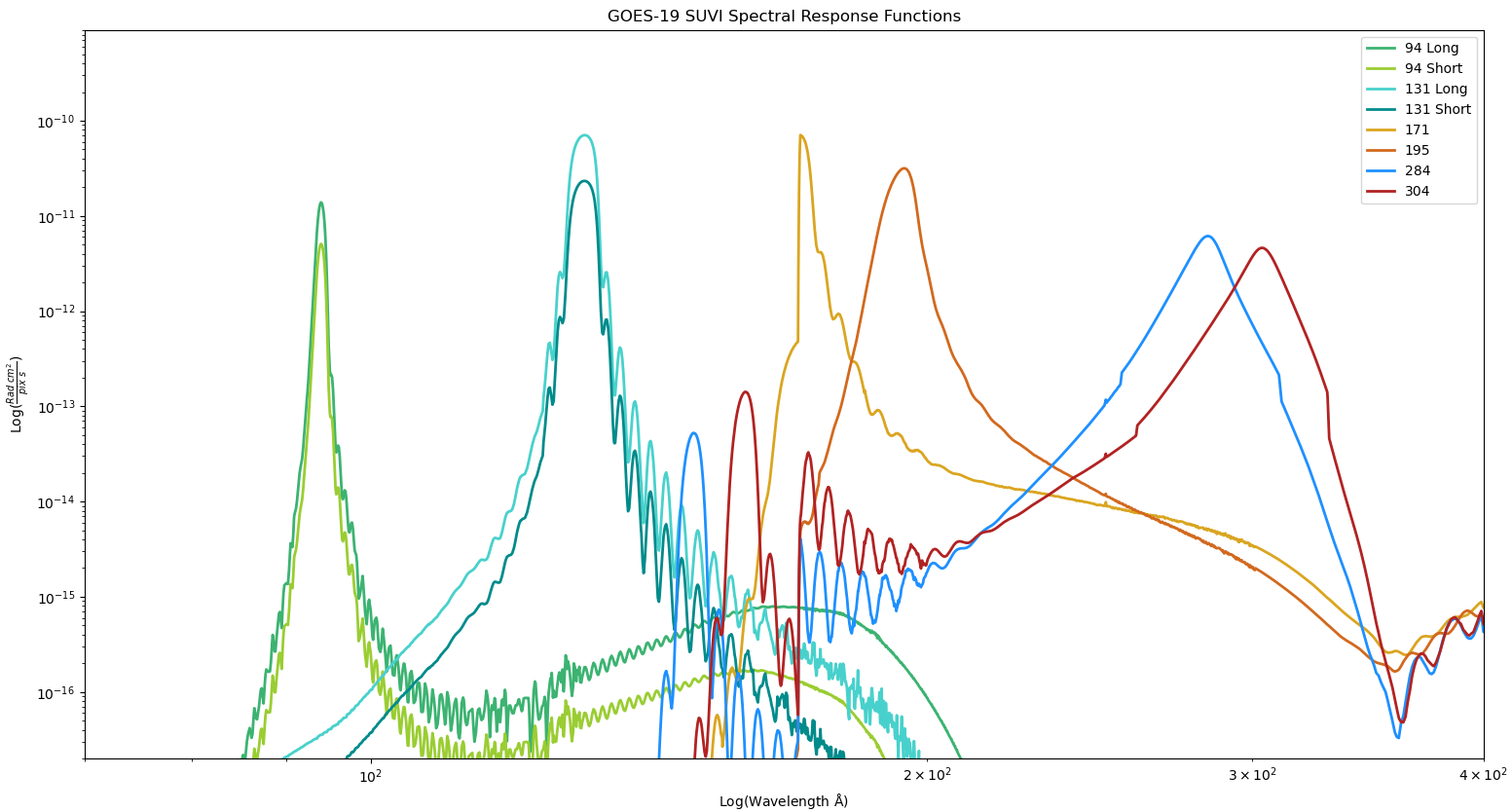 10
File Formats:
netCDF vs. FITS
The SUVI L1b product is produced in both netCDF and FITS formats
The standard file format for the astrophysical community is FITS
NWS/SWPC and NCEI Level-2 algorithms expect FITS files
NCEI-CO considers the SUVI L1b FITS product as the standard, and these data are used for PLPT activities.
11
Current Look-up Table Filenames
Current GOES-19 SUVI Calibration LUT:
SUVI_CalibrationParameters(FM4A_CDRL79revC_PR_14_00_04)-791270600.0.h5
Current GOES-19 SUVI Navigation LUT:
SUVI_NavigationParameters(FM4A_CDRL79revB_PR_14_00_03)-789806200.0.xml
12
GOES-19 SUVI ECI Campaigns
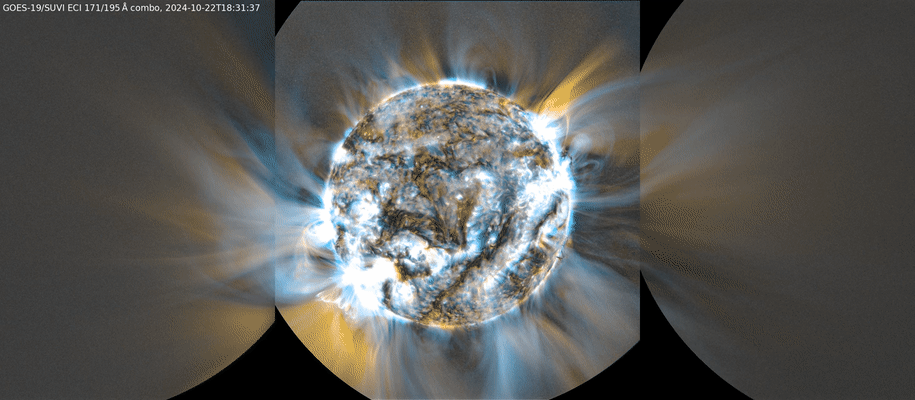 Filtered 171/195 Å combo from the ECI Phase 2 (22-25 Oct 2024). The ECI sequence was changed with respect to prior campaigns. The movie was made selecting only the frames to fit the old sequence. The shortened ECI Phase 3 (16-30 Jan 2025) has not yet been evaluated.
Review of Pre-Provisional Maturity
14
Path to Provisional Maturity - Status at Beta
Resolve major GPA concerns.
Verify solutions to issues raised during PLT are resolved.
Fully validate L1b after major outstanding calibration issues (darks, flats) are resolved.
Upload revised calibration tables.
PLPTs to validate instrument calibration and performance, intercalibrate with other instruments.
Daily, weekly and quarterly calibrations underway.
Provisional maturity date. Currently set for “FY25”.
15
Artifacts from GOES-19 SUVI PLT
Current ADRs from Beta
17
Current ADRs from Beta
18
SUVI Level-1b Product Quality Assessment
Assessment Overview
Post-Launch Product Tests Presented for Provisional
Test plans and procedures for PLPTs 001, 003, 006, and 007 are given in the SUVI Readiness, Implementation, and Management Plan (RIMP v2.0; 410-R-RIMP-0319)
Plans and procedures for PLPT-001 are given in the G19-O-SUVPLPT-001 PLPT form.
Active PLPT-SUVI-001: SUVI Extended Sequencer
NCEI modified the Extended Sequencer PLPT from GOES-18 for use during GOES-19 SUVI PLPT to test how the SUVI handles exposure times not typically used during operations.
The GOES-19 SUVI Extended Sequencer PLPT ramped SUVI exposure times from 30ms to 740ms in increments of 10ms.
Active PLPT-SUVI-001: SUVI Extended Sequencer
Background for this test:  during a special eclipse observing sequence on GOES-18 in March 2023, 100 ms exposures led to image artifacts. It was suspected that this was caused by the CCD reading out already while the shutter was not entirely closed yet. This PLPT sequence took images with a range of increasing exposure times (30-740 ms) to test “safe” exposure times. (Un)fortunately, the effect could not be reproduced.
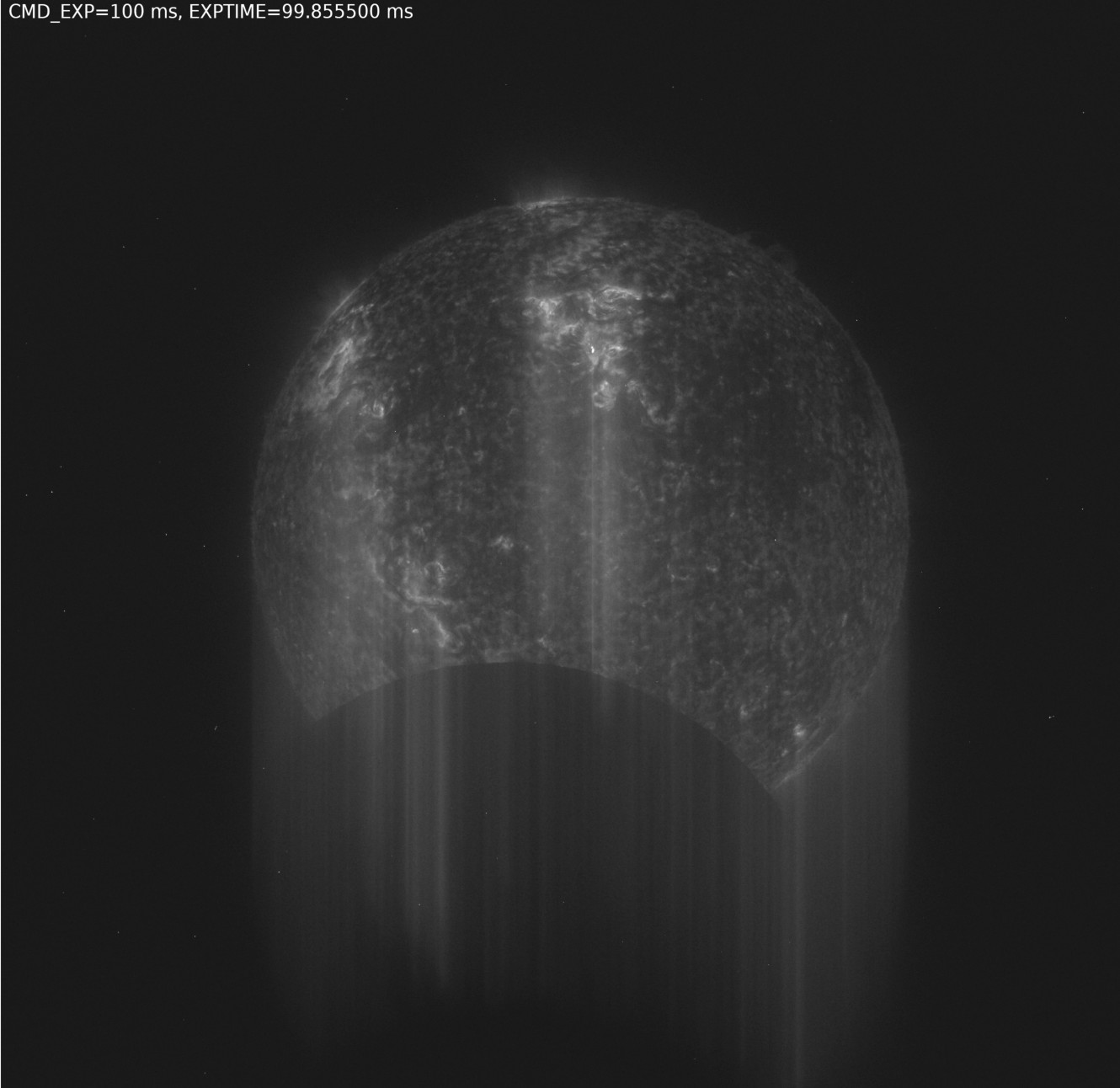 Image from the eclipse sequence on GOES-18 in 2023
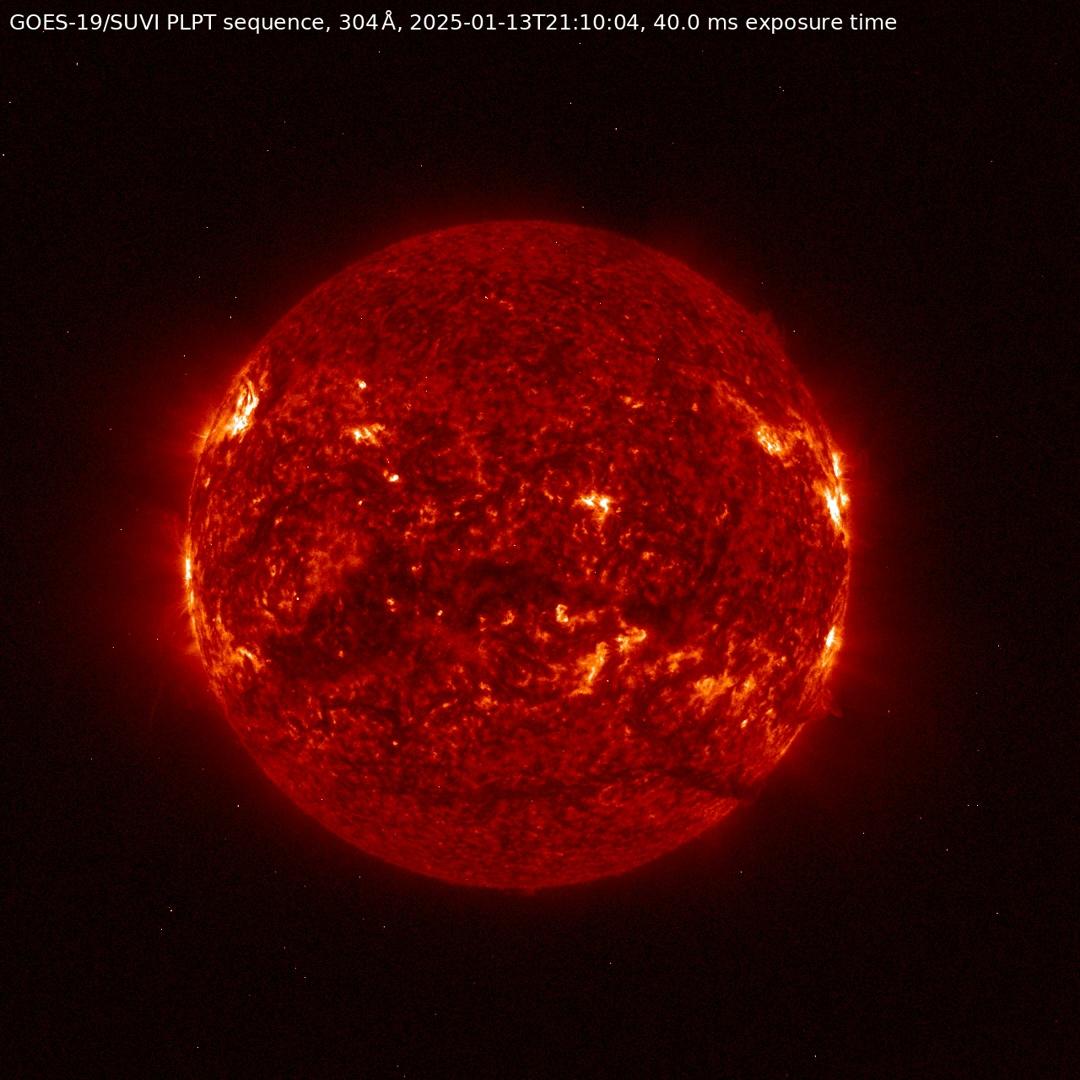 Active PLPT-SUVI-001: SUVI Extended Sequencer
Conclusions:
NCEI sees no obvious artifacts from shutter movements in data from PLPT-SUVI-001 due to non-typical exposure times
If operational exposure times are changed, test sequences should be carried out first (3-6 hrs) to make sure there are no issues
PLPT-SUVI-001: SUVI CCD Temperature Trending
Demonstrate the ability to extract and trending SUVI CCD Temperatures
Stability in detector temperature is important to removing noise from the SUVI Level-1b product.
Instability in detector temperature is indicative of anomalous instrument behaviour.
PLPT-SUVI-001: SUVI CCD Temperature Trending
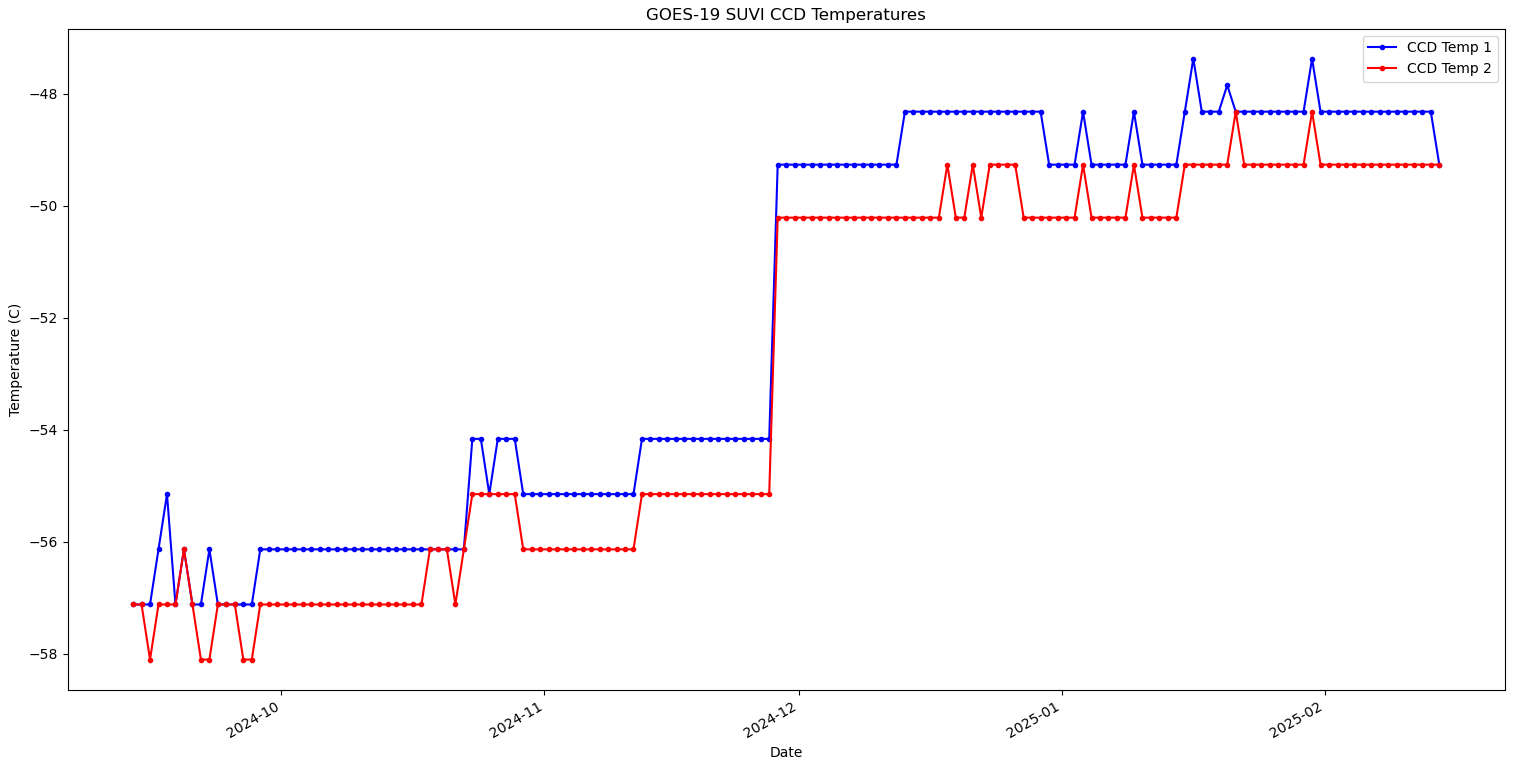 Set Point at -50°
Set Point at -48°
PLPT-SUVI-001: Summary
-50° temperature setpoint for operations was implemented on 27 November 2024.
The SUVI vendor advised to adjust the operational setpoint by +2° due to observed diurnal variations. This was implemented on 15 January 2025.
The temperature trends since 15 January 2025 has been stable.
Interlude - SUVI Ground Calibration
The SUVI instruments were calibrated on an individual component basis.
Instrument-level testing was limited to alignment checks (white light, without filters) or “sanity-check” tests (low-level in-band irradiance)
The SUVI mirror pairs went through extensive in-band testing
Testing occurred over 15 years ago
The impact of aging on mirror performance has not been tested
The CCD quantum efficiency was measured at a limited number of wavelengths
A quantum efficiency model was constrained using these measurements.
Fresh (untested) filters are installed onto the SUVI instrument pre-flight.
Reference filters manufactured to the same specifications were tested at LBNL ALS facility.
Measurements from witness samples are used to constrain the filter transmission model.
There are many contributions to the uncertainty of the overall SUVI response
These uncertainties most likely contribute to the measured differences between the different SUVI instruments and SUVI/AIA
PLPT-SUVI-003: SUVI-AIA Intercalibration
Full field performance comparison via AIA-to-SUVI transformation and ratio (assesses flat field, focus and point-spread-function, bad pixels, and other image artifacts).
Radiometric inter-comparison via SUVI/AIA ratio versus theoretical expectations based on SUVI/AIA spectral response functions.
To ensure sufficient signal-to-noise only on-disk pixels are used for radiometric analysis.
Note: due to the JSOC issues distributing recent SDO data, this analysis refers to data taken on 3 Oct 2024, before the GOES-19/SUVI data has been flatfielded, and before the throughputs have been updated.
PLPT-SUVI-003: SUVI-AIA Intercalibration
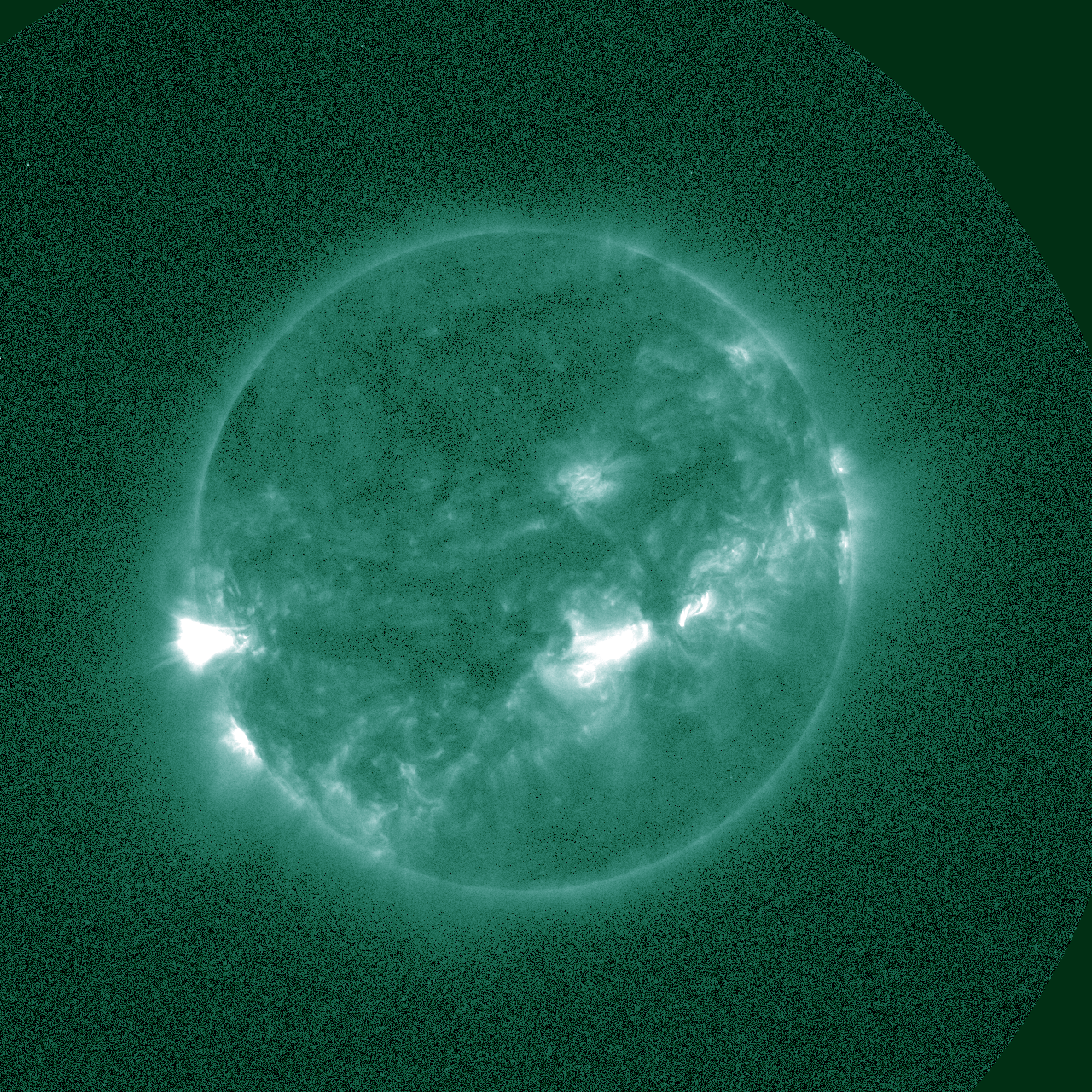 94 Å
131 Å
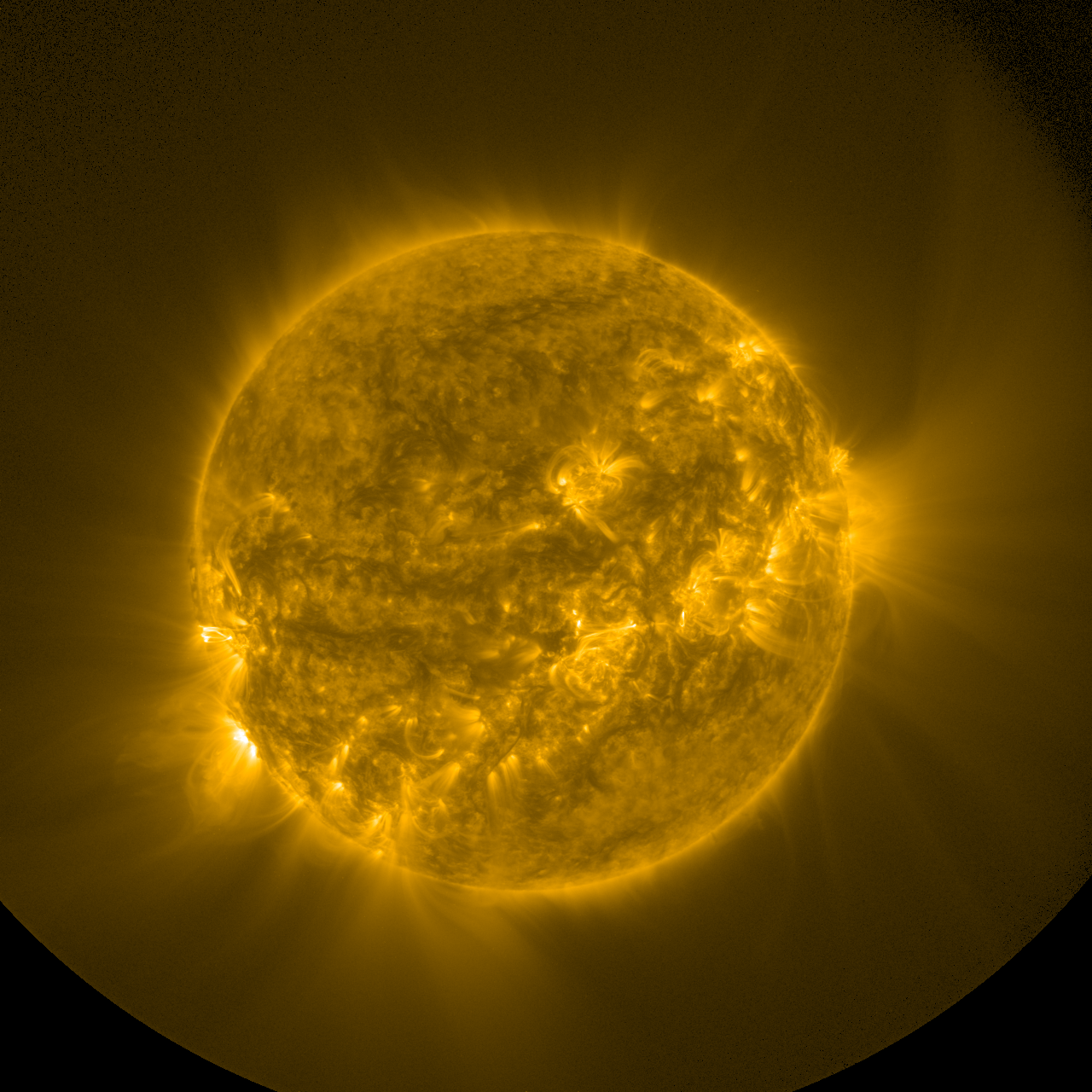 171 Å
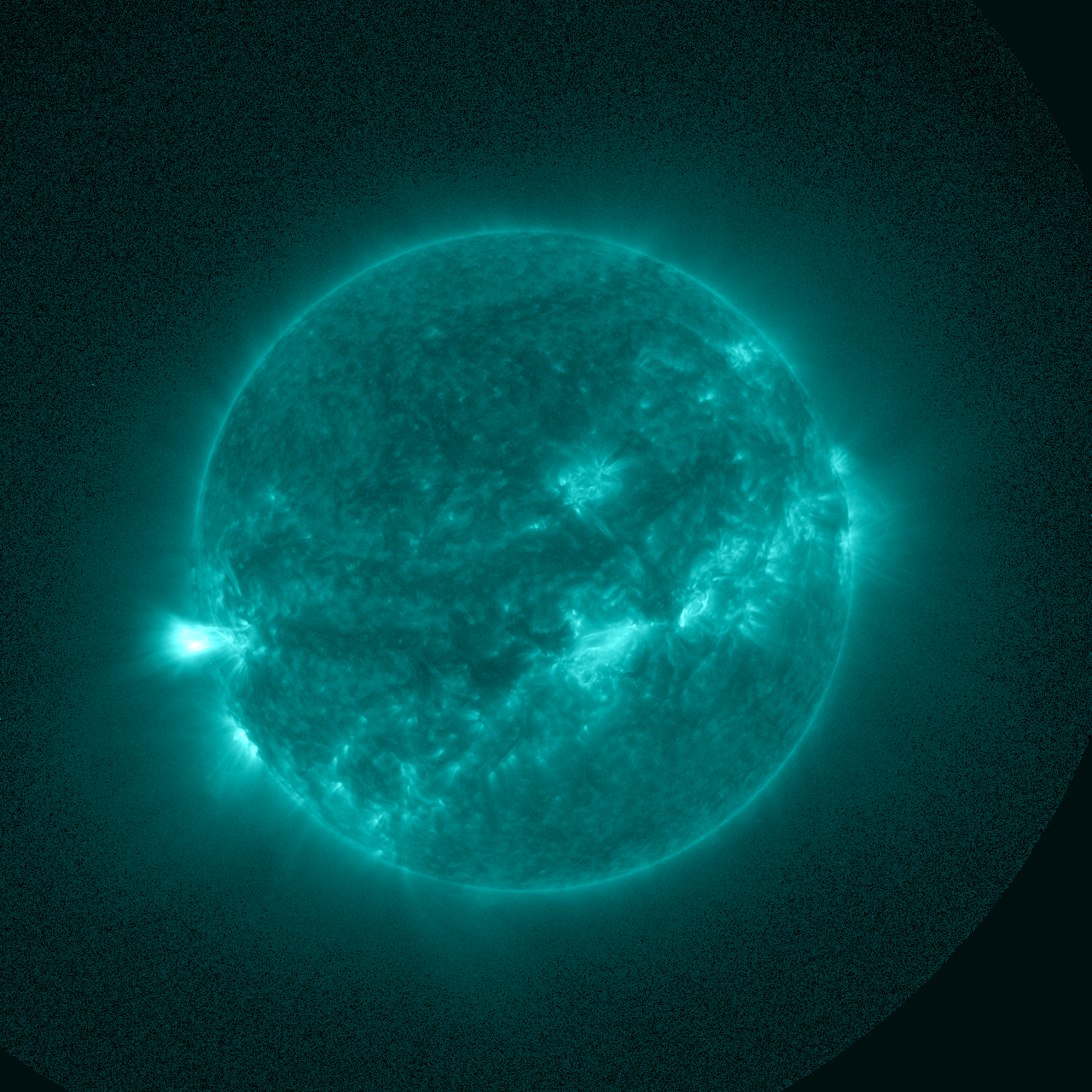 SUVI
3 Oct 2024~16:00 UT
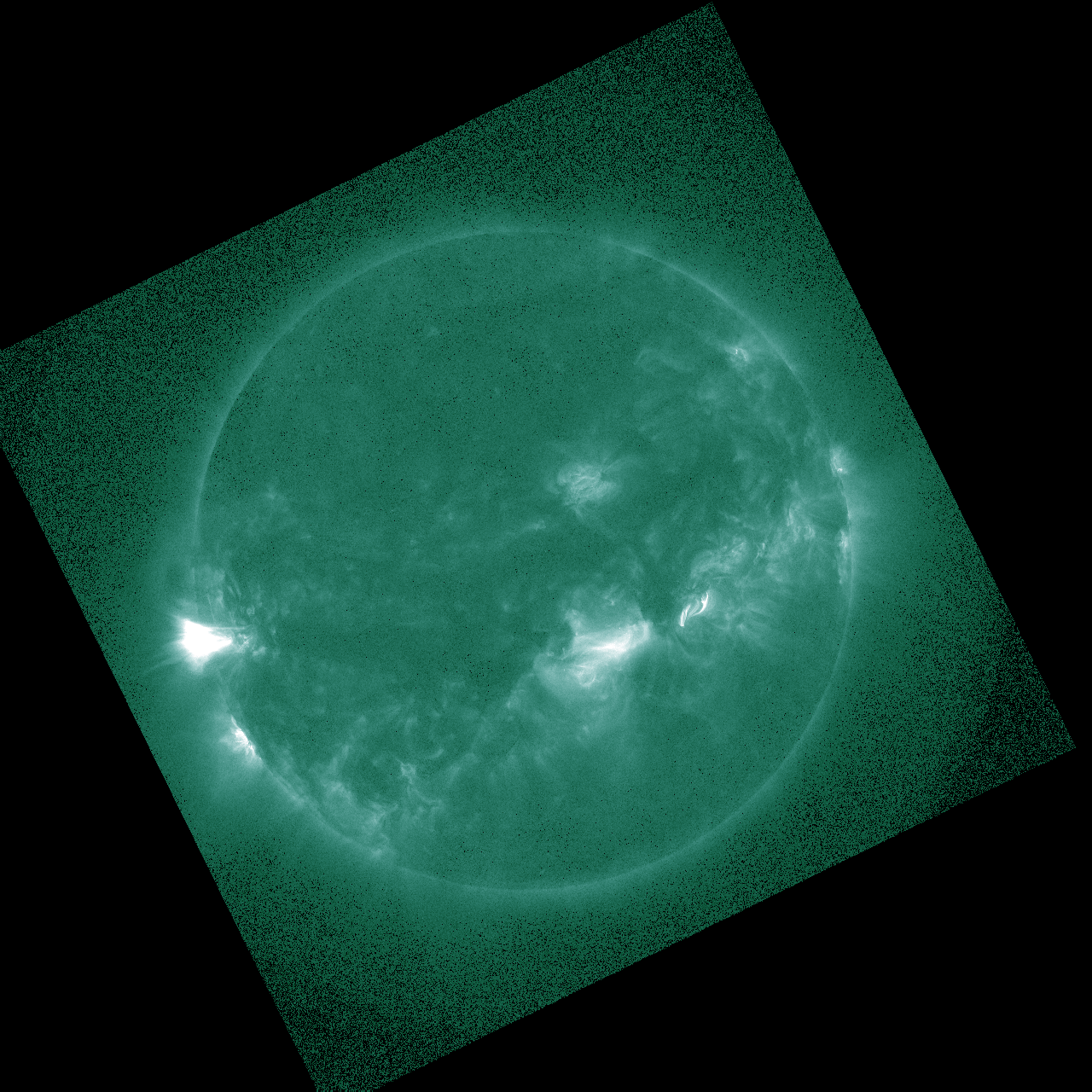 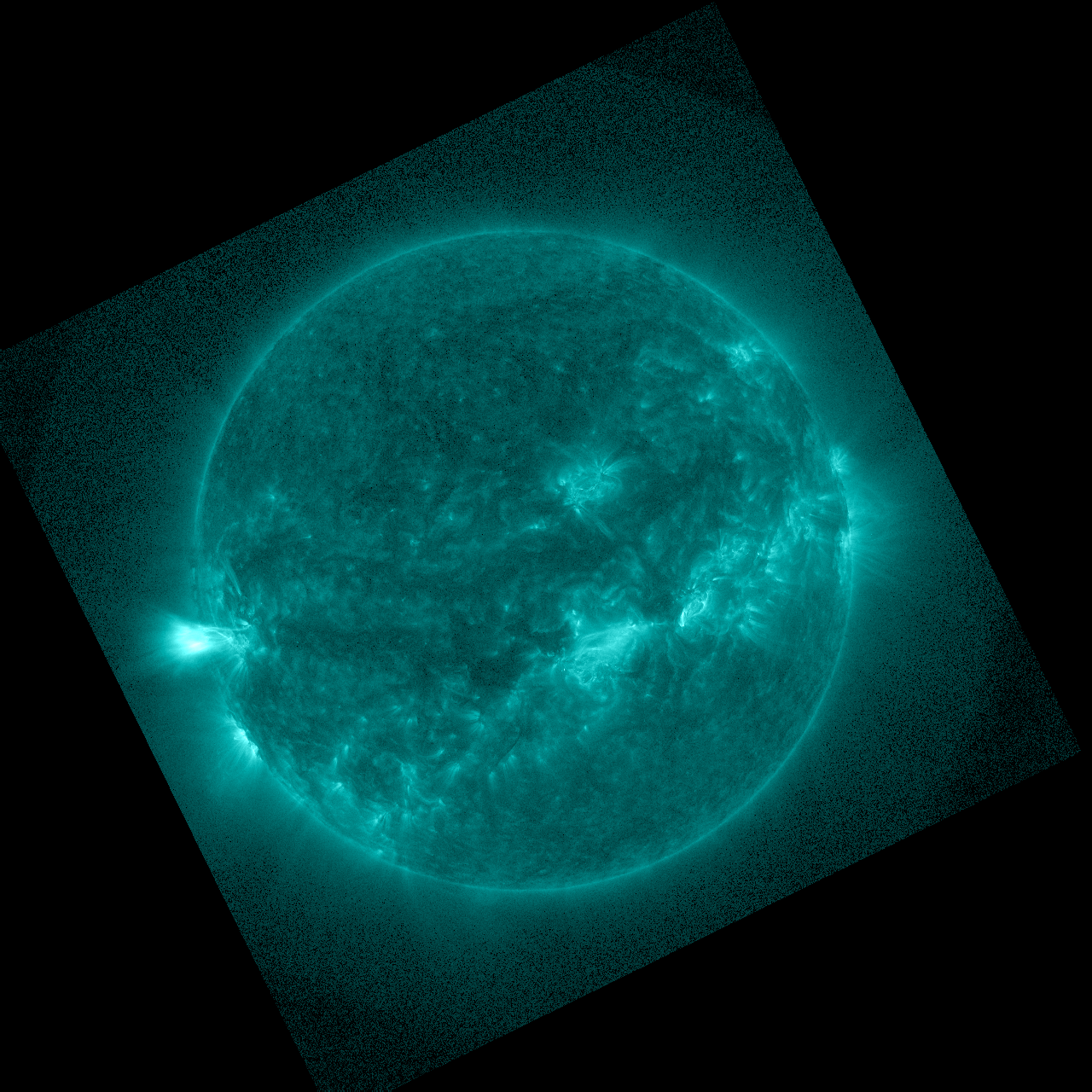 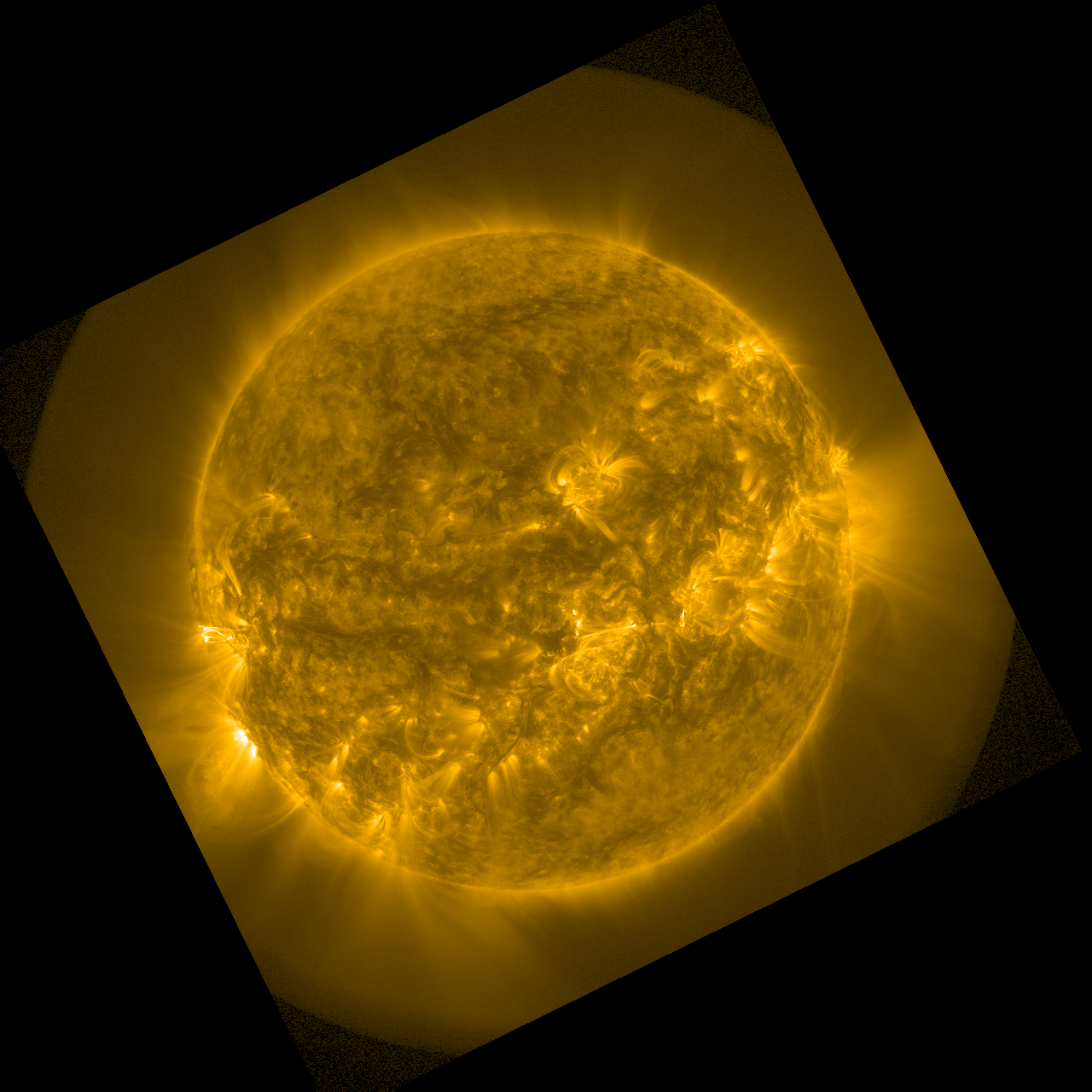 94 Å
131 Å
171 Å
AIA
PLPT-SUVI-003: SUVI-AIA Intercalibration
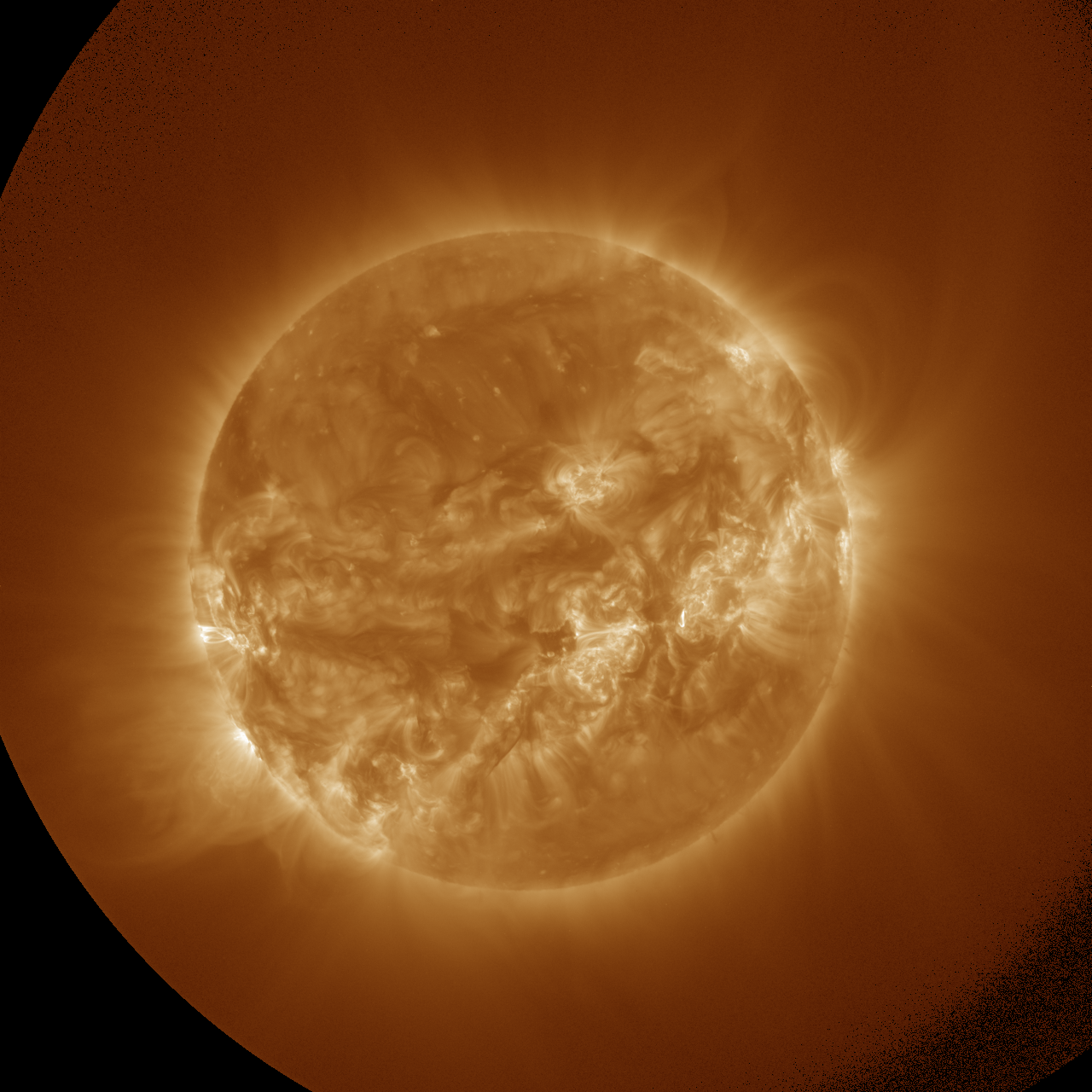 195 Å
284 Å
304 Å
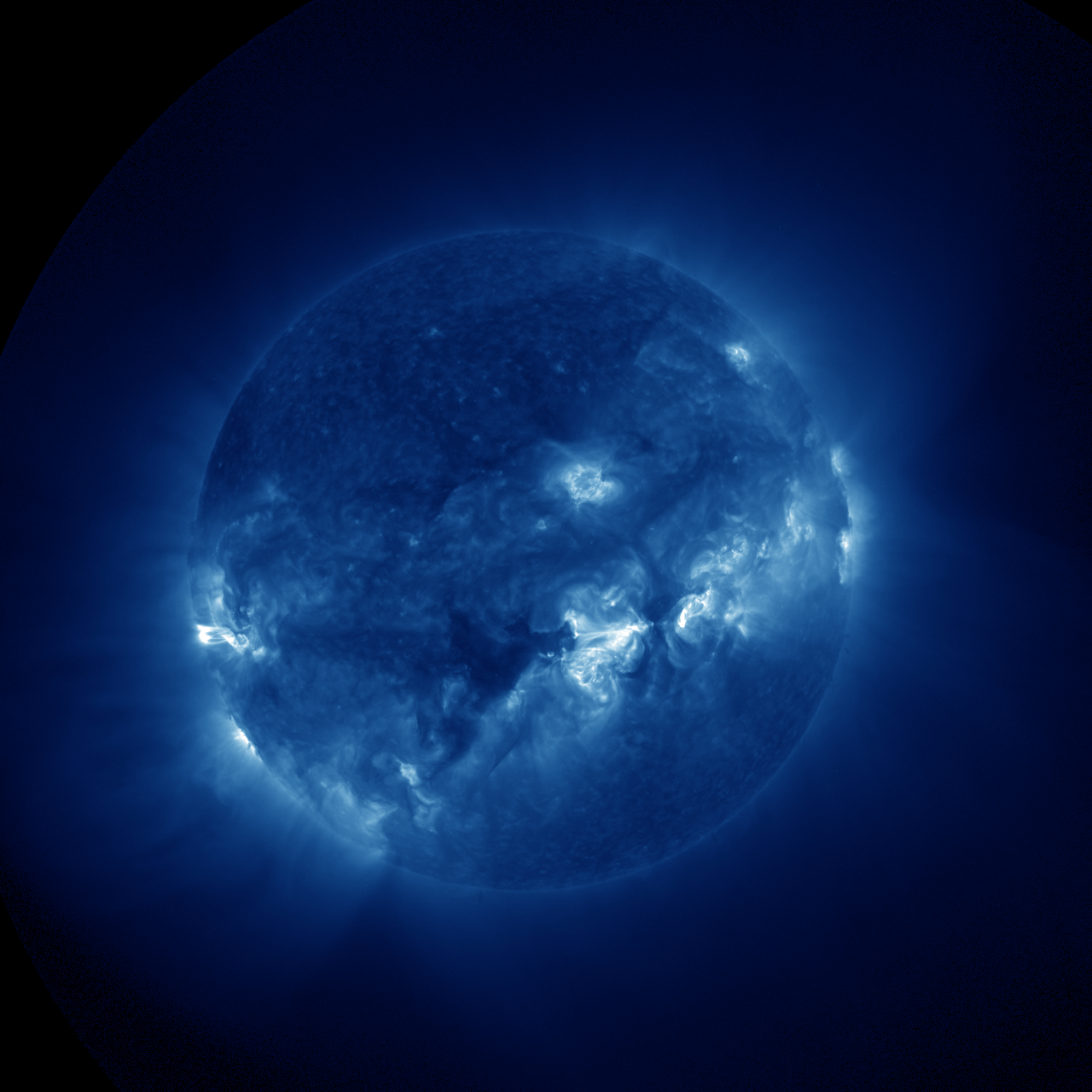 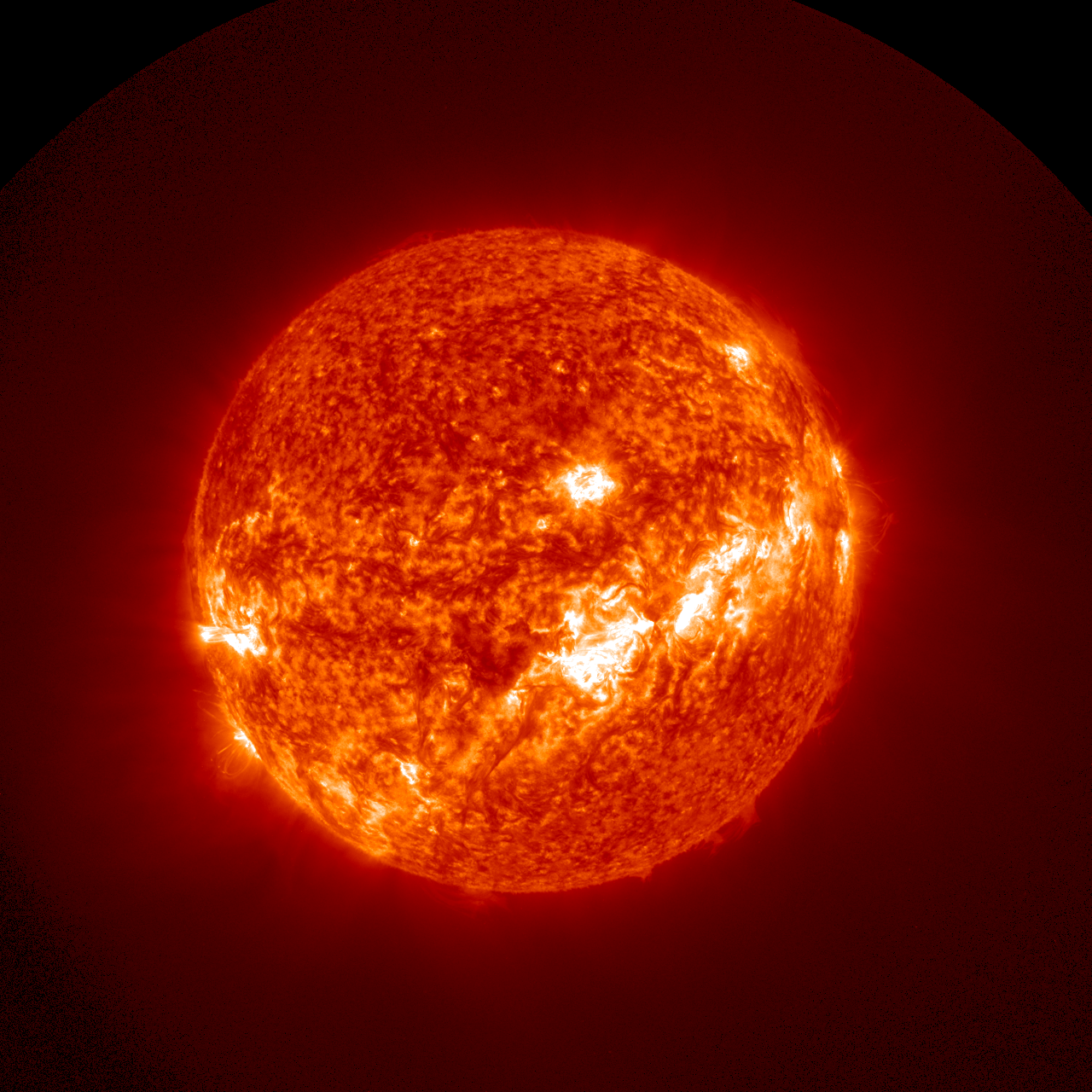 SUVI
3 Oct 2024~16:00 UT
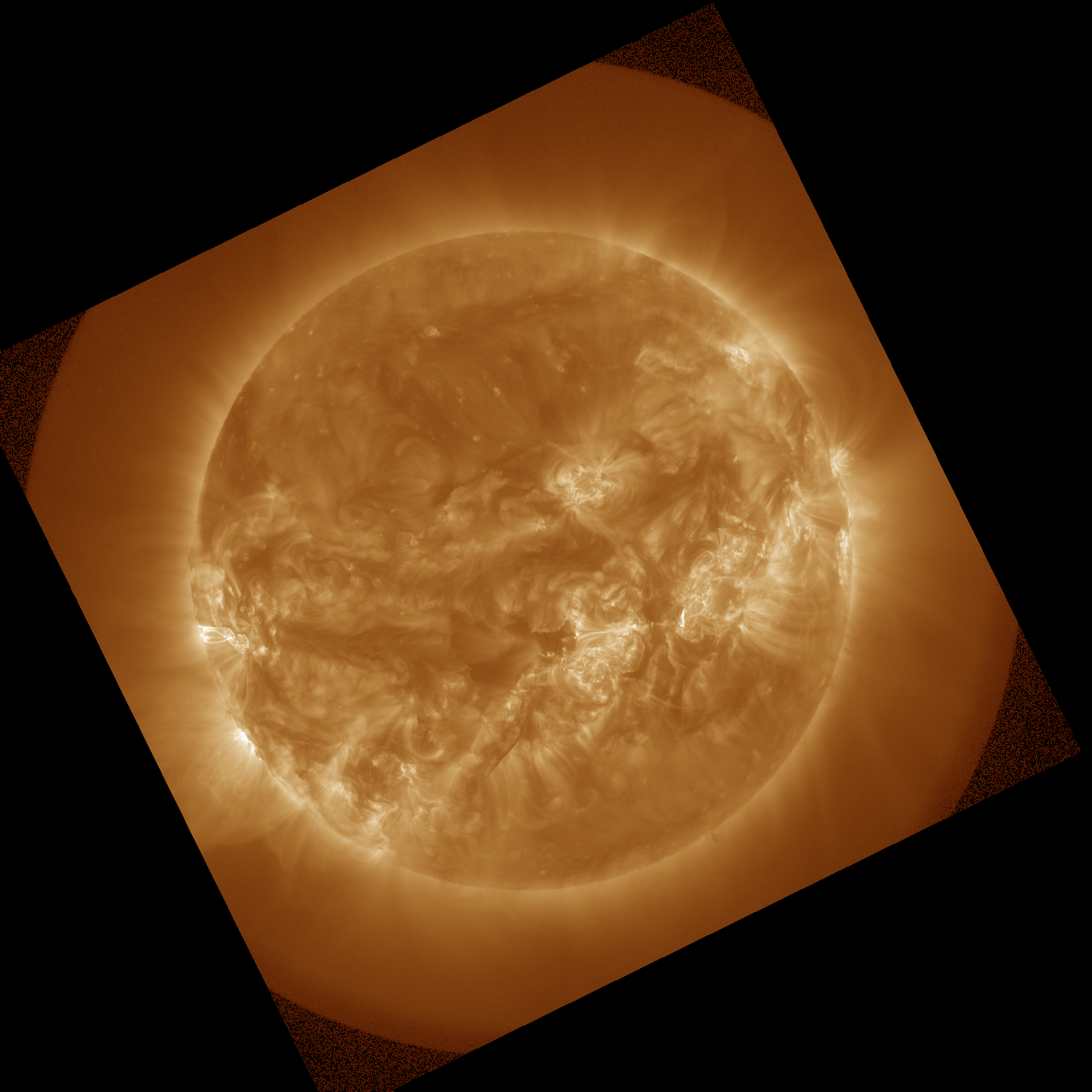 193 Å
284 Å
304 Å
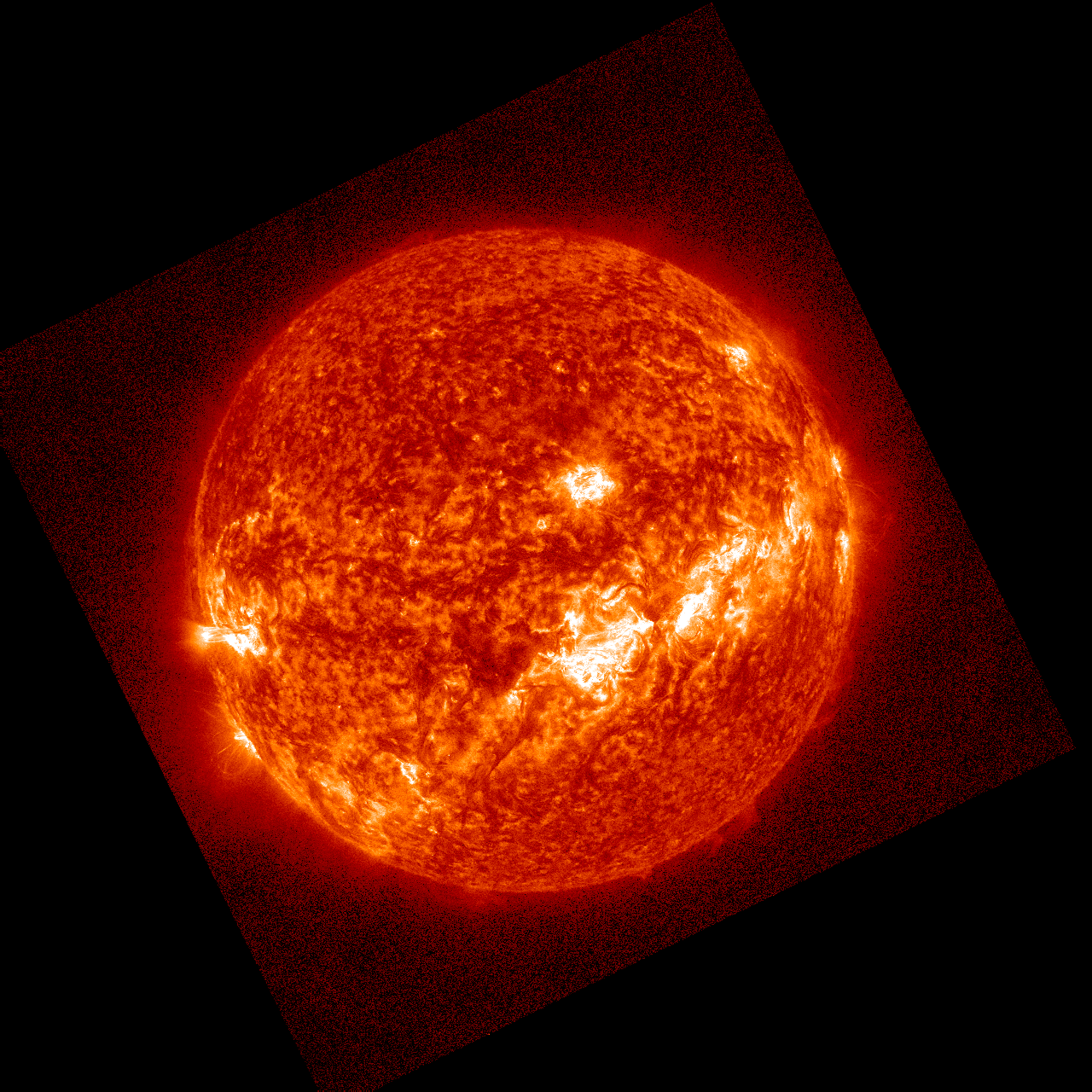 No corresponding AIA channel
AIA
PLPT-SUVI-003: SUVI-AIA Intercalibration
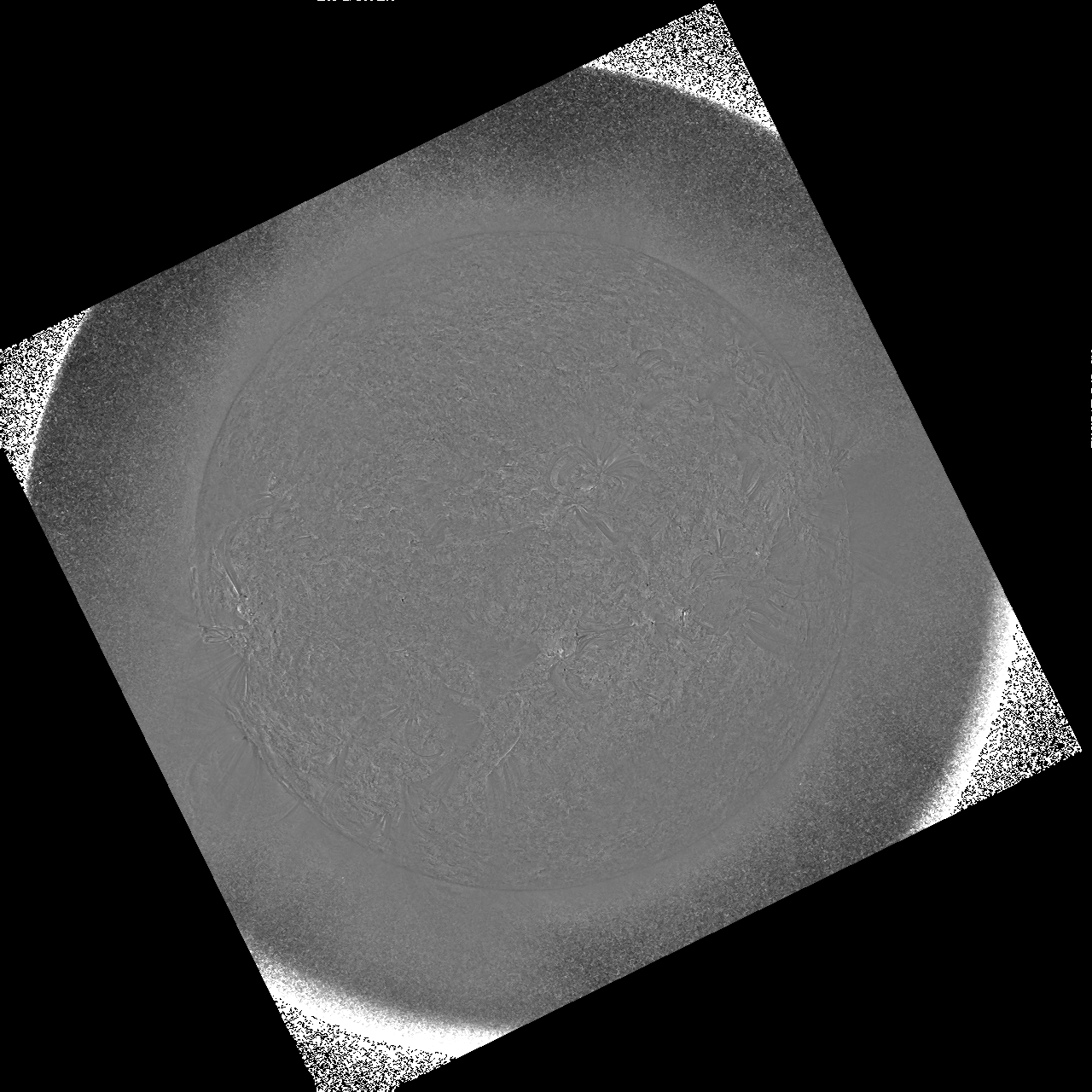 94 Å
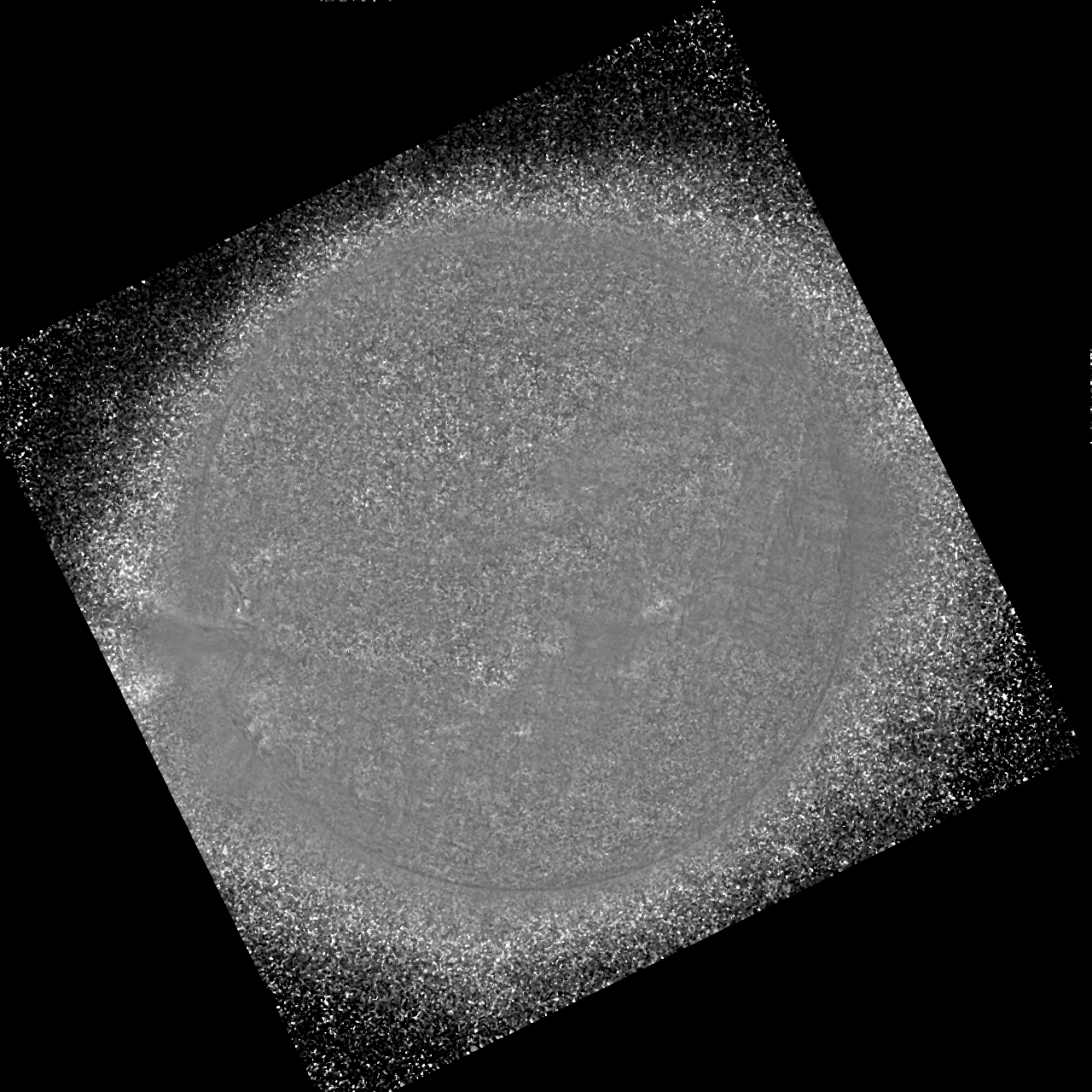 131 Å
171 Å
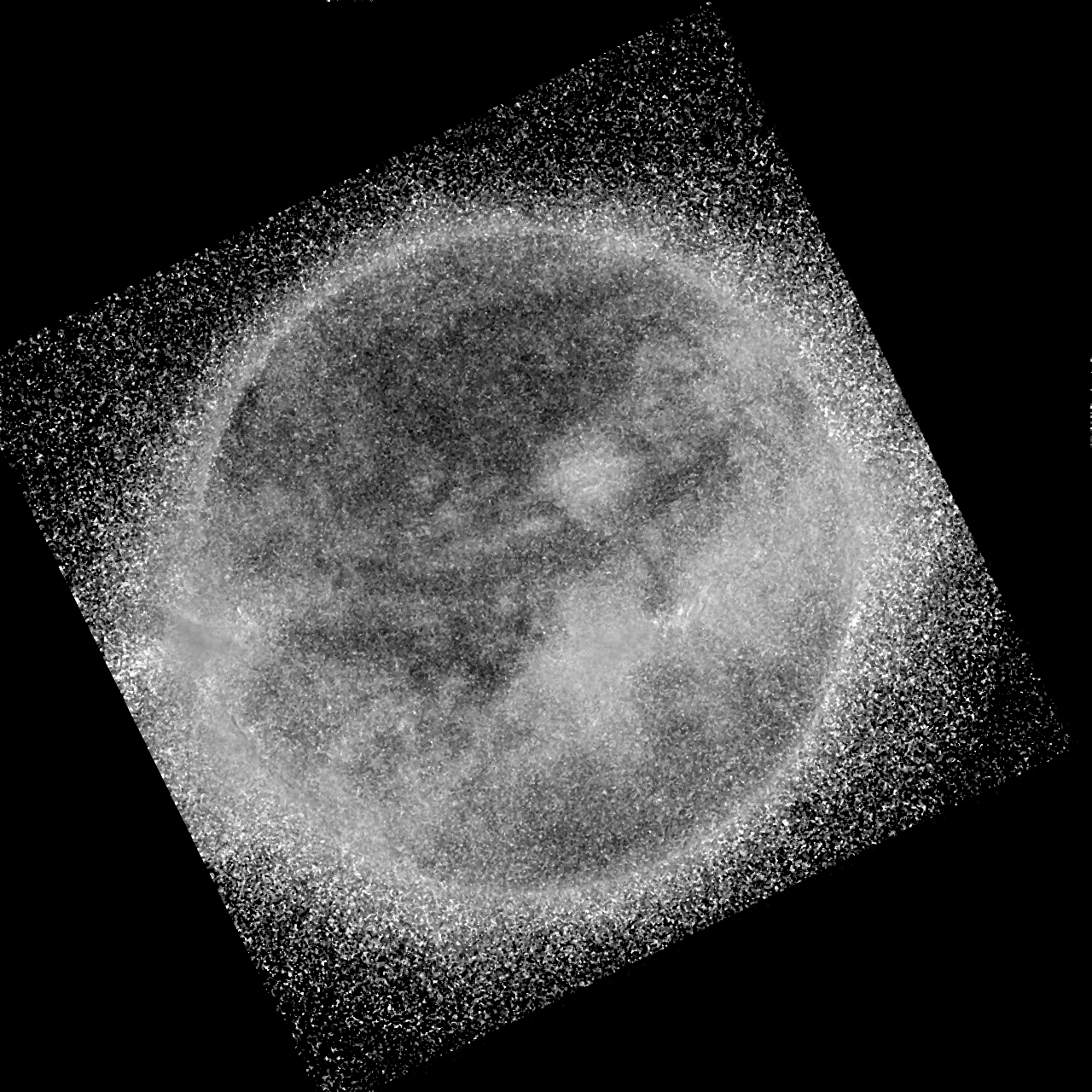 Ratio images
3 Oct 2024~16:00 UT
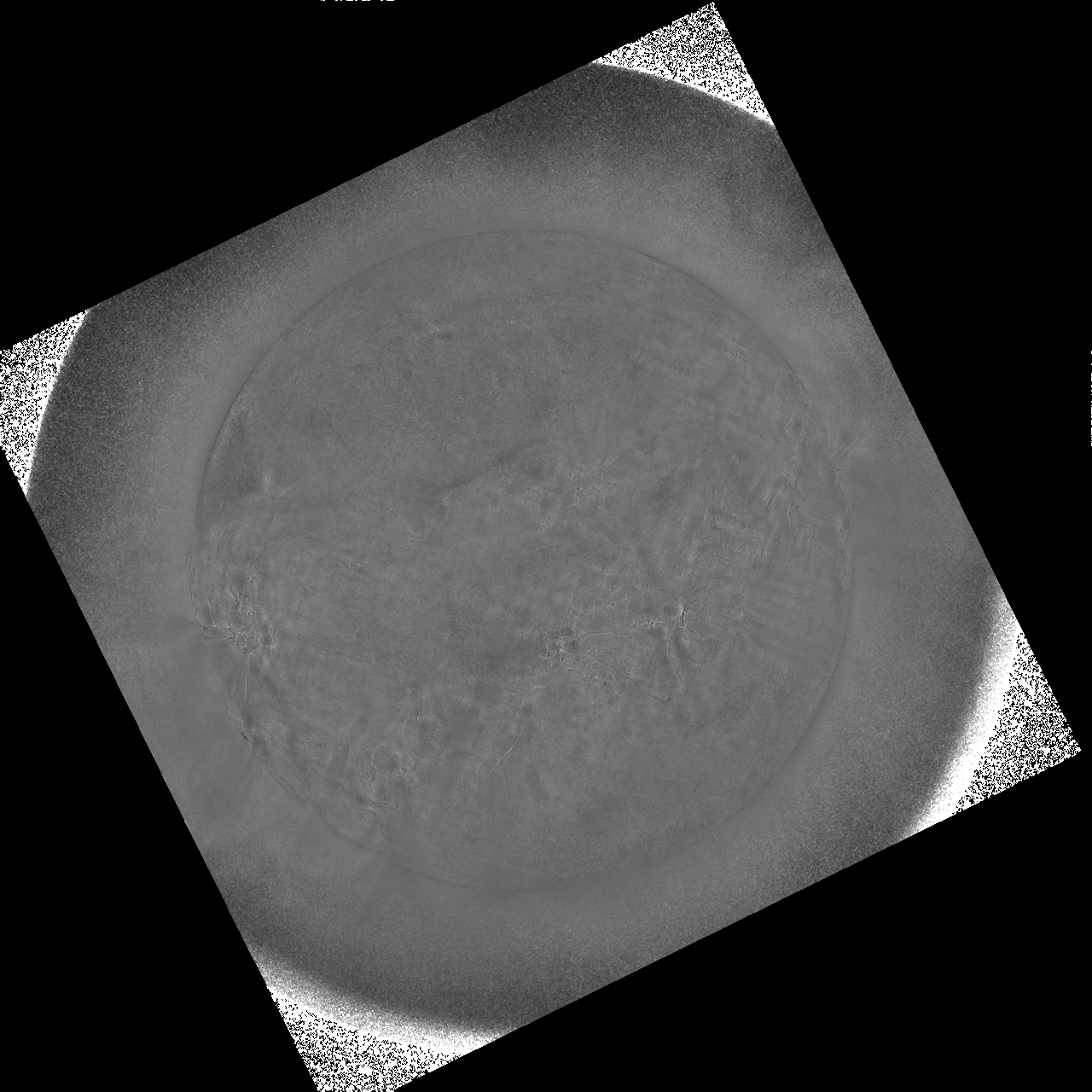 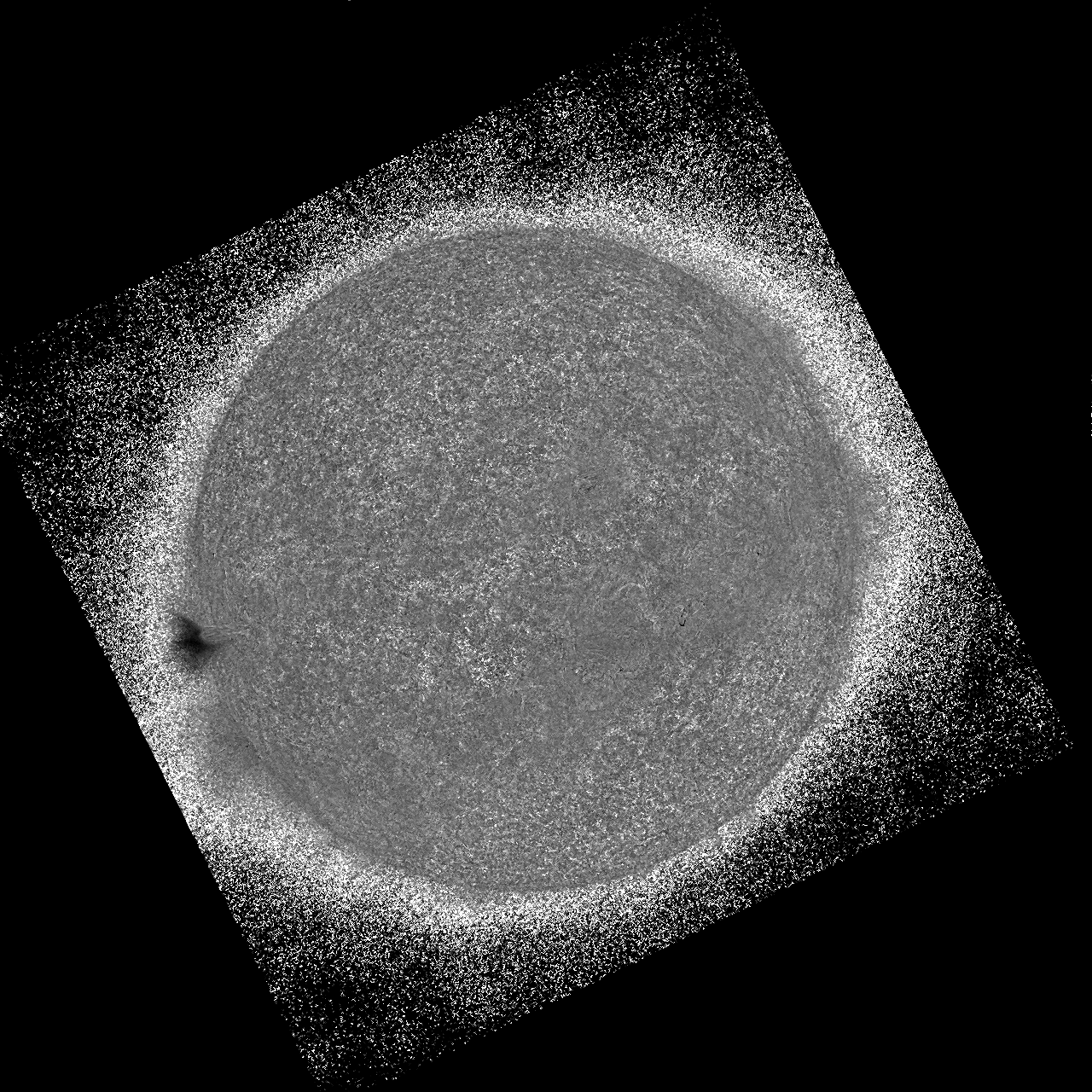 193 Å / 195 Å
284 Å
304 Å
No corresponding AIA channel
PLPT-SUVI-003: SUVI-AIA Intercalibration
How the following radiometric analysis is done:
Convolve EVE rocket spectra at a similar solar activity level (2014) with the SUVI and AIA responses         expected ratio
Divide co-aligned and co-temporal SUVI and AIA images         measured ratio
Note: due to the JSOC issues distributing recent SDO data, this analysis refers to data taken on 3 Oct 2024, before the GOES-19/SUVI data has been flatfielded, and before the throughputs have been updated.
PLPT-SUVI-003: SUVI-AIA Intercalibration
Quick explanation for the plots:

-  green dotted line:                      - orange dotted line:                      - blue lines (dotted and solid):
expected w/o degradation            expected with degradation           reality
94 Å
131 Å
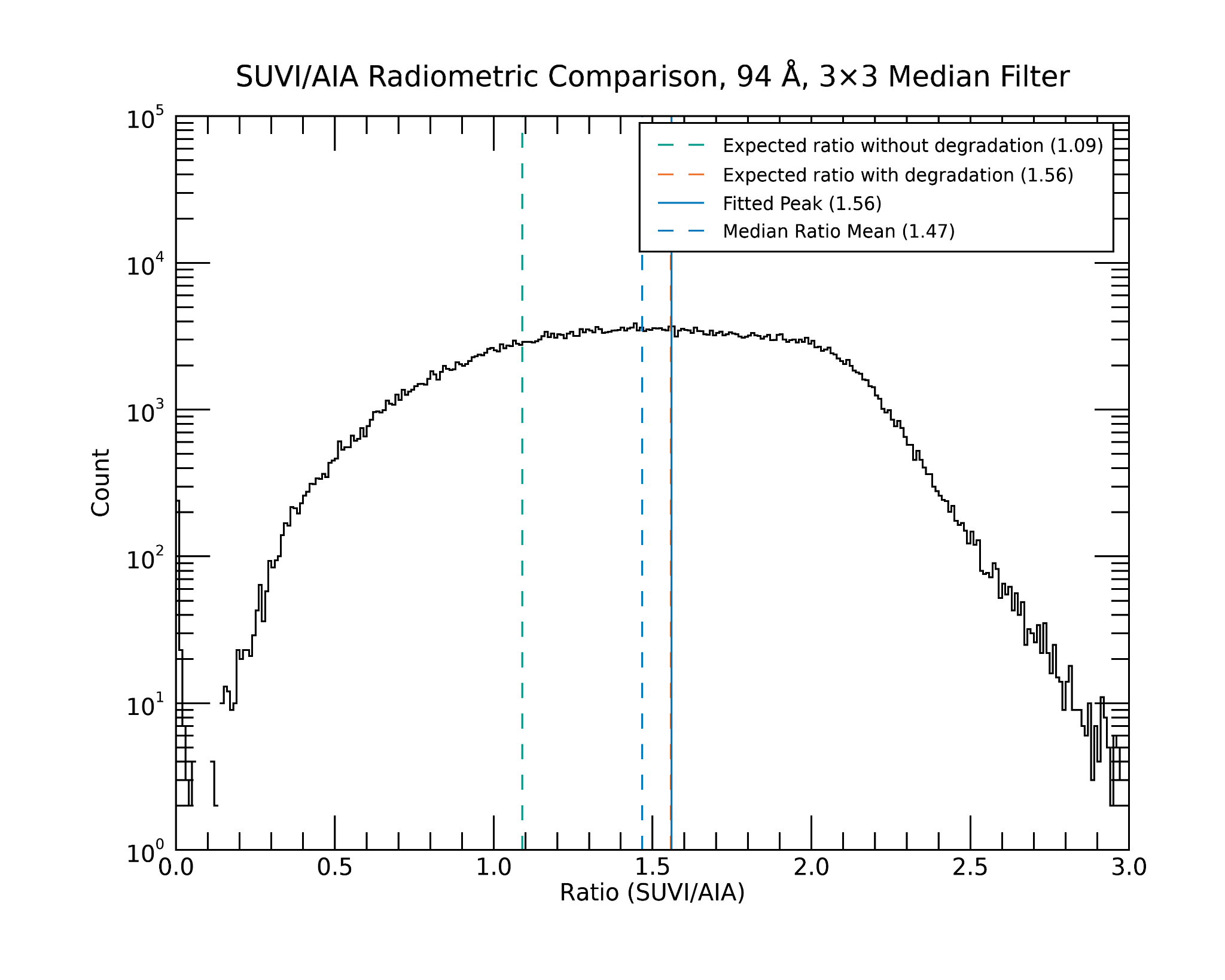 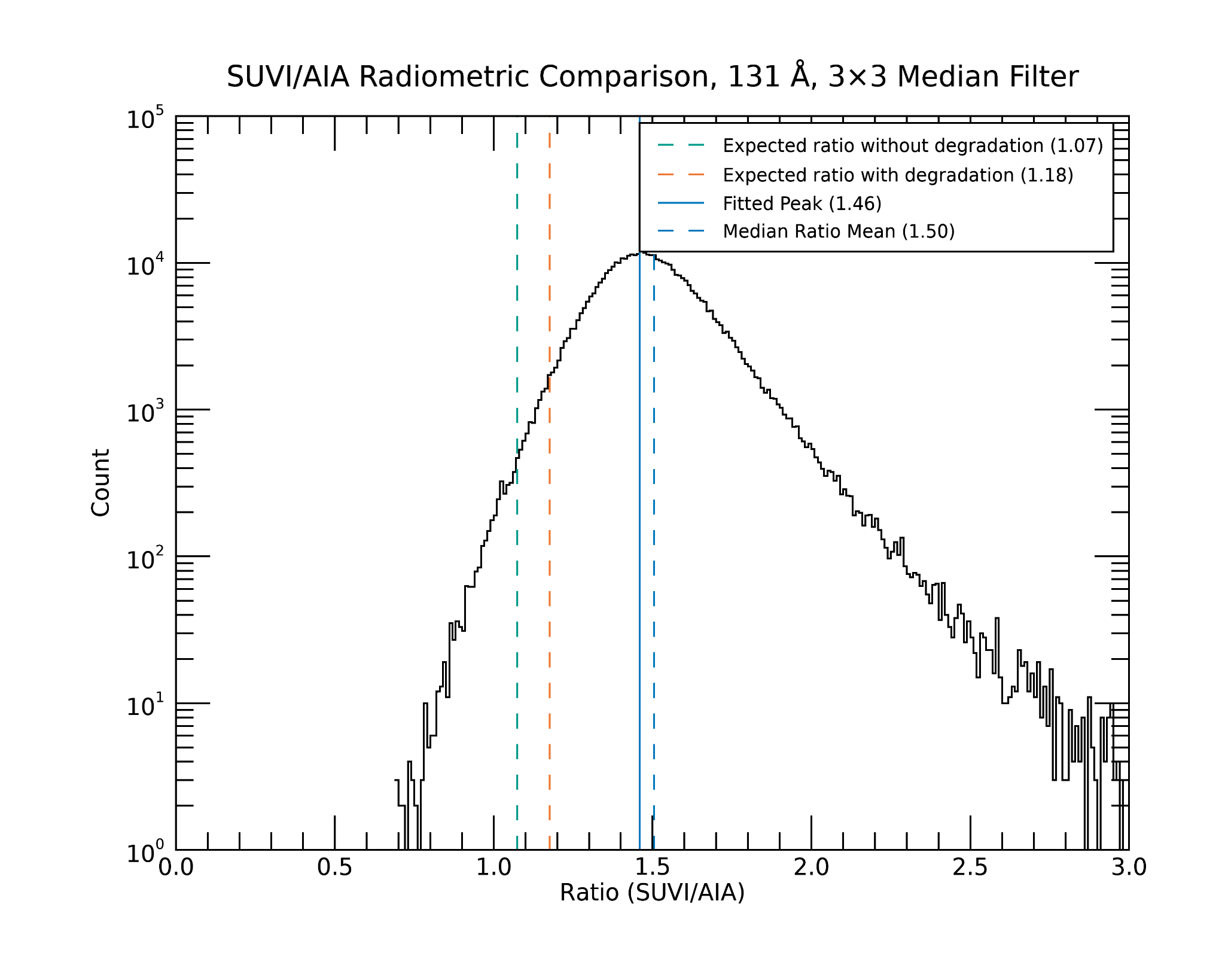 PLPT-SUVI-003: SUVI-AIA Intercalibration
Quick explanation for the plots:

-  green dotted line:                      - orange dotted line:                      - blue lines (dotted and solid):
expected w/o degradation            expected with degradation           reality
171 Å
193 / 195 Å
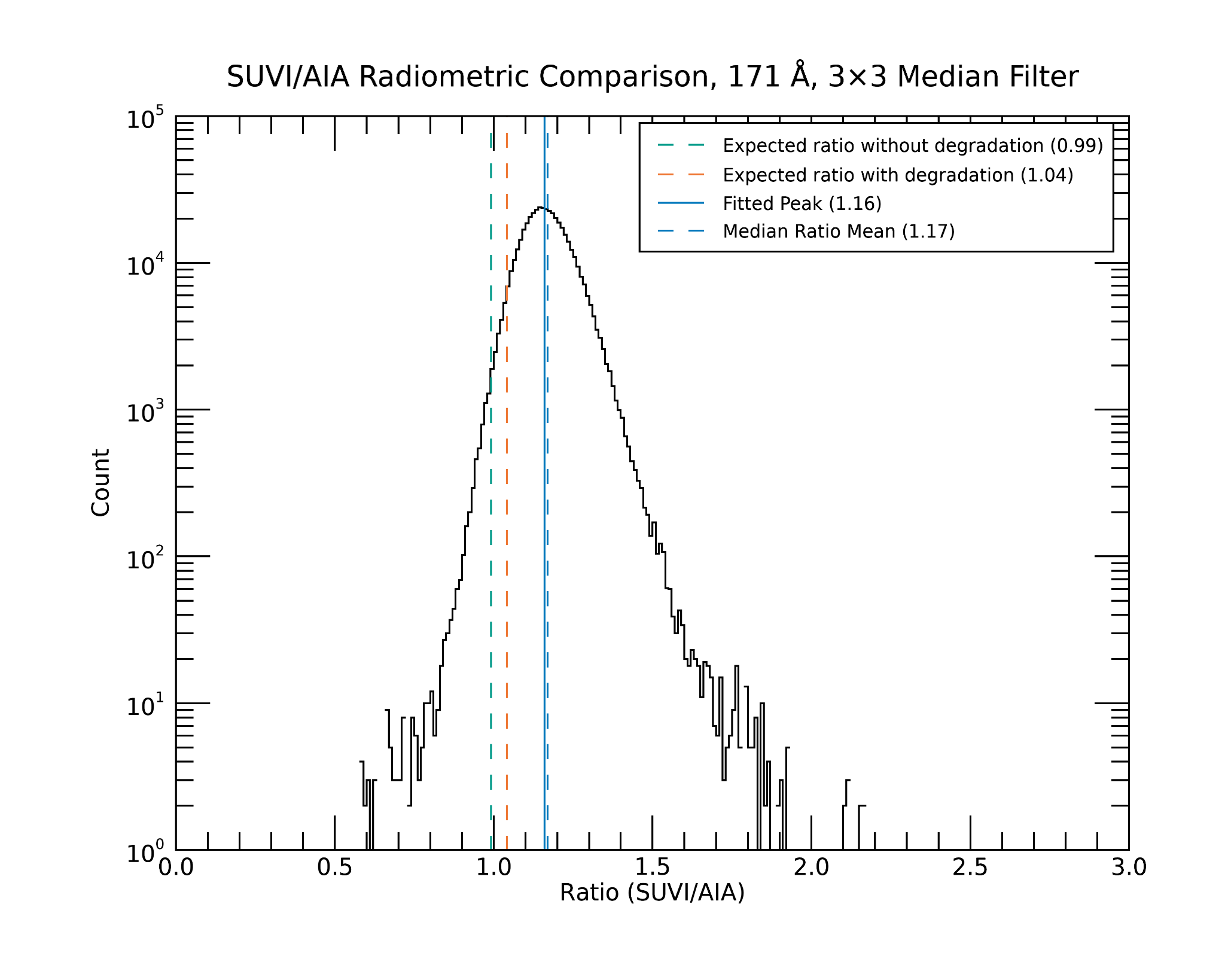 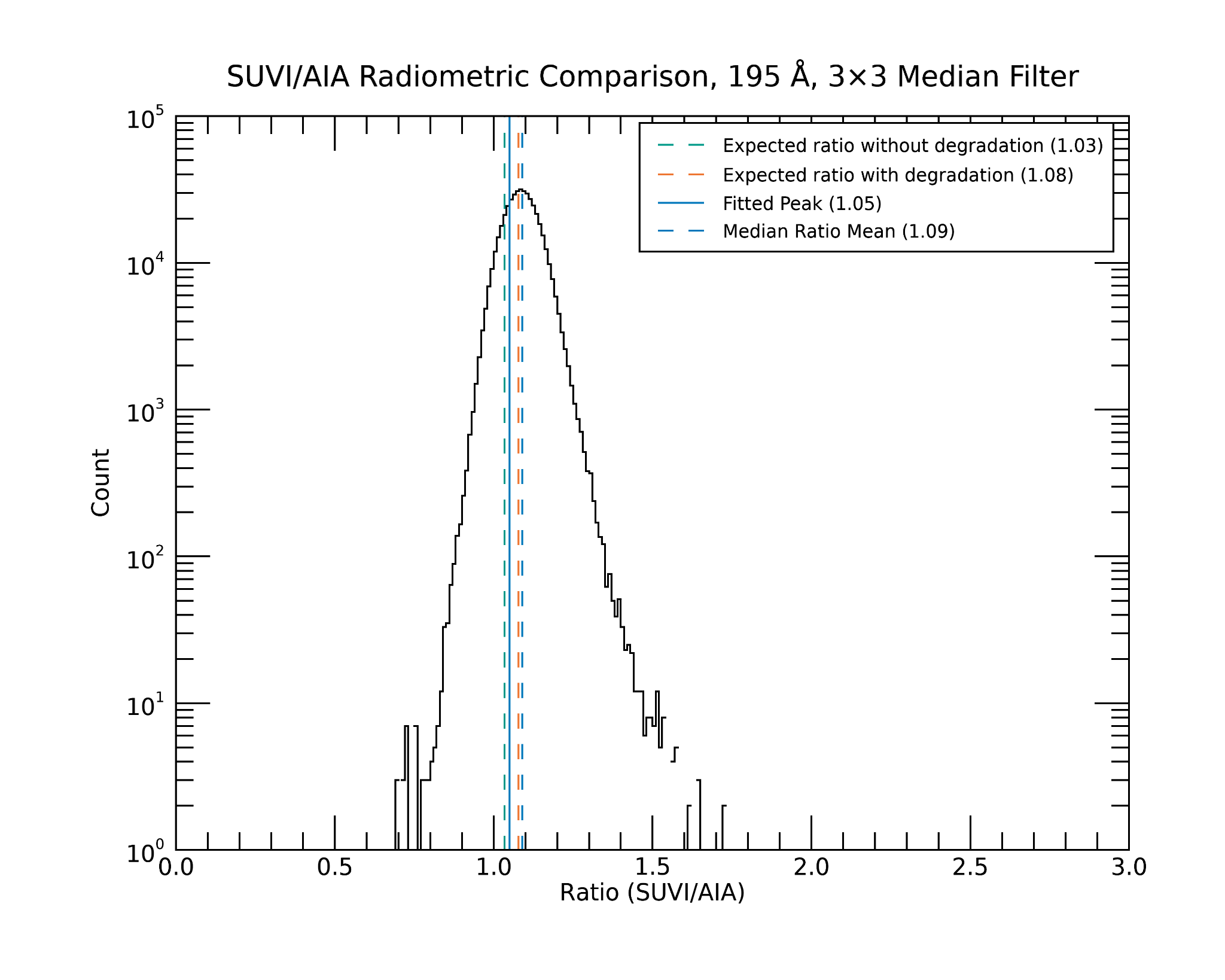 PLPT-SUVI-003: SUVI-AIA Intercalibration
Quick explanation for the plots:

-  green dotted line:                      - orange dotted line:                      - blue lines (dotted and solid):
expected w/o degradation            expected with degradation           reality
304 Å
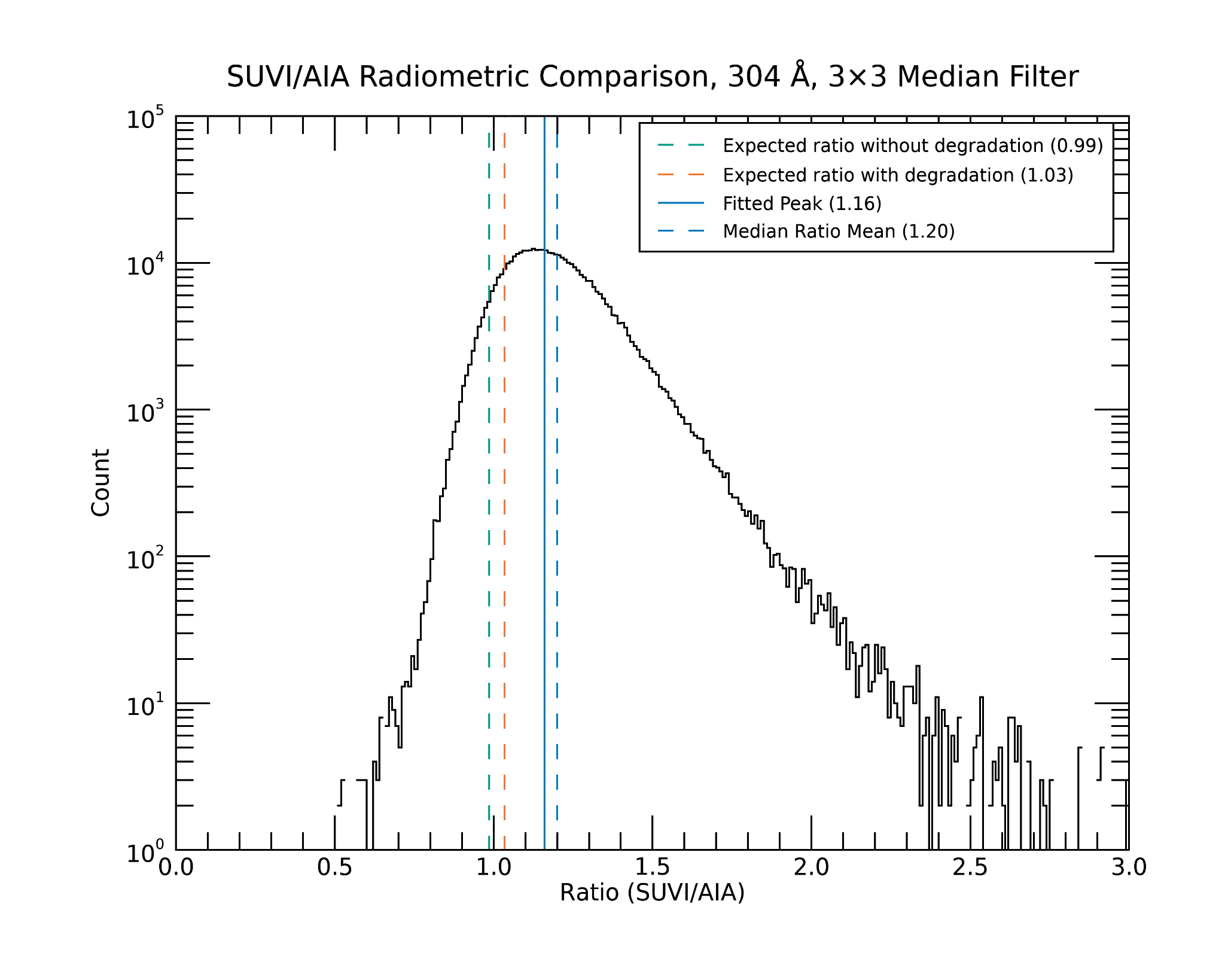 PLPT-SUVI-003: SUVI-AIA Intercalibration
Summary: 

Ratio images show grid pattern from the filters in some channels due to the missing SUVI flatfields, otherwise pretty flat and nothing unexpected (some cloudiness due to passband differences between AIA and SUVI). 
Radiometry differences within expected margins for most channels, with the exception of 131 Å (1.18 vs 1.46). Maybe this will change with the updated throughputs for SUVI.
PLPT-SUVI-003: SUVI-AIA Intercalibration
There is no standard candle for EUV observations to quantify absolute degradation; comparison to AIA provides an estimate of long term degradation. 
The following plots show the ratio of SUVI and AIA mean image irradiance for all comparable channels and relevant SUVI instruments. Note that since the units of AIA measurements differ from SUVI, the expected value of this ratio is not one. 
SUVI-16 and SUVI-18 trends are shown from Jan 1 2024 - Jan 30 2025 for reference.
Quality SUVI-19 data was available on-prem starting in early September 2024. 
SUVI-19 has undergone multiple phases of Extended Coronal Imagining (ECI) testing during the provisional validation period, and therefore has data outages from 22-25 Oct 2024 and 16-30 Jan 2025. 
For SUVI-19 provisional, jumps due to LUT updates and/or bakeouts are not corrected. However, for SUVI-16 and SUVI-18 corrections for these features are applied.
Conclusions: SUVI-19 degraded a non-negligible amount (greater than 4% in all channels) relative to AIA during the period from early September 2024 - late January 2025. The greatest amount of degradation was observed in the 94 Å channel.
PLPT-SUVI-003: SUVI-AIA Intercalibration
Reminder:
There is no standard candle for EUV observations to quantify absolute degradation; comparison to AIA provides an estimate of long term degradation.
Degradation is very hard to disentangle from response function differences and solar activity
The following plots show the ratio of SUVI and AIA mean image irradiance for all comparable channels and relevant SUVI instruments. Note that since the units of AIA measurements differ from SUVI, the expected value of this ratio is not one. 
SUVI-16 and SUVI-18 trends are shown from Jan 1 2024 - Jan 30 2025 for reference.
Quality SUVI-19 data was available on-prem starting in early September 2024. 
SUVI-19 has undergone multiple phases of Extended Coronal Imagining (ECI) testing during the provisional validation period, and therefore has data outages from 22-25 Oct 2024 and 16-30 Jan 2025. 
For SUVI-19 provisional, jumps due to LUT updates and/or bakeouts are not corrected. However, for SUVI-16 and SUVI-18 corrections for these features are applied.
PLPT-SUVI-003: SUVI-AIA Intercalibration
SUVI 94 Å

AIA and SUVI have different saturation thresholds in 94 Å, resulting in high variance in their ratio during periods of solar activity.

Approximately 30% degradation in SUVI-19 94 Å relative to AIA

Similar degradation observed relative to SUVI-16 and 18
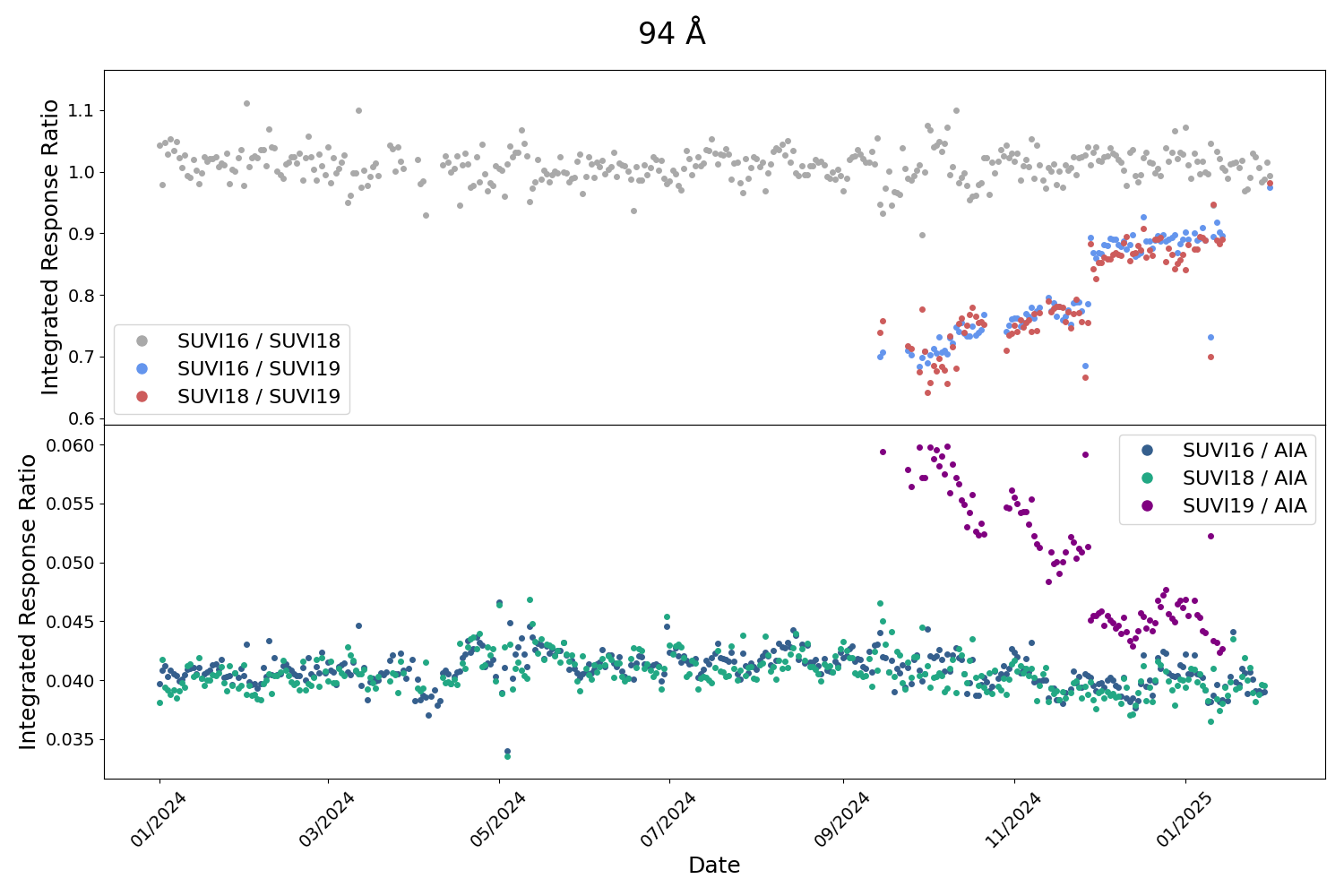 PLPT-SUVI-003: SUVI-AIA Intercalibration
SUVI 131 Å

Approximately 9% degradation in SUVI-19 131 Å relative to AIA

Similar degradation observed relative to SUVI-16 and 18
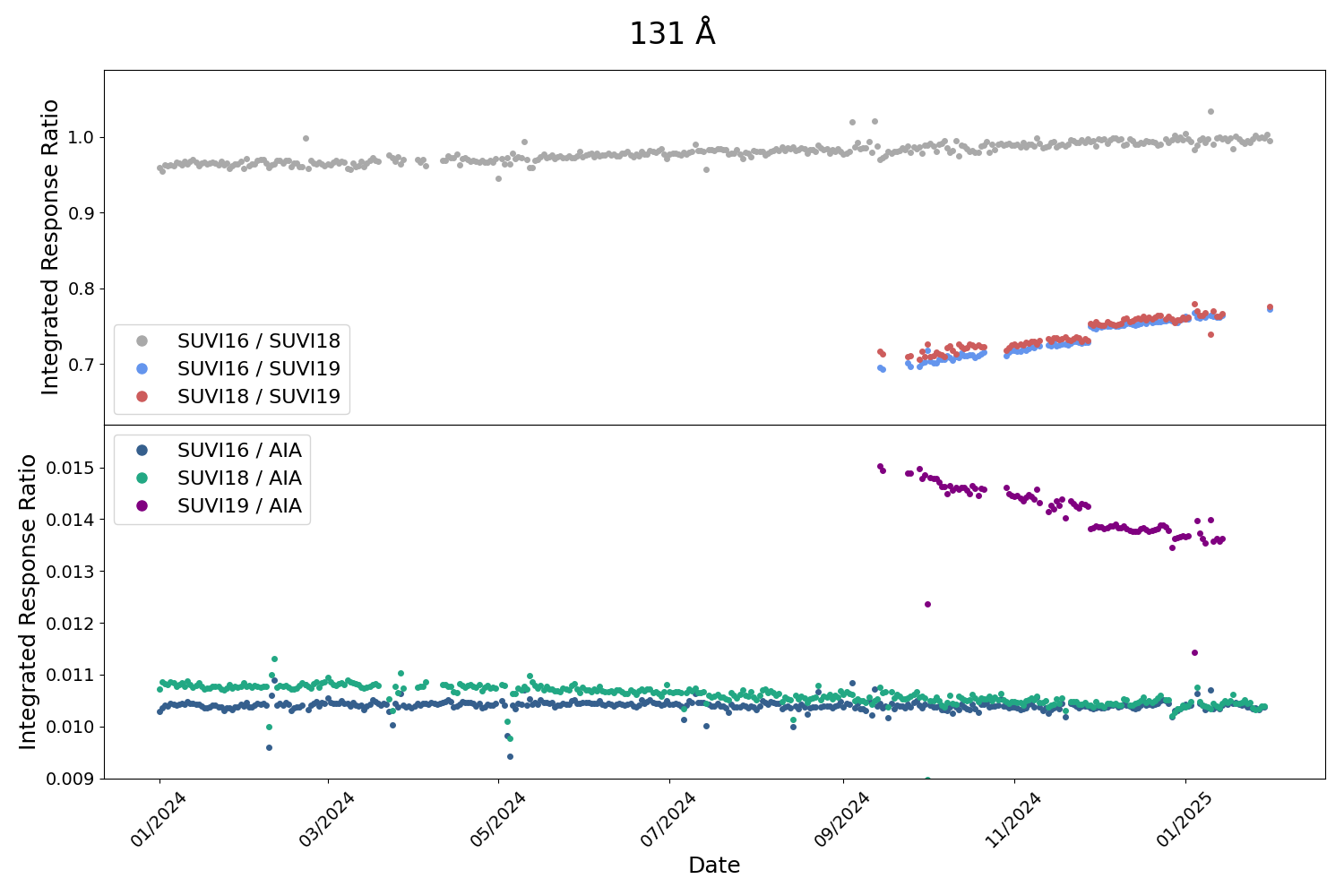 PLPT-SUVI-003: SUVI-AIA Intercalibration
SUVI 171 Å

Approximately 5% degradation in SUVI-19 171Å relative to AIA

Similar degradation observed relative to SUVI-16 and 18
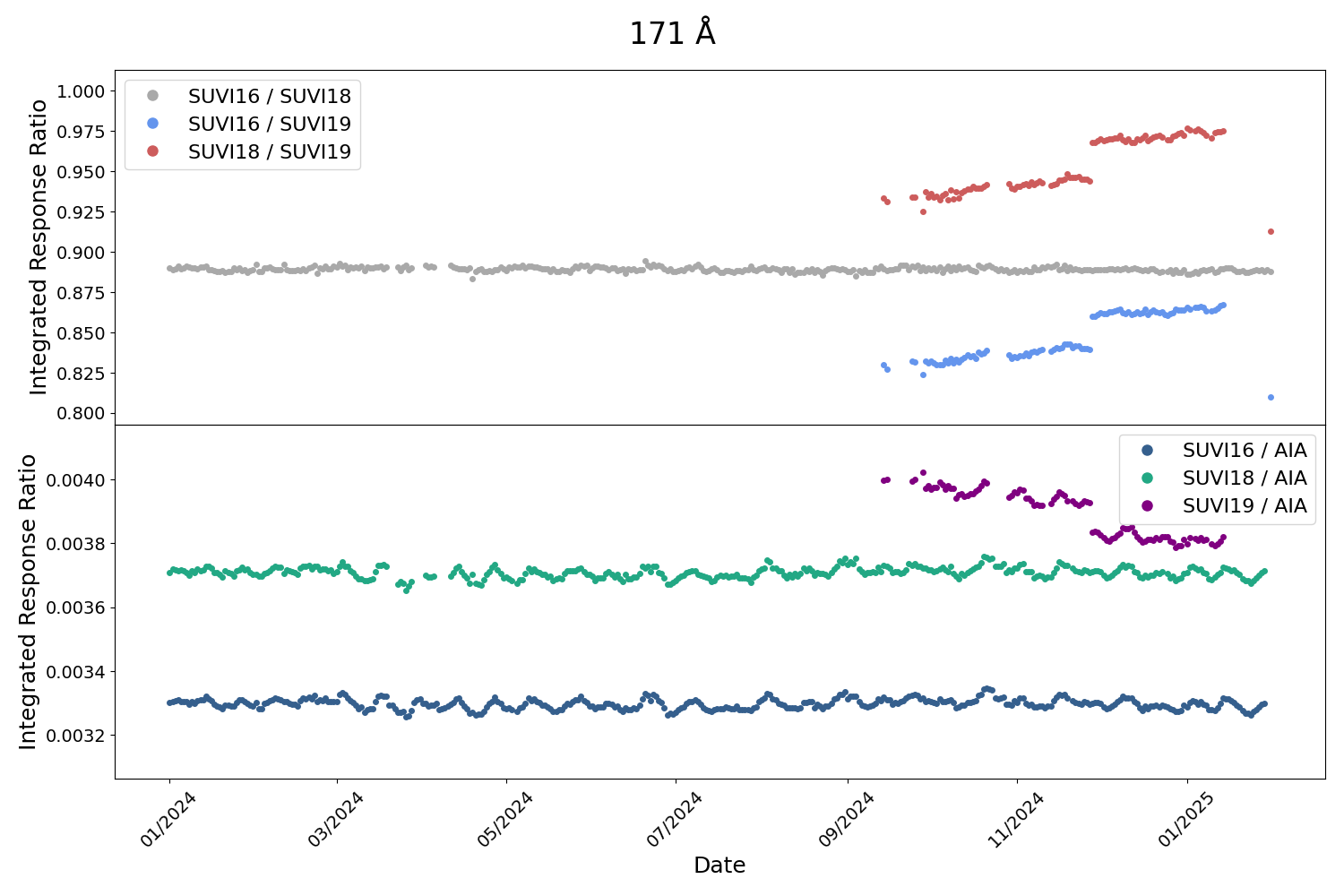 PLPT-SUVI-003: SUVI-AIA Intercalibration
SUVI 195 Å

Approximately 4% degradation in SUVI-19 195 Å relative to AIA

Note that spectral response is slightly different in this channel for SUVI vs AIA, therefore some solar activity is preserved in the trends
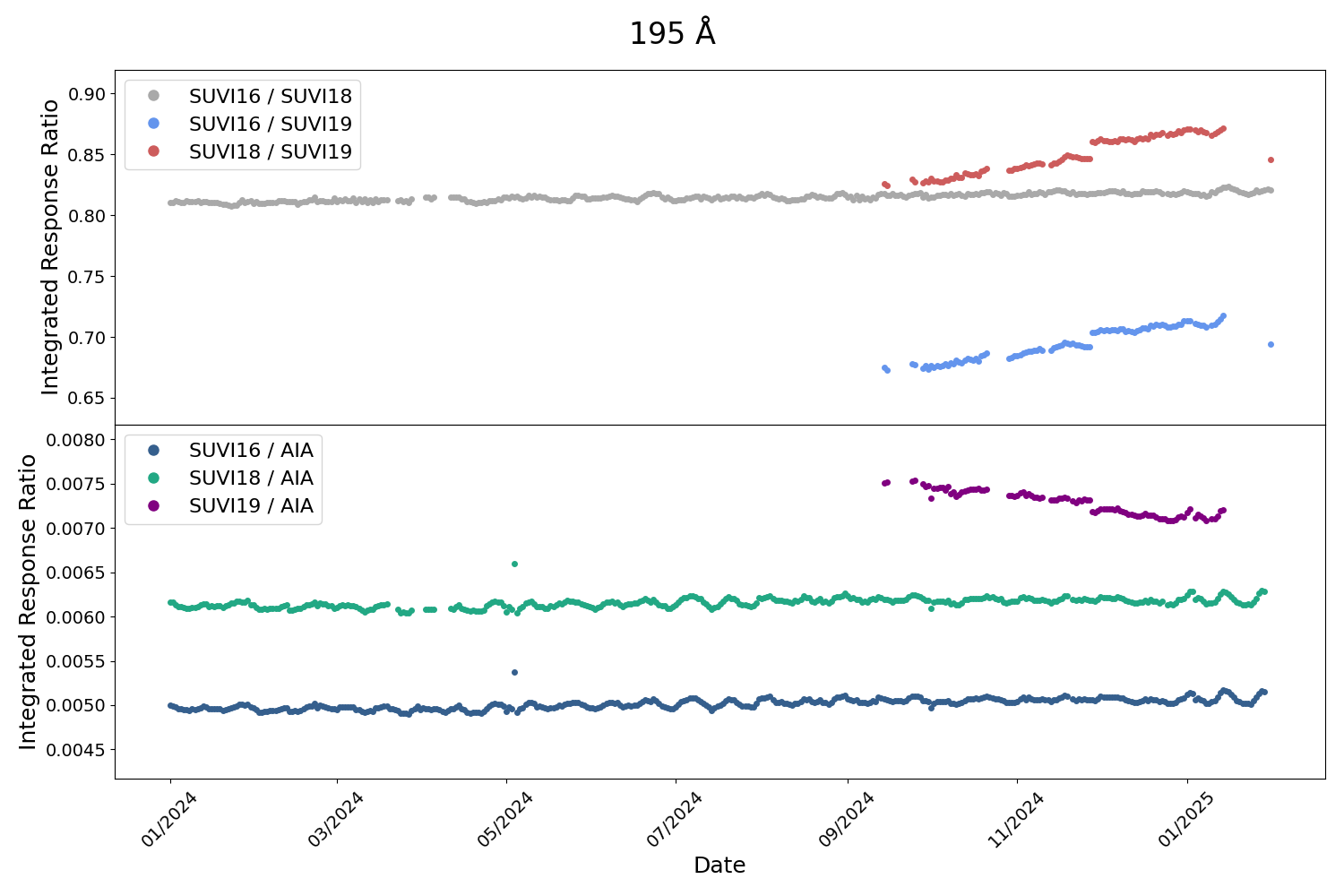 PLPT-SUVI-003: SUVI-AIA Intercalibration
SUVI 304 Å

Approximately 5% degradation in SUVI-19 304 Å relative to AIA

Similar degradation observed relative to SUVI-16 and 18
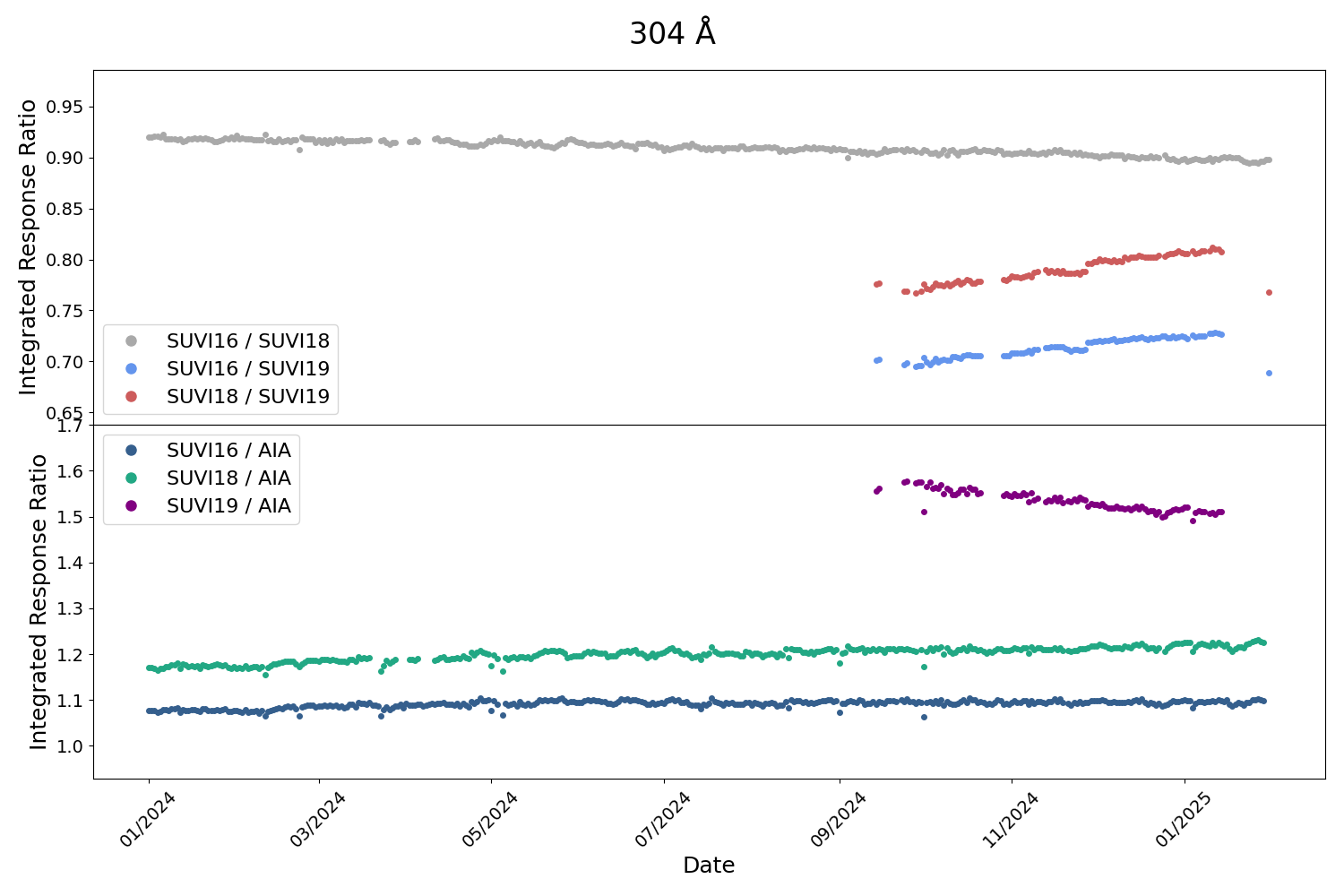 PLPT SUVI-003: SUVI-AIA Intercomparison
Summary:
GOES-19/SUVI degraded a non-negligible amount (greater than 4% in all channels) relative to AIA during the period from early September 2024 until late January 2025. The greatest amount of degradation was observed in the 94 Å channel (~30 %).
The steep degradation at the beginning of the mission is expected and is consistent with previous missions. It is expected that the degradation slowly levels off from now on, which should be easier to assess in the future as solar activity decreases.
PLPT SUVI-007: SUVI-SUVI Intercomparison
Straight comparison between respective SUVI Instruments 
Current instruments are the GOES-16/18/19 SUVI instruments
GOES-17 SUVI has known light leaks in the 94Å channel
GOES-16 SUVI has a known light leak in the 94Å channel
GOES-16 SUVI now uses the Thick-Zr filter to mitigate the light leak
Comparisons between SUVI instruments illuminate the unknowns of instrument performance between the different flight models.
PLPT SUVI-007: SUVI-SUVI Intercomparison
How the following radiometric analysis is done:
Convolve EVE rocket spectra at a similar solar activity level (2014) with the SUVI responses from different flight models         expected ratio
Divide co-aligned and co-temporal SUVI images from different flight models        measured ratio
PLPT-SUVI-007: SUVI-SUVI Intercalibration
GOES-19 vs GOES-16
Quick explanation for the plots:

- orange dotted line:                    -  green dotted line:                         - blue line:
expected with degradation         expected w/o degradation               reality
94 Å
131 Å
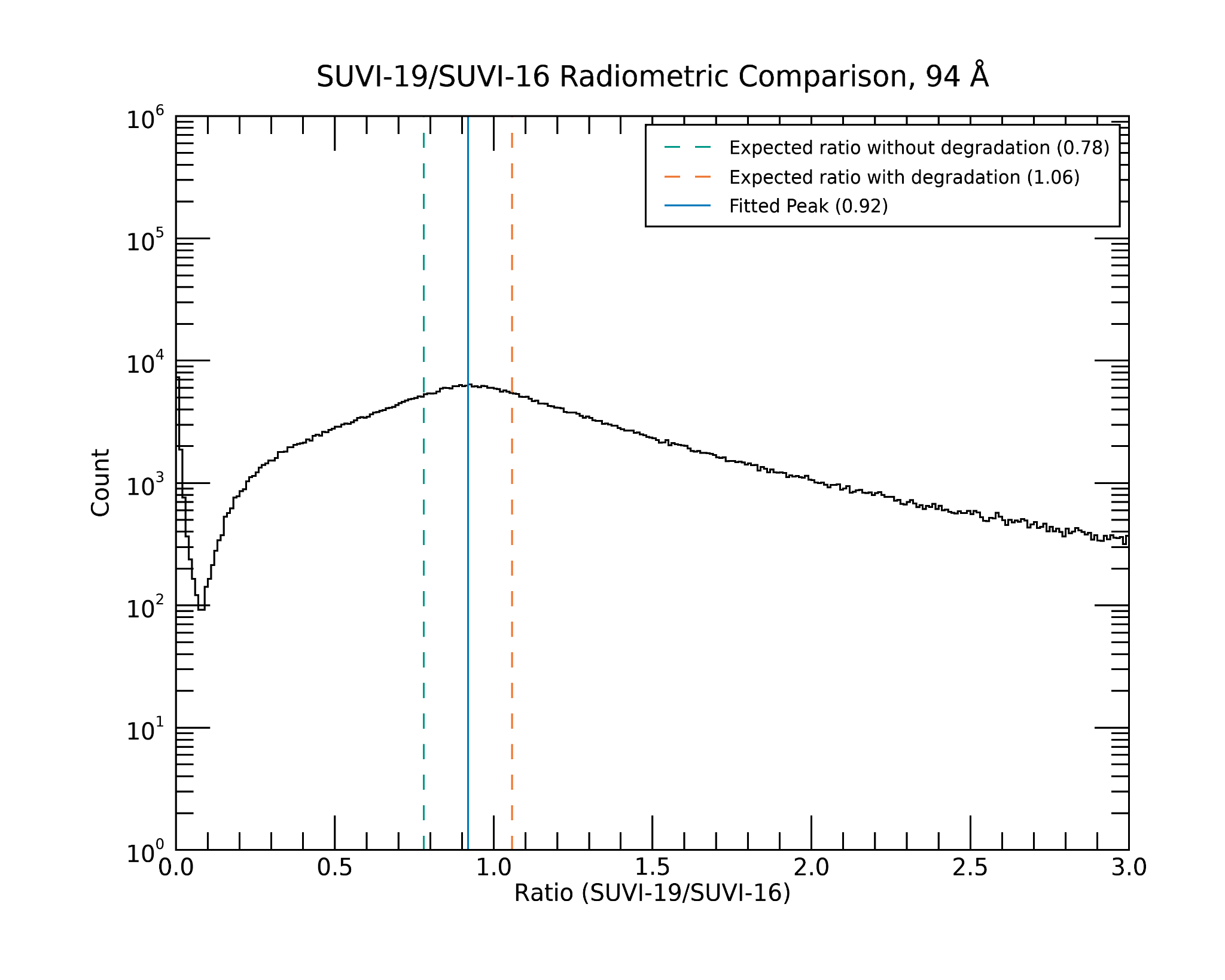 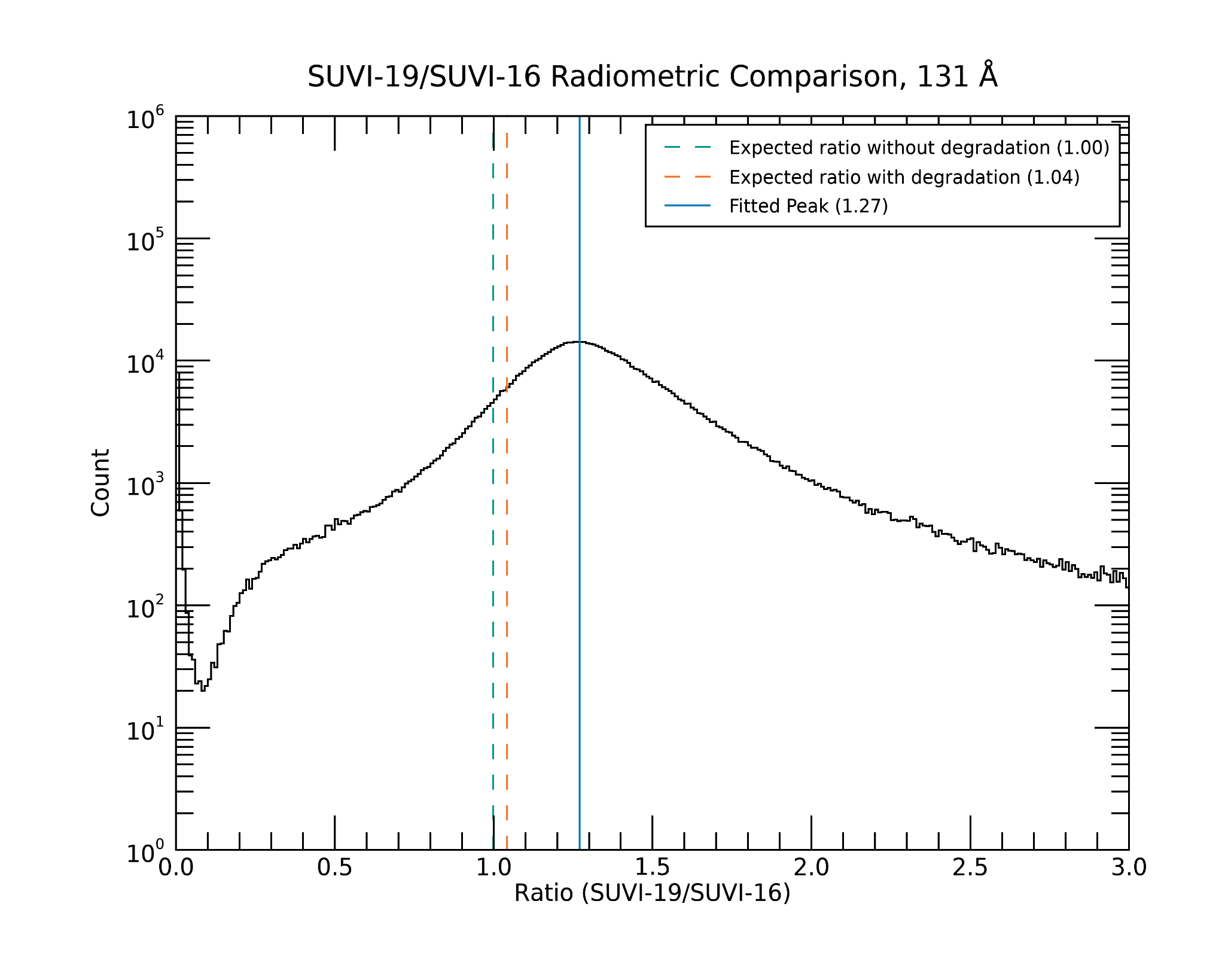 PLPT-SUVI-007: SUVI-SUVI Intercalibration
GOES-19 vs GOES-16
Quick explanation for the plots:

- orange dotted line:                    -  green dotted line:                         - blue line:
expected with degradation         expected w/o degradation               reality
171 Å
195 Å
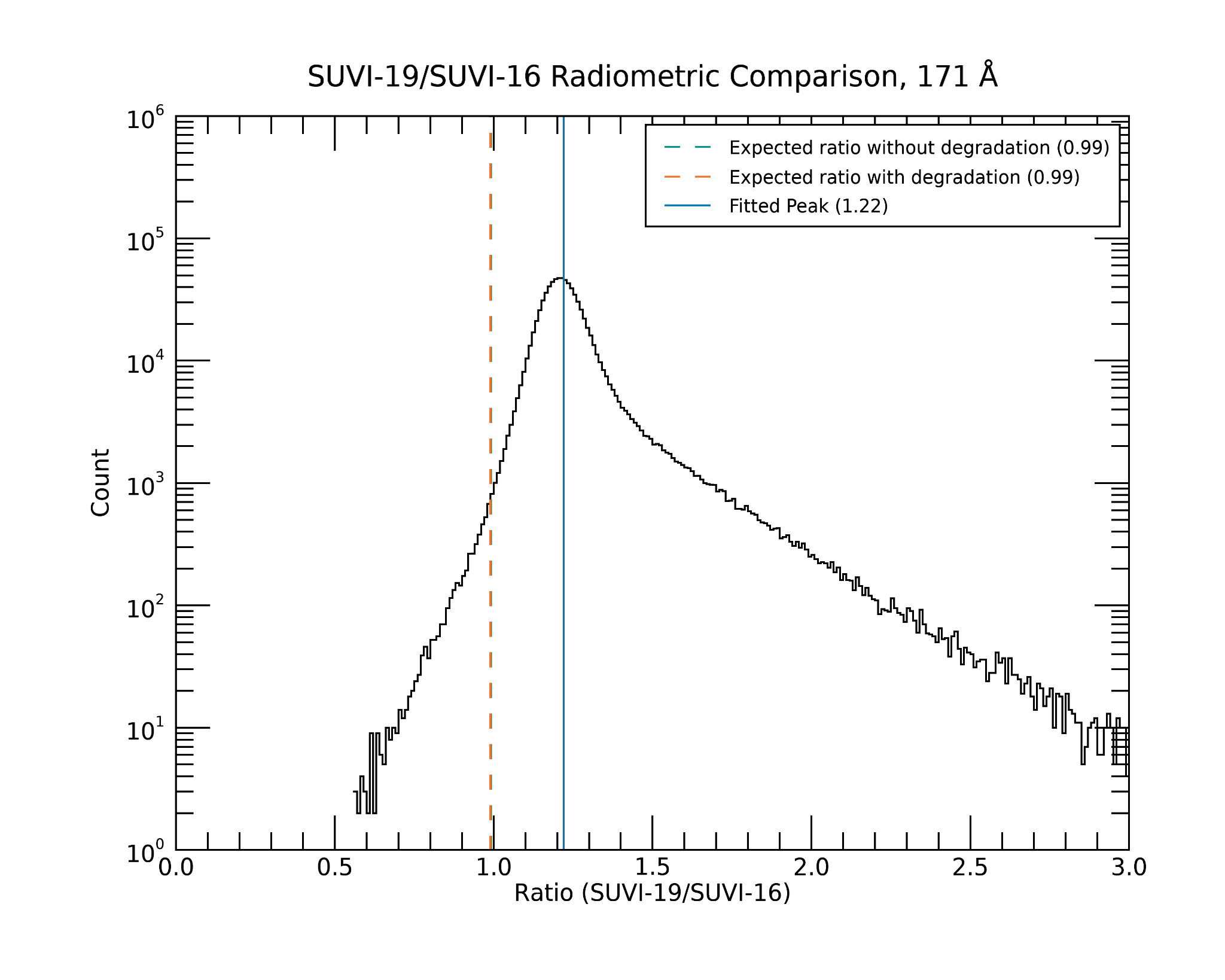 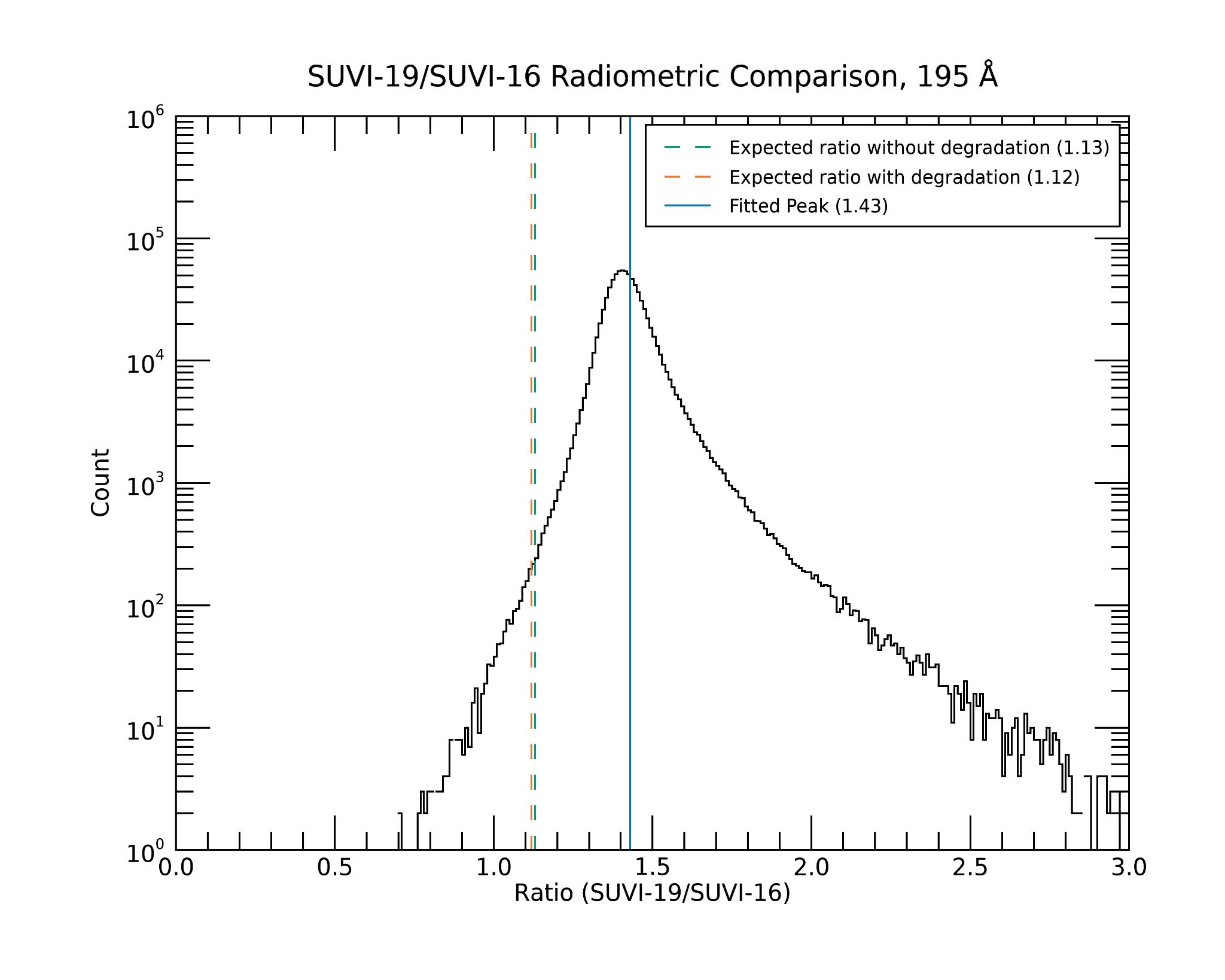 PLPT-SUVI-007: SUVI-SUVI Intercalibration
GOES-19 vs GOES-16
Quick explanation for the plots:

- orange dotted line:                    -  green dotted line:                         - blue line:
expected with degradation         expected w/o degradation               reality
284 Å
304 Å
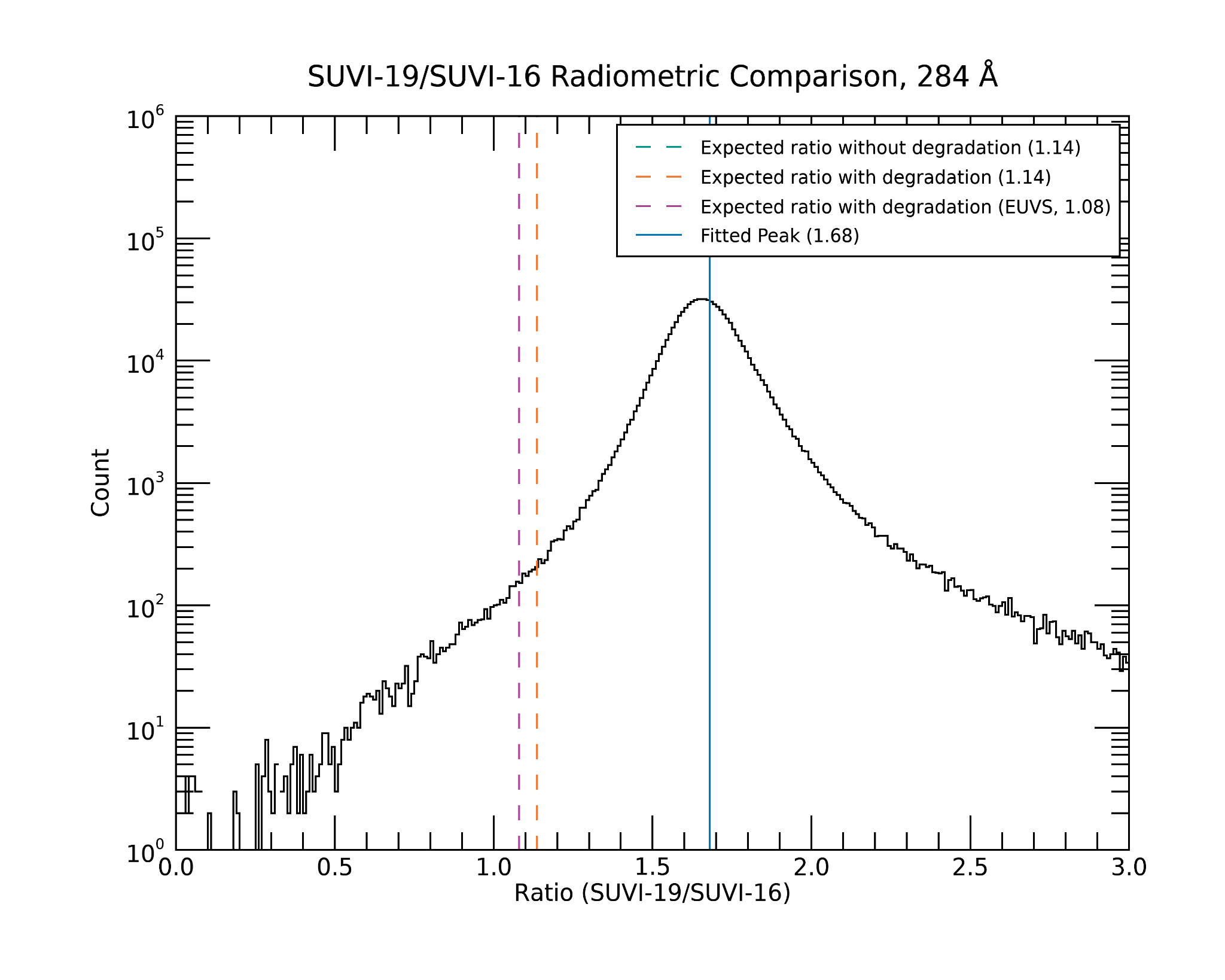 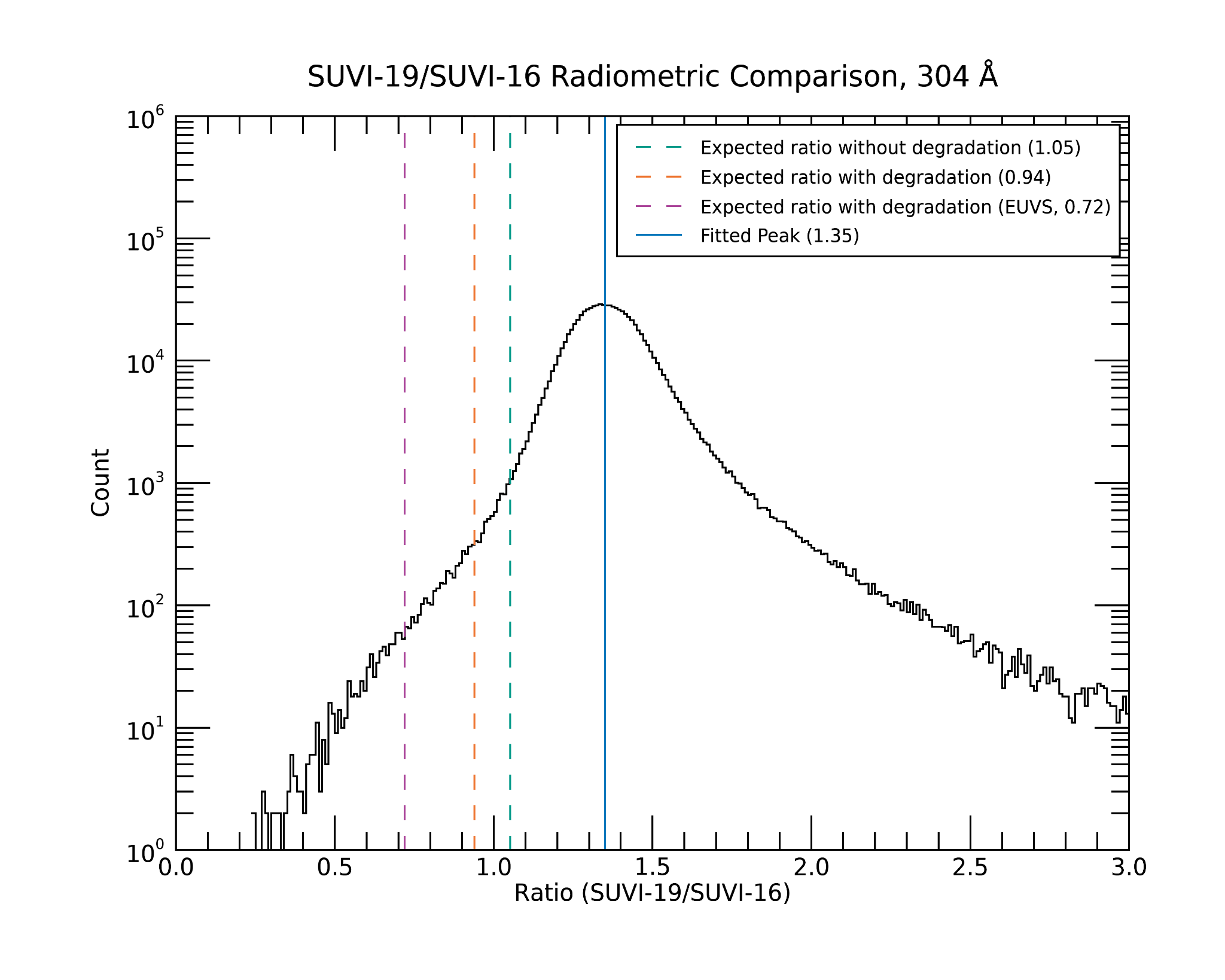 PLPT-SUVI-007: SUVI-SUVI Intercalibration
GOES-19 vs GOES-18
Quick explanation for the plots:

- orange dotted line:                    -  green dotted line:                         - blue line:
expected with degradation         expected w/o degradation               reality
94 Å
131 Å
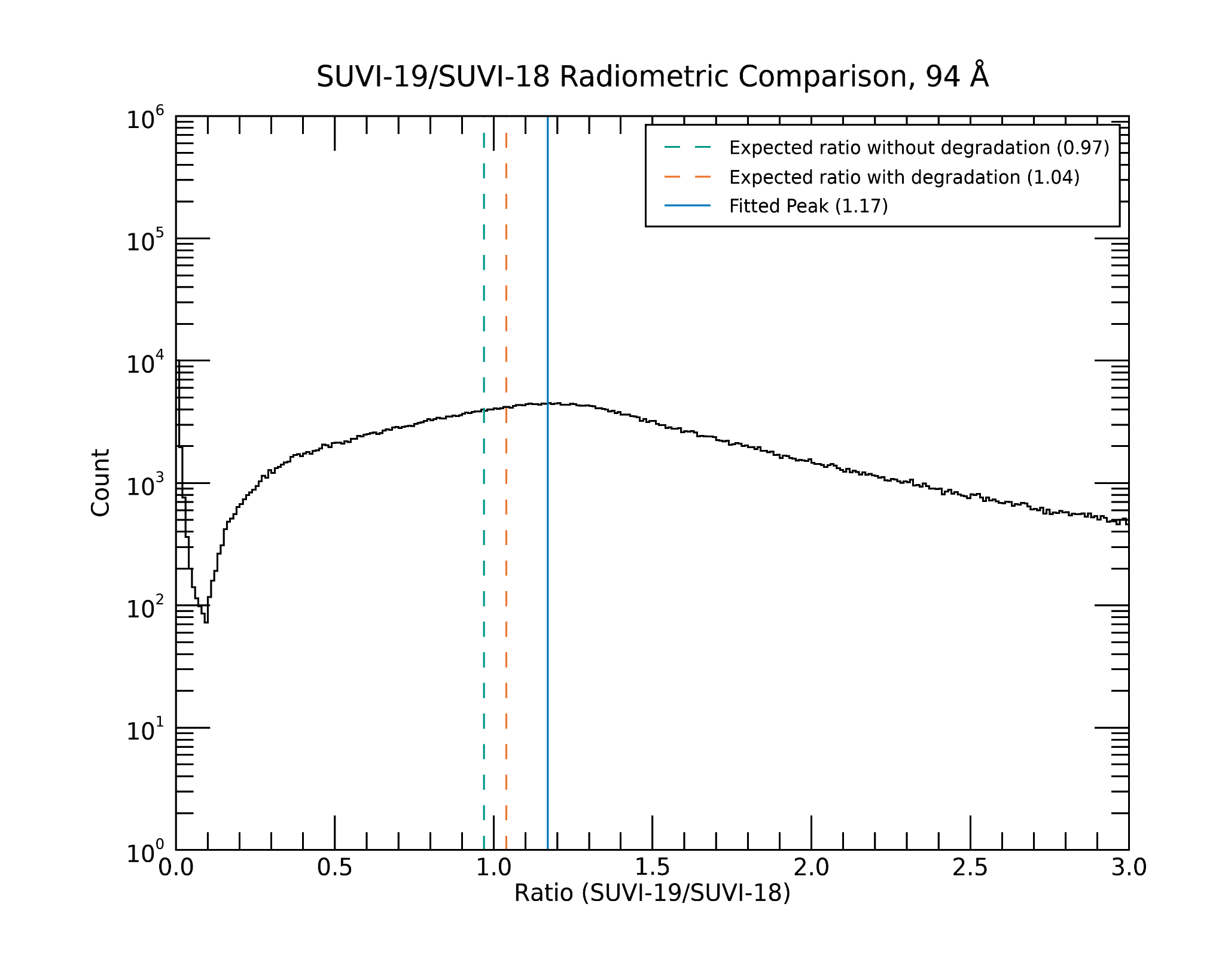 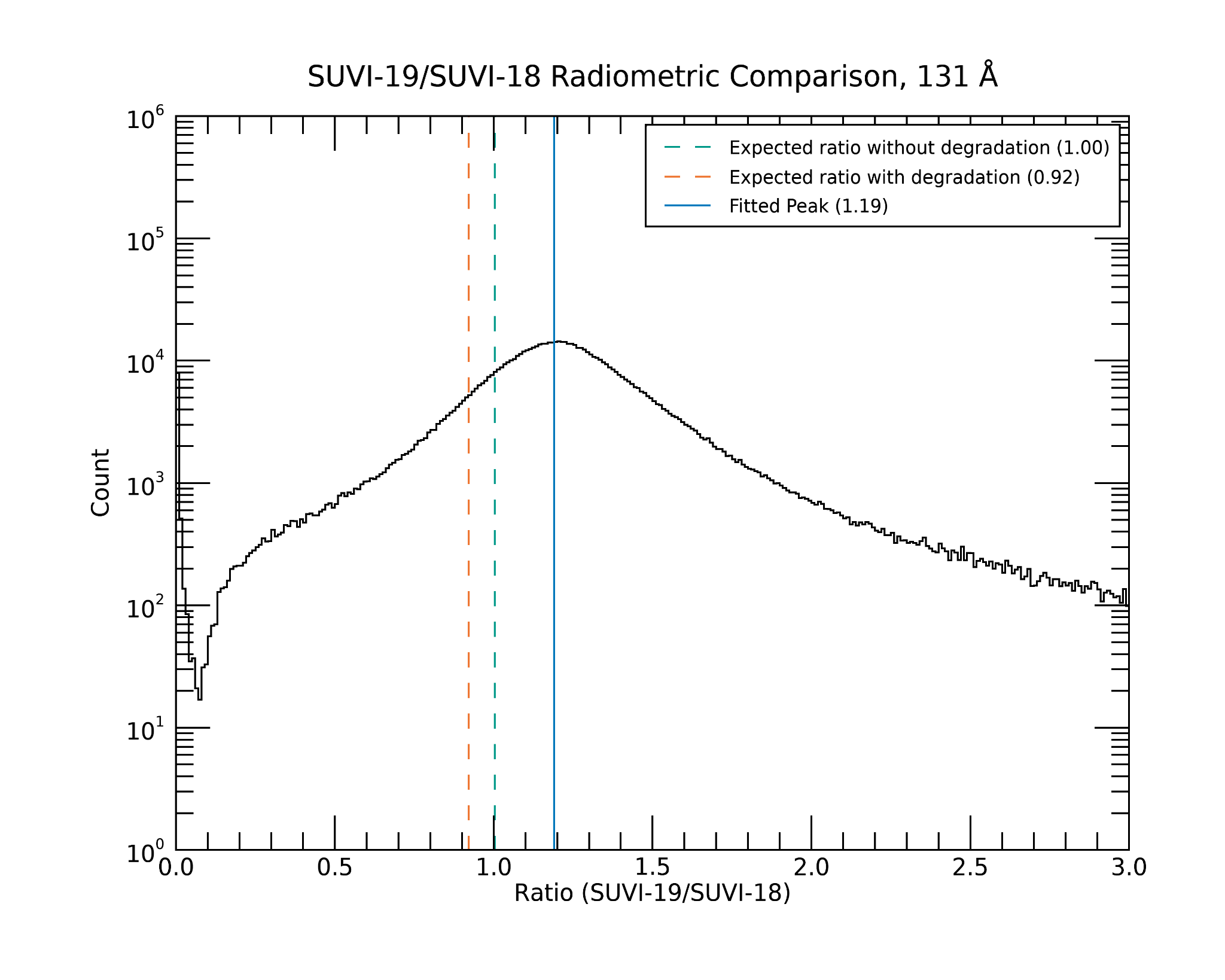 PLPT-SUVI-007: SUVI-SUVI Intercalibration
GOES-19 vs GOES-18
Quick explanation for the plots:

- orange dotted line:                    -  green dotted line:                         - blue line:
expected with degradation         expected w/o degradation               reality
171 Å
195 Å
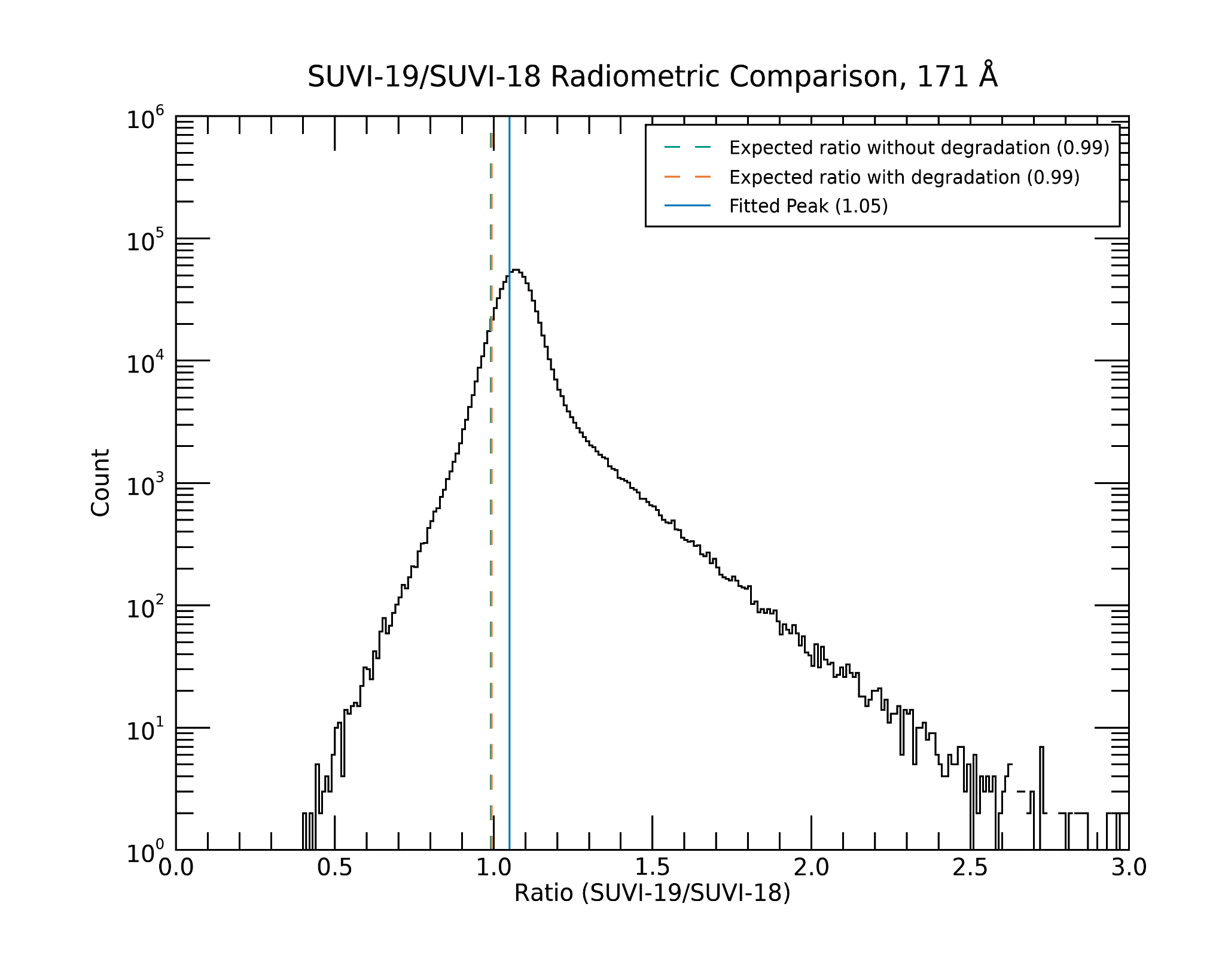 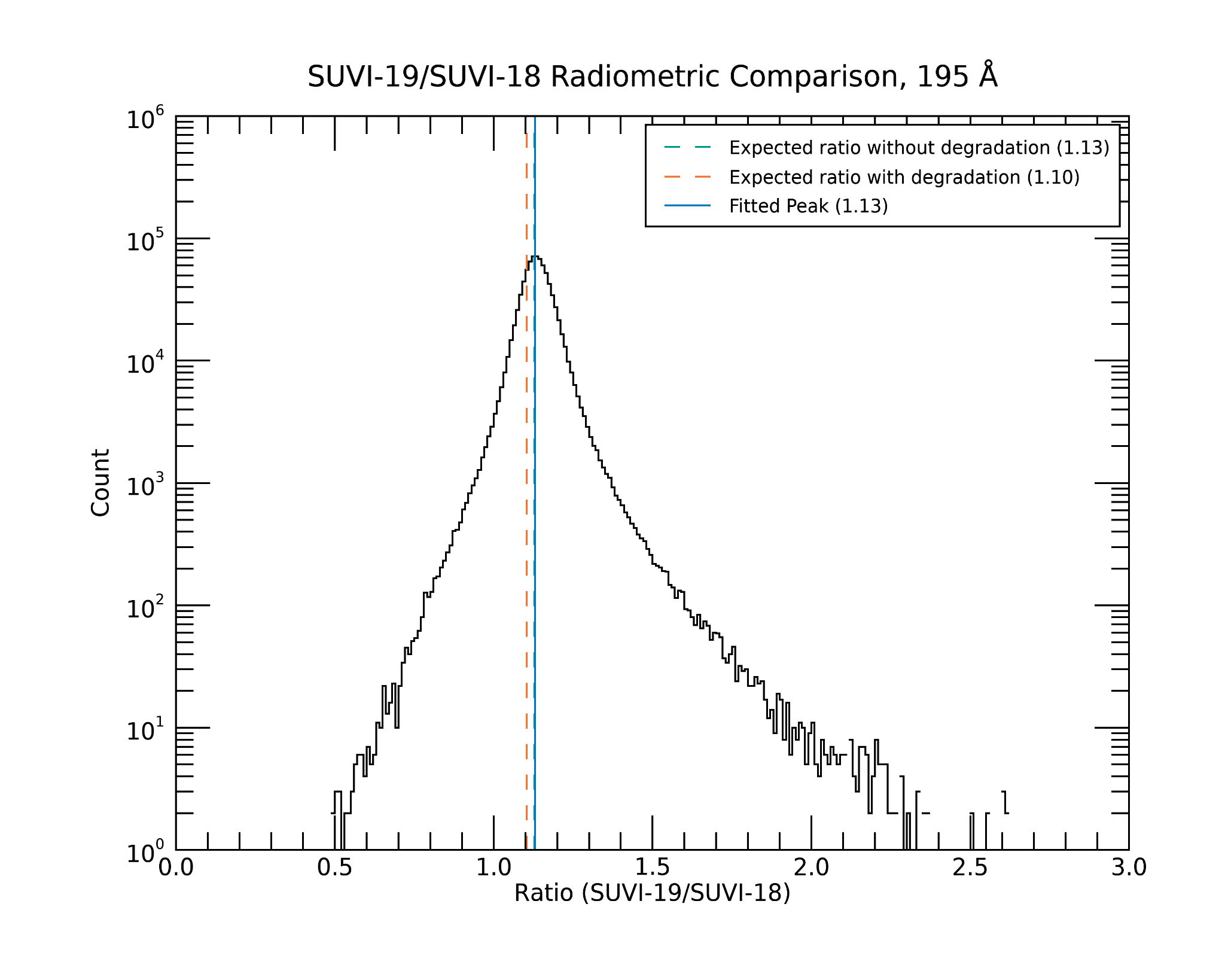 PLPT-SUVI-007: SUVI-SUVI Intercalibration
GOES-19 vs GOES-18
Quick explanation for the plots:

- orange dotted line:                    -  green dotted line:                         - blue line:
expected with degradation         expected w/o degradation               reality
284 Å
304 Å
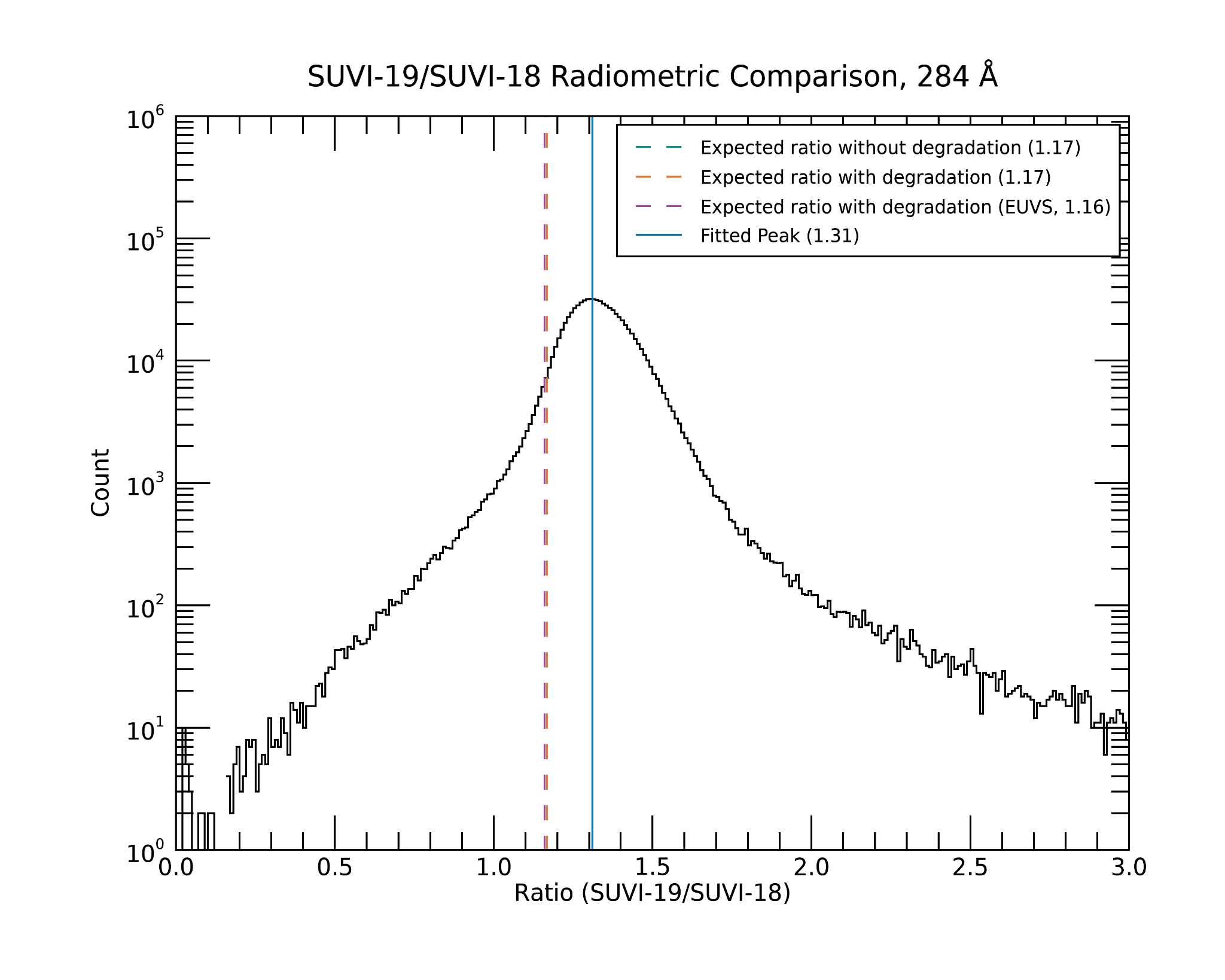 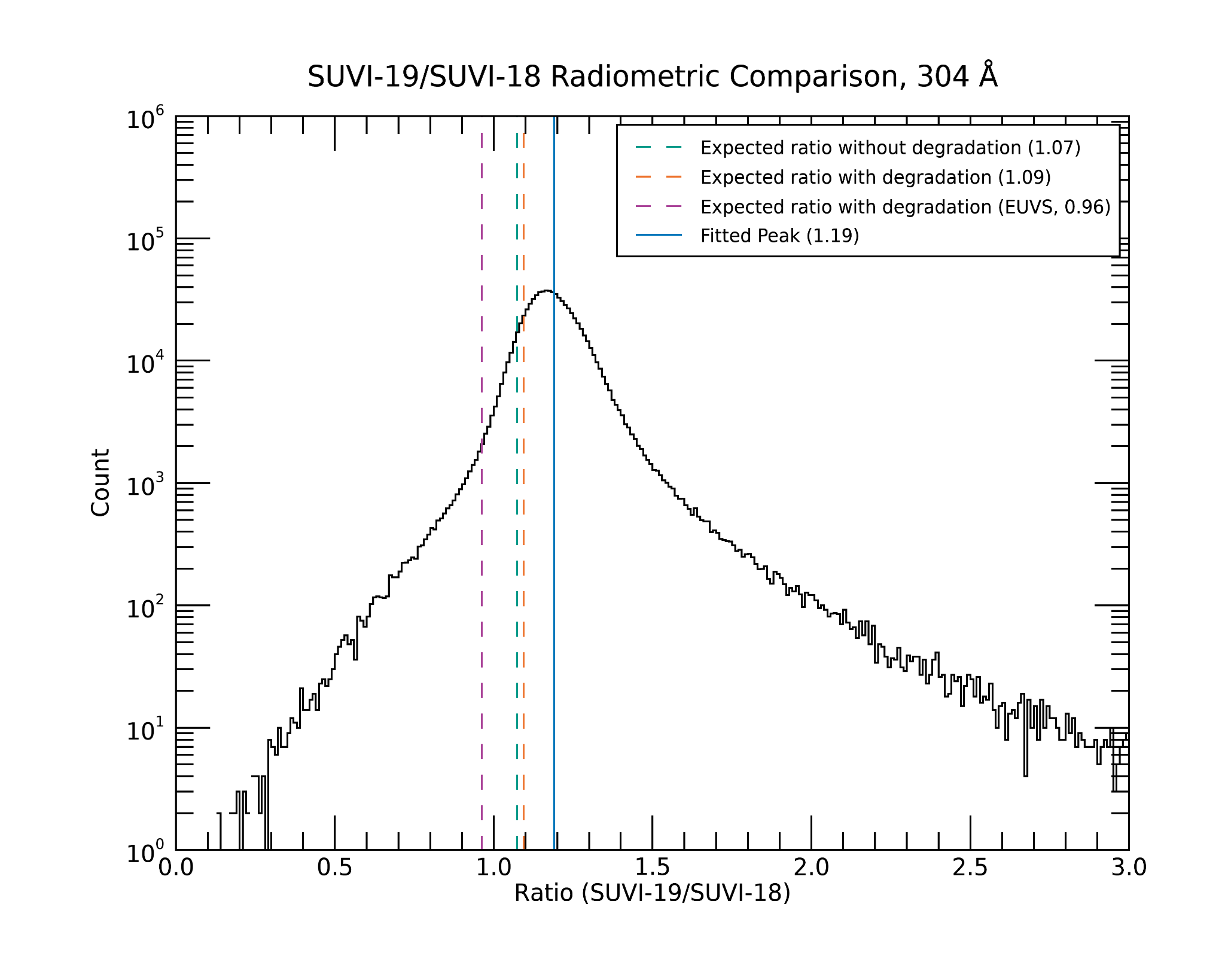 PLPT SUVI-007: SUVI-SUVI Intercomparison
Summary:
For most wavelength channels, the values between GOES-19 and GOES-18 are much closer than the ones between GOES-19 and GOES-16          estimates for the GOES-16 degradation are probably inaccurate.
Fundamental issue of this radiometric analysis: both the passband differences and the degradation influence the histograms. If we knew one of the two precisely, we could use this analysis to determine the other. Unfortunately, they cannot be disentangled.
PLPT-SUVI-006: SUVI-EXIS Intercalibration
Straight ratio comparison of EXIS-EUVSA 284 and 304Å spectral irradiance measurements to SUVI 284 and 304Å channels.
GOES-16 EXIS science products are used.
GOES-17 and -18 EUVS Level-2 products are not ready.
Value for the GOES-16 EXIS-EUVSA come from the NCEI scientific data. 
SUVI and EXIS are very different instruments, and work is needed to achieve an apples-to-apples comparison.
The ratios between SUVI and EXIS measurements are an option in calculating the SUVI contamination correction.
Typical Solar Spectrum
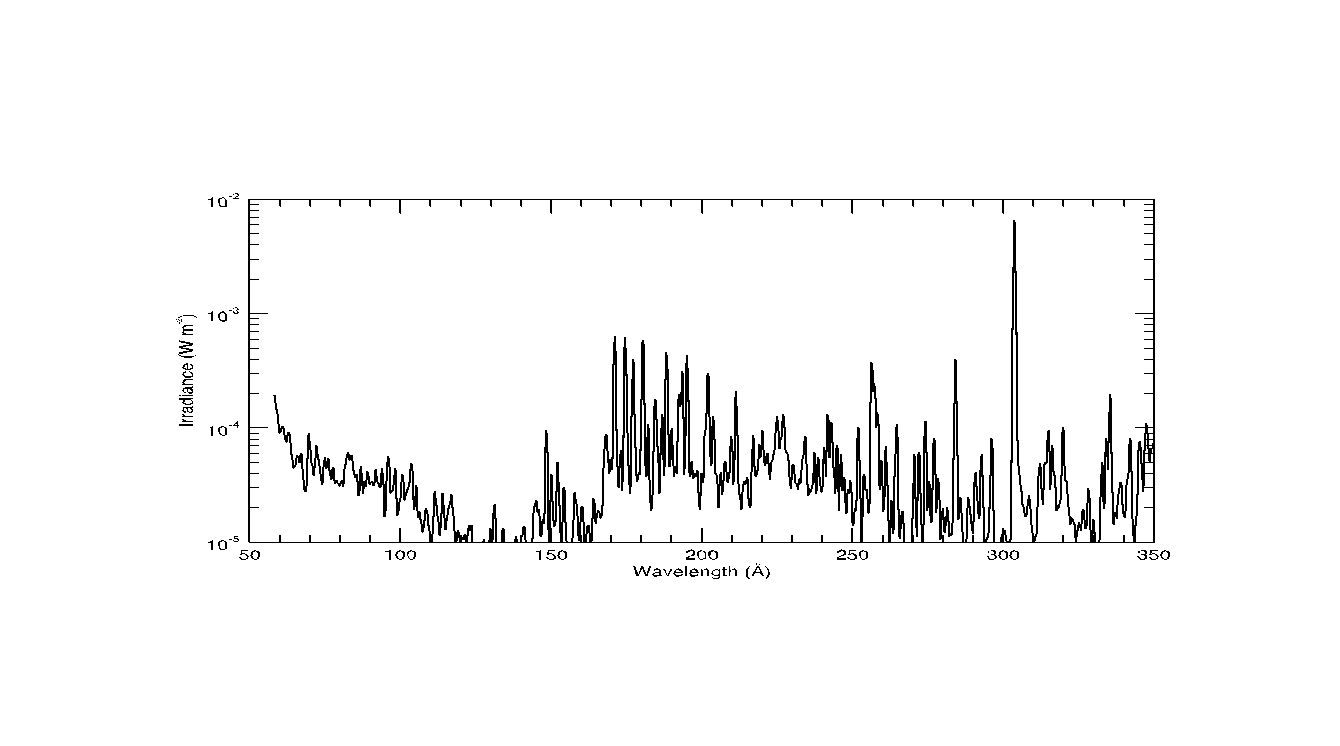 He II (Si XI)
Fe IX
Fe X
Fe XII
(Fe XXIV)
Fe XV
Fe X
(Fe XVIII)
Fe VIII
(Fe XXI)
PLPT-SUVI-006: SUVI-EXIS Intercalibration
GOES-16 SUVI Retrospective
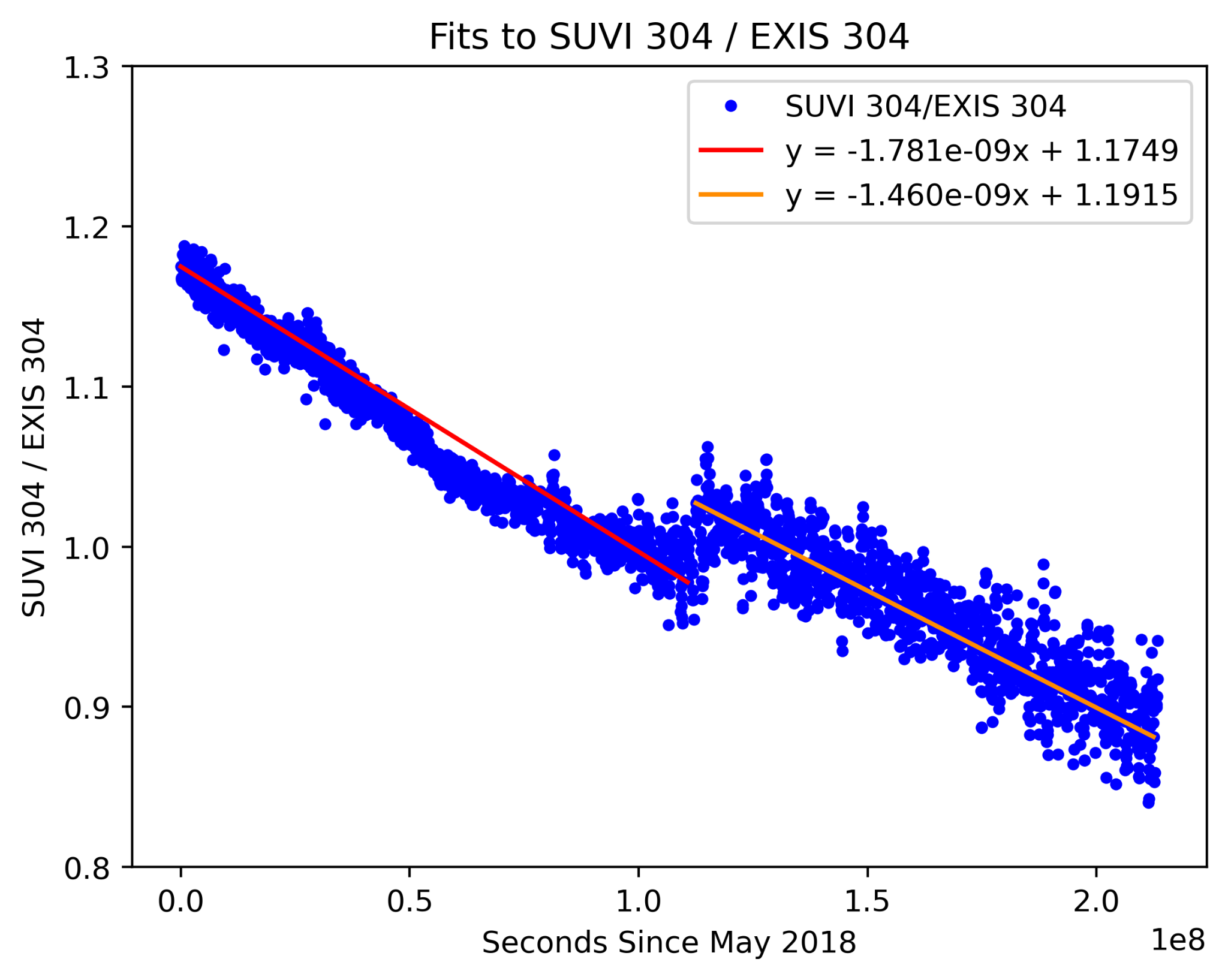 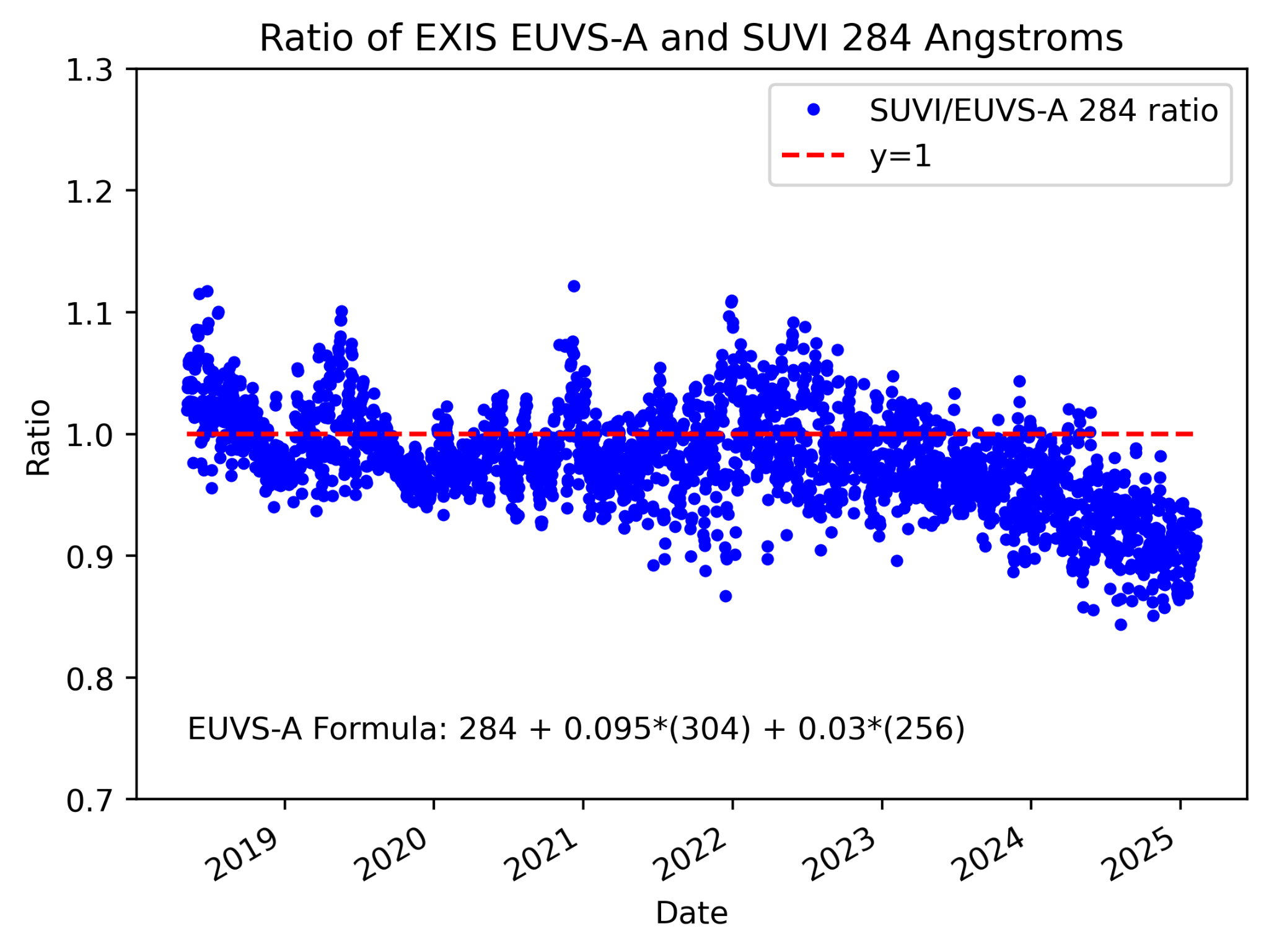 Bakeout
PLPT-SUVI-006: SUVI-EXIS Intercalibration
GOES-18 SUVI Retrospective
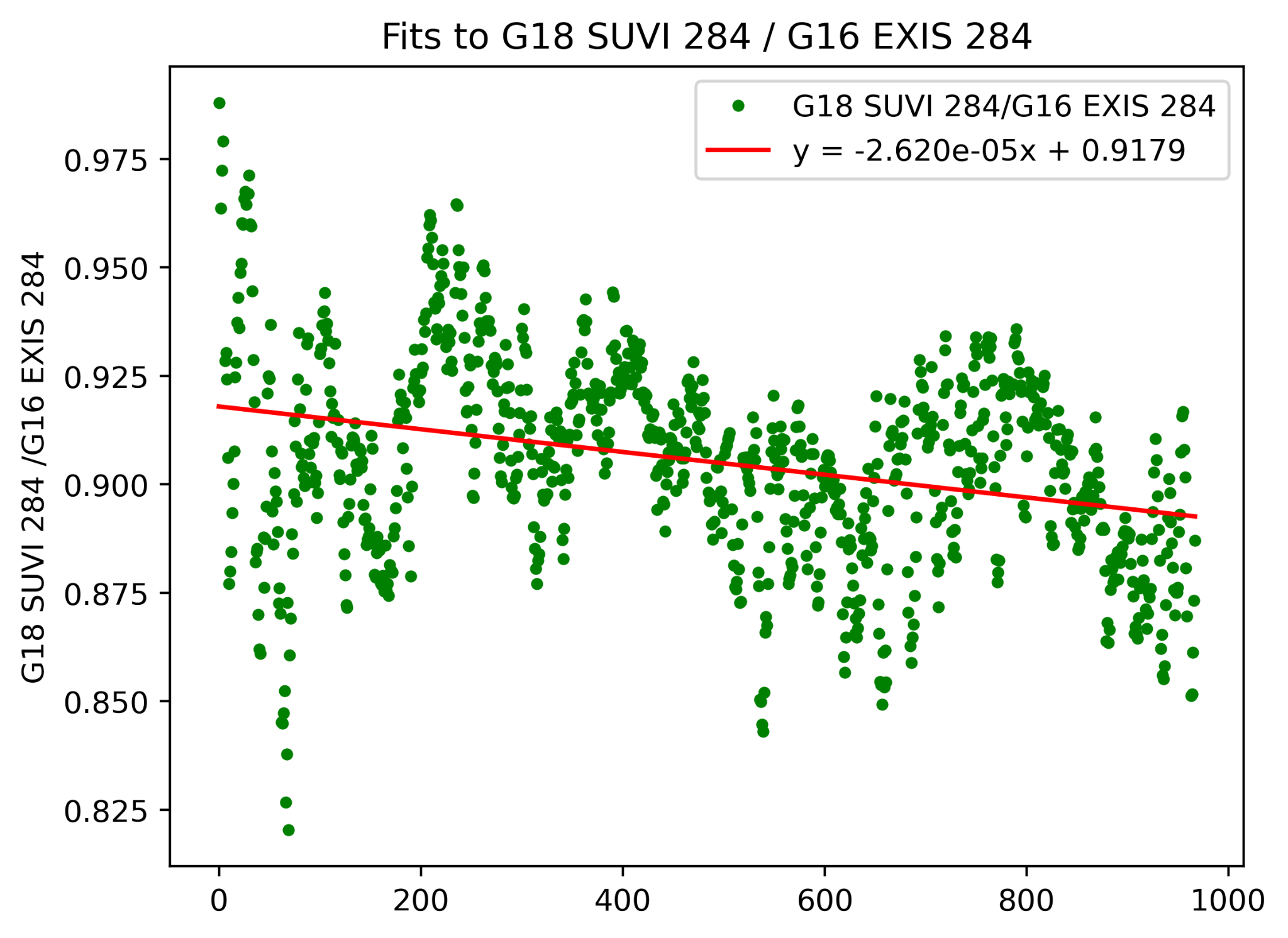 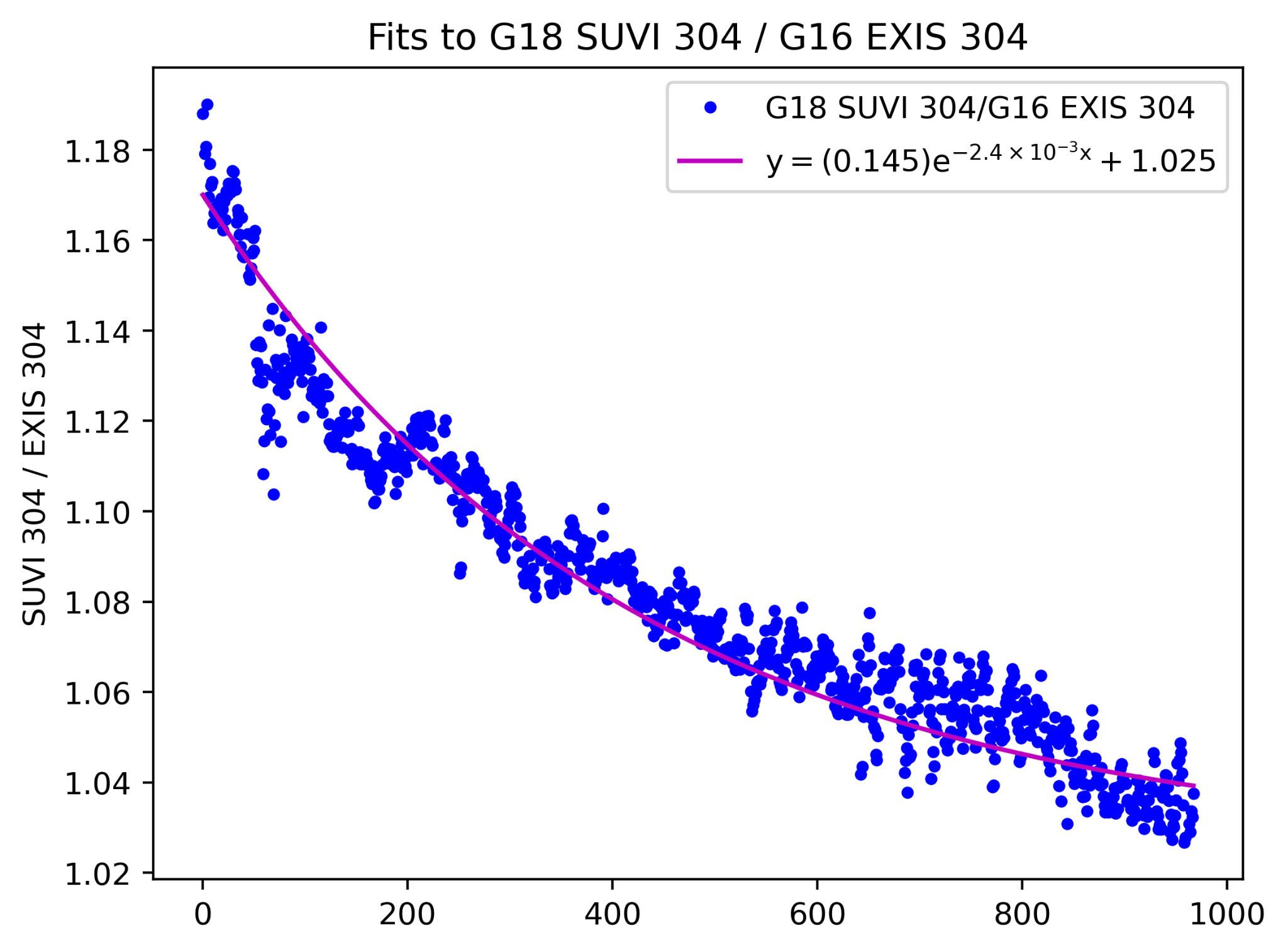 PLPT-SUVI-006: SUVI-EXIS Intercalibration
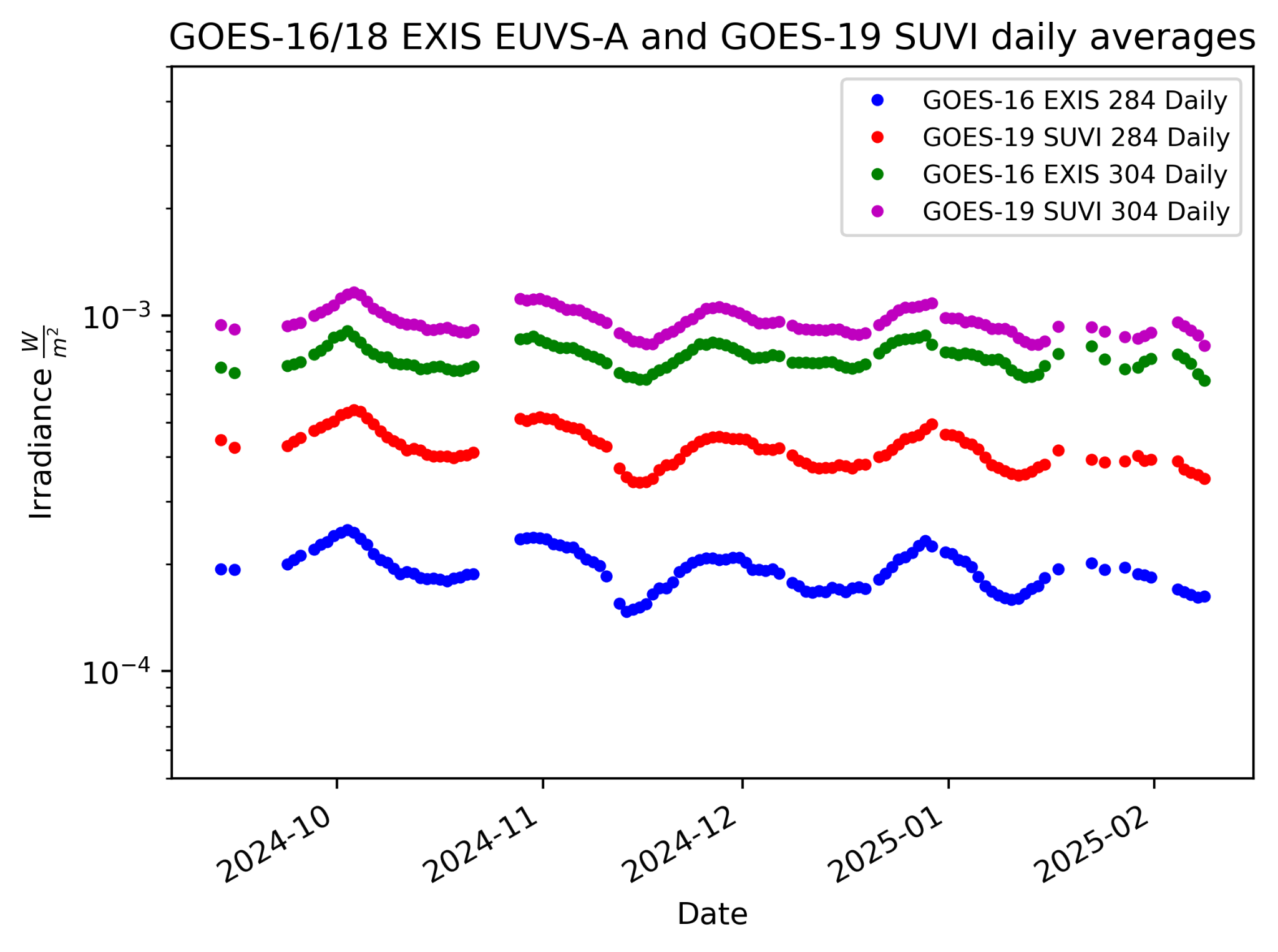 SUVI and EUVS measurements show similar trends.
Due to the broadband nature of the SUVI 284 and 304 channels, SUVI is observing more spectral lines than the discrete 284/304 lines measured by EXIS/EUVS-A.
PLPT-SUVI-006: SUVI-EXIS Intercalibration
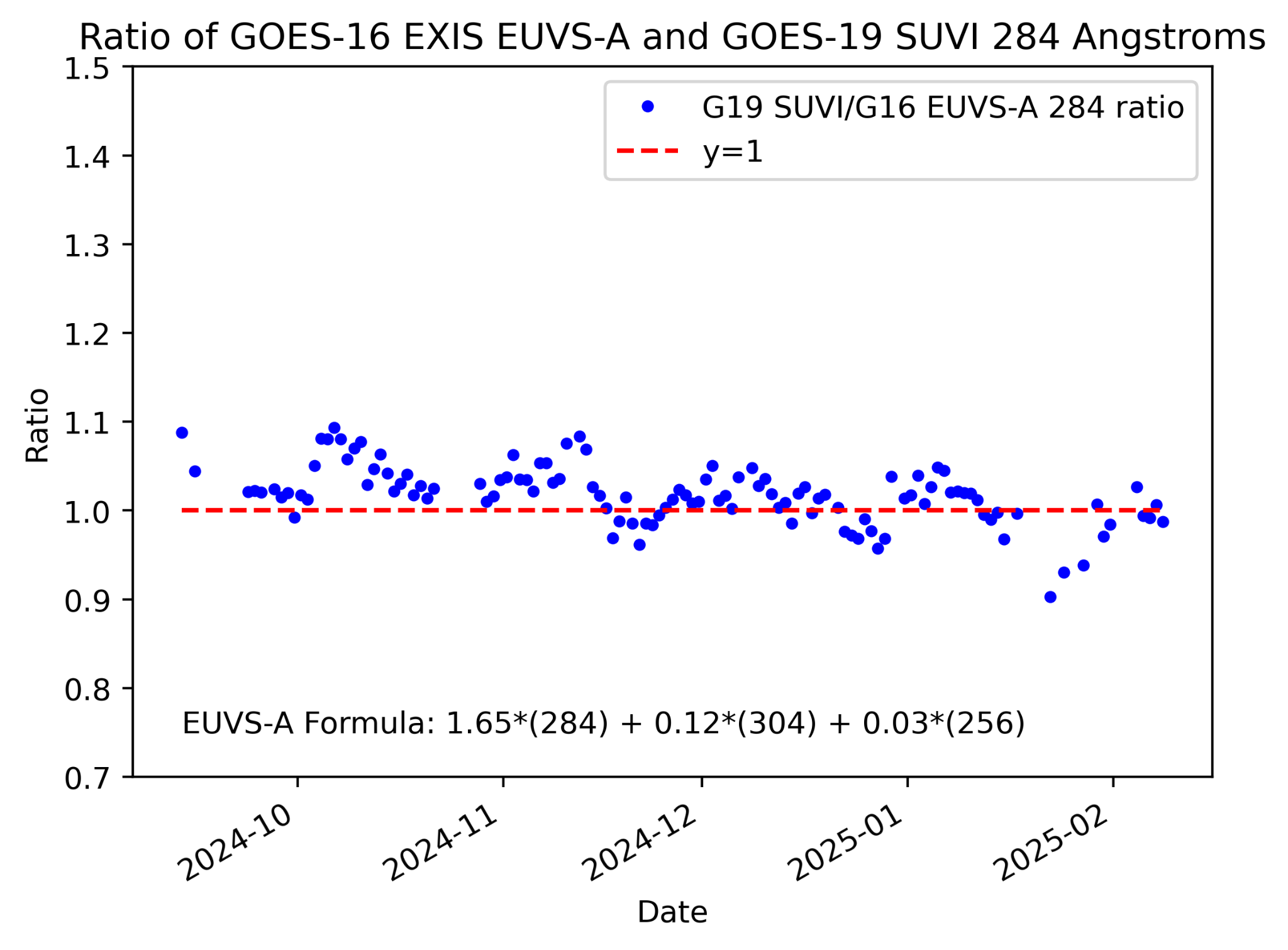 PLPT-SUVI-006: SUVI-EXIS Intercalibration
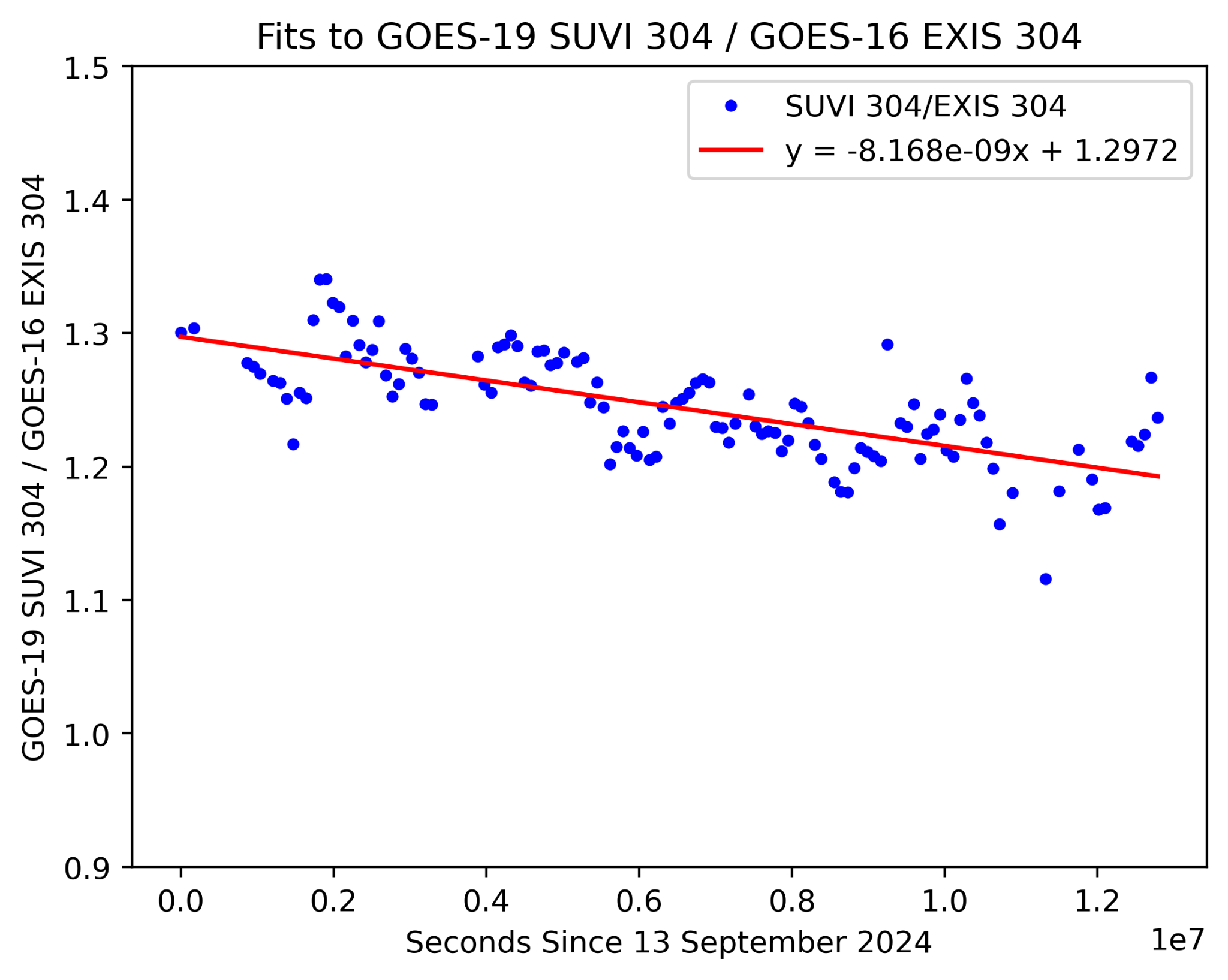 SUVI Degradation Summary
FM1: 22 May 2018 to present
FM2: 22 May 2018 to Feb 2023
FM3: 18 June 2022 to present
FM4: 3 September 2024 to present
BSV : Below Solar Variability
SUVI Performance Baseline Status
Assessment at GOES-19 SUVI Provisional
MRD2045:  Pointing Accuracy
Requirements:   ±3.0 arcmin (3 sigma) (N-S,E-W) of Sun Center; Stability during 60 seconds: ±2.0 arcsec (1 sigma), ±6.0 arcsec (3 sigma) (N-S, E-W)
MRD2046:  Product Pointing Knowledge/Mapping Uncertainty 
Requirements:  ±2.5 arcsec
MRD2052:  Long-term Stability (Product Measurement Precision in Radiance)
Requirements: ±30%
Absolute accuracy cannot be verified on-orbit
SUVI Performance Baseline Status
Assessment at GOES-19 SUVI Provisional
MRD2045:  Pointing Accuracy
Requirements:   ±3.0 arcmin (3 sigma) (N-S,E-W) of Sun Center; Stability during 60 seconds: ±2.0 arcsec (1 sigma), ±6.0 arcsec (3 sigma) (N-S, E-W)
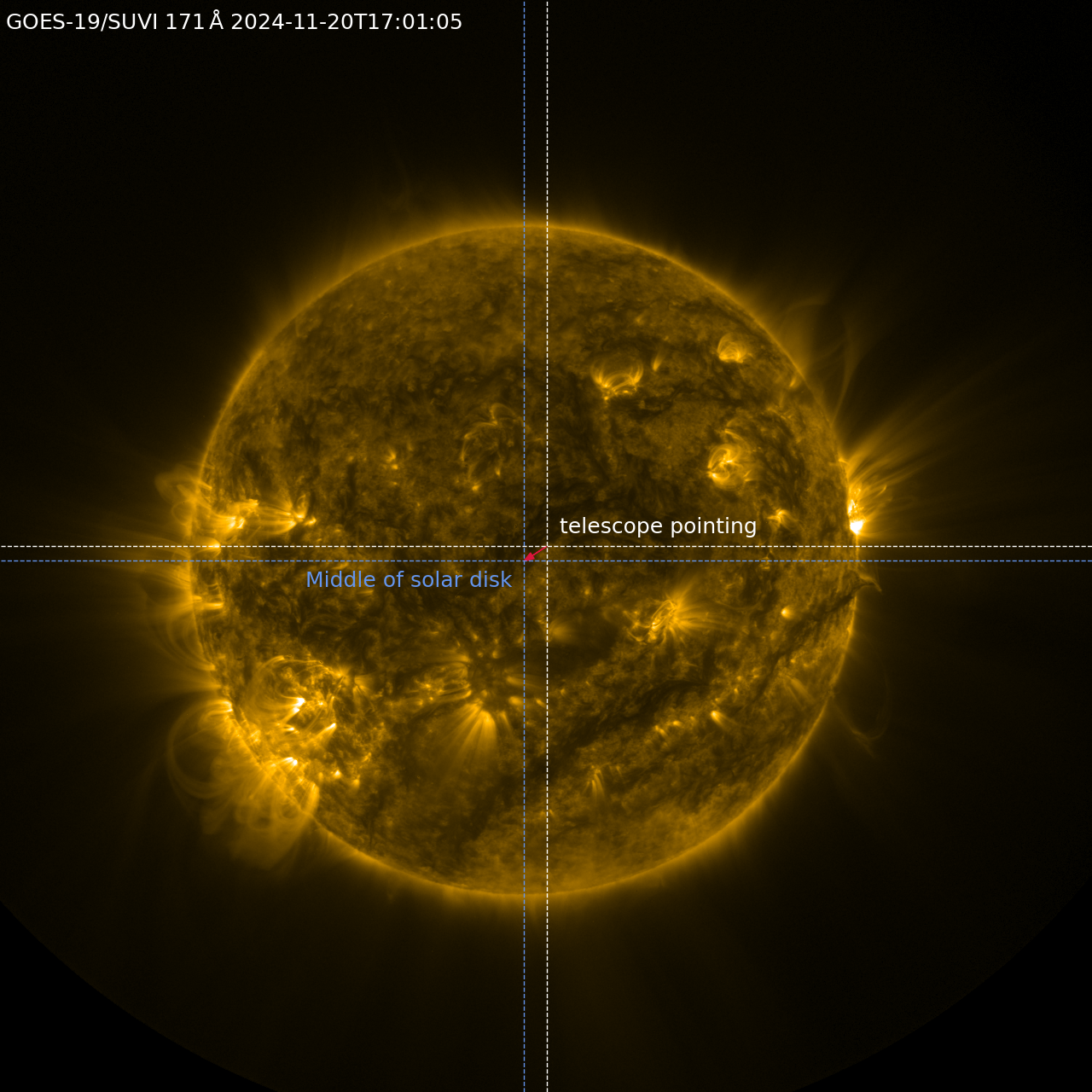 Pointing Error:


From limb fitting data in all channels:  perr = 0.758 arcmin  <<  3 arcmin
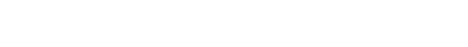 SUVI Performance Baseline Status
Assessment at GOES-19 SUVI Provisional
MRD2045:  Pointing Accuracy
Requirements:   ±3.0 arcmin (3 sigma) (N-S,E-W) of Sun Center; Stability during 60 seconds: ±2.0 arcsec (1 sigma), ±6.0 arcsec (3 sigma) (N-S, E-W)
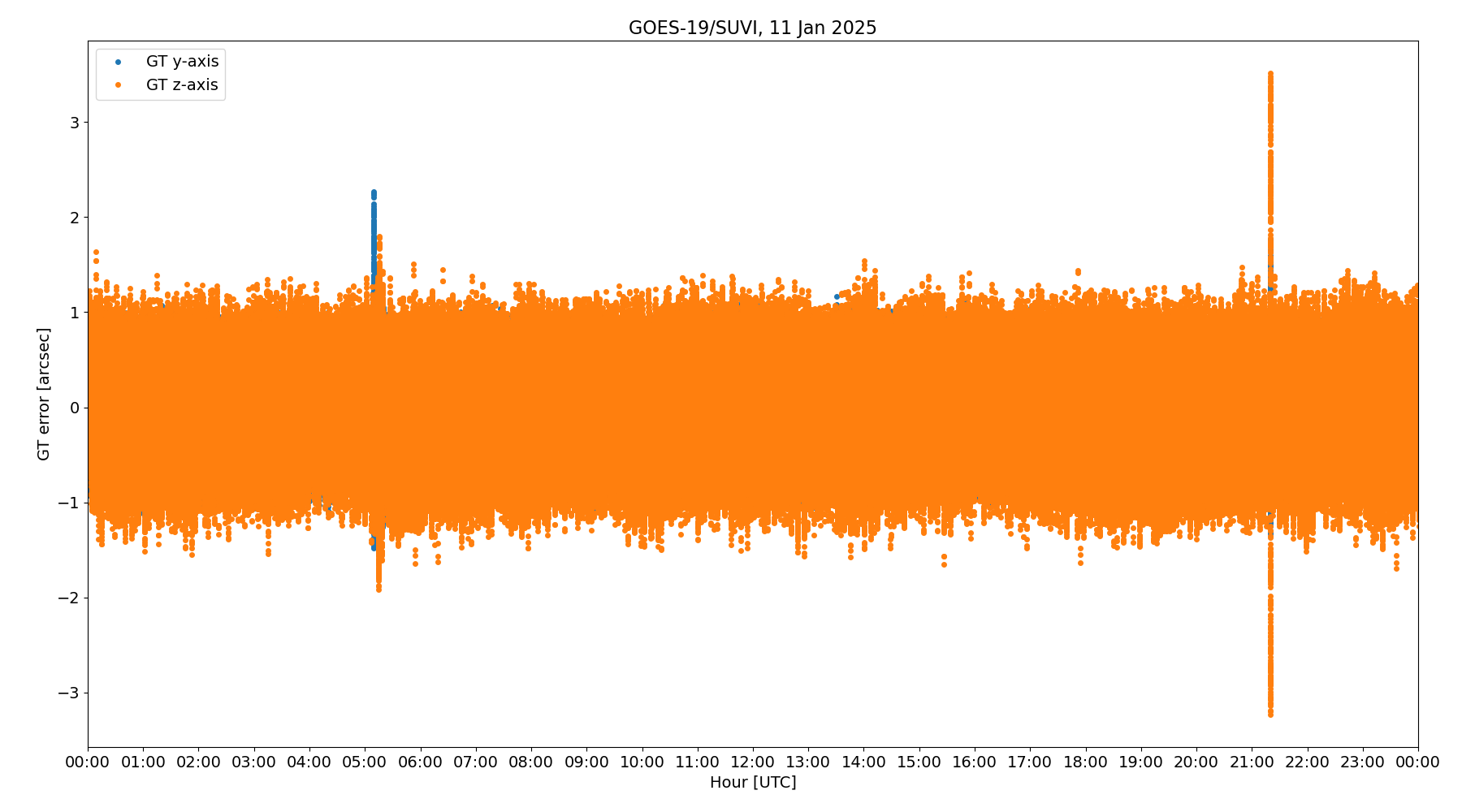 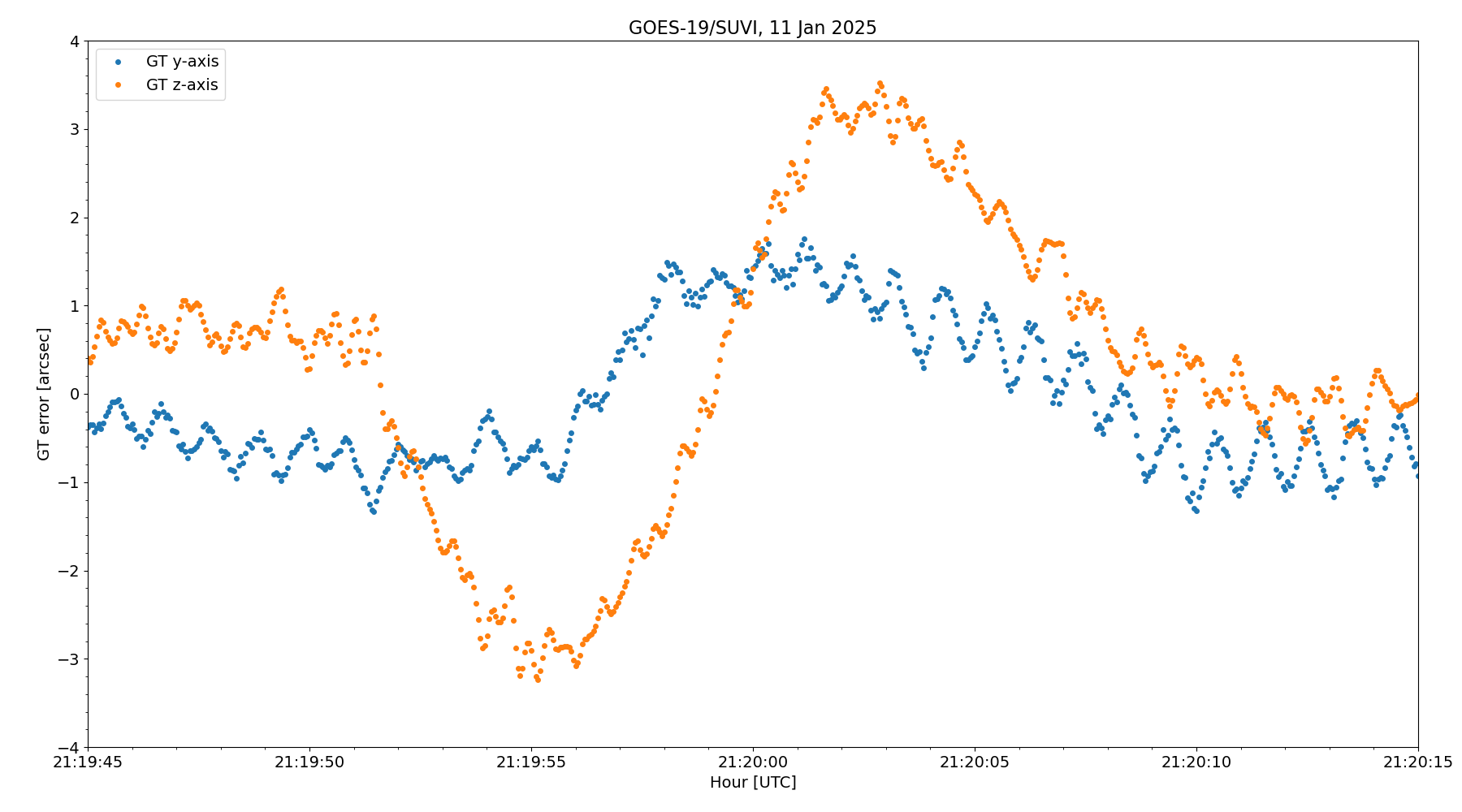 Full resolution guide telescope data
Randomly chosen day (11 Jan 2025):  requirement is met for most of the day, but not any 60 second window.
30 seconds
SUVI Performance Baseline Status
Assessment at GOES-19 SUVI Provisional
Pointing requirements are Met.
Long-term Stability was calculated using the standard error to the fitted trend for GOES-19 SUVI/AIA 94Å degradation.
SUVI Product Maturity Assessment
 Entry Point: GOES-19 SUVI Beta
SUVI Product Maturity Assessment
Assessment Point: GOES-19 SUVI Provisional
Path to Full Maturity: GOES-19 SUVI
All ADRs, WRs, and risks critical to the quality of the GOES-19 SUVI Level-1b product need to be resolved prior to Full Maturity.
Analysis of all GOES-19 SUVI PLPTs needed for Full Maturity completed
Assessment of GOES-19 SUVI against Performance Baseline Metrics.
NWS-SWPC Disposition
Comments from Dr. Steven Hill of SWPC, speaking on behalf of the user community on the maturity and readiness of the GOES-19 SUVI Level-1b product.
Summary and Conclusion
GOES-19 SUVI Provisional Maturity
All ADRs/WRs critical to Provisional Maturity have been resolved, validated, or had a path of resolution defined. 
We would like to thank the instrument vendor, ground system vendor, OSPO, and the GOES-R Program team for all the help to reach this milestone.
NCEI-CO and SWPC recommend the GOES-19 SUVI L1b product for Provisional Maturity
Back-Up Slides
Long-Term SUVI-AIA Intercalibration (94 Å)
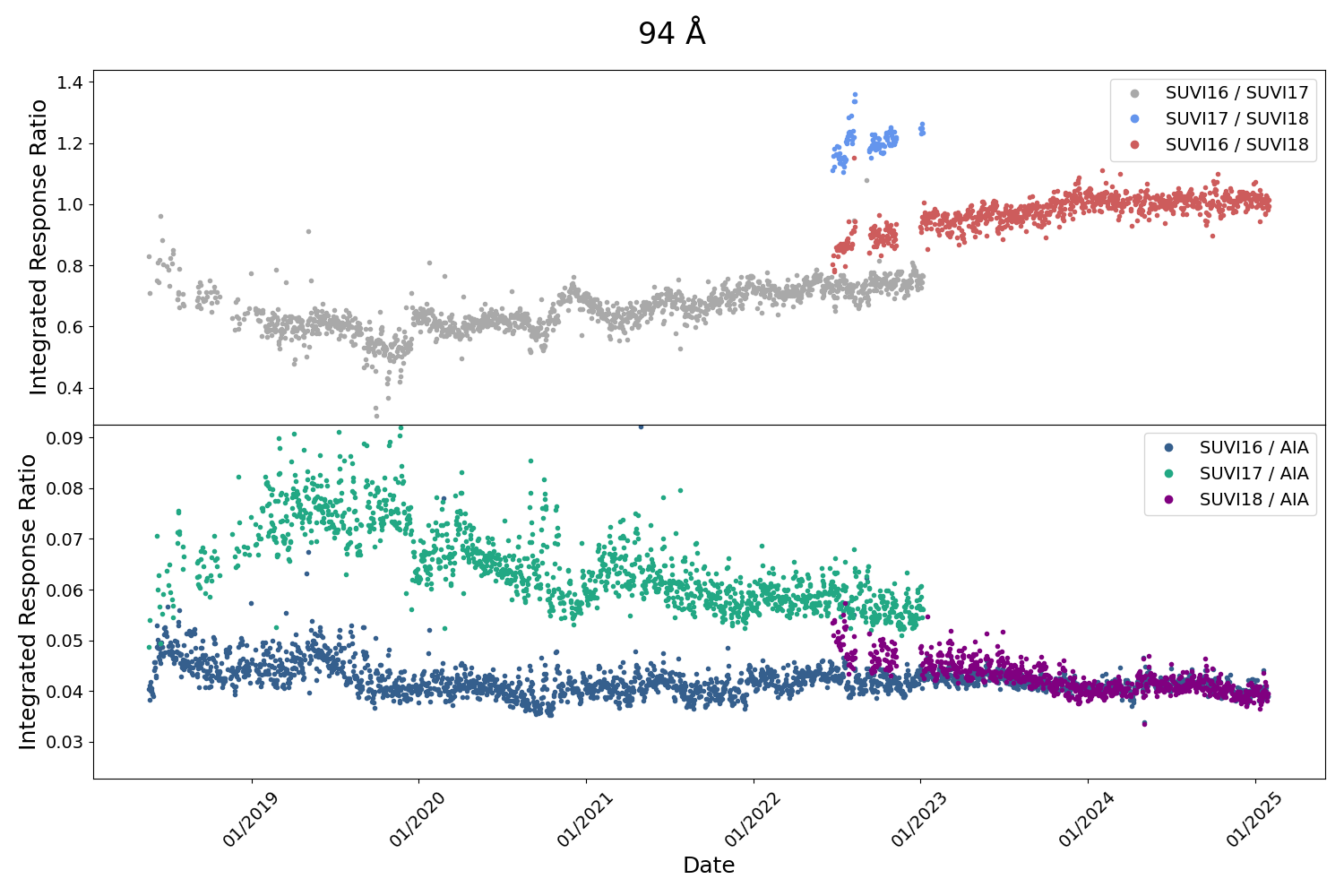 Long-Term SUVI-AIA Intercalibration (131 Å)
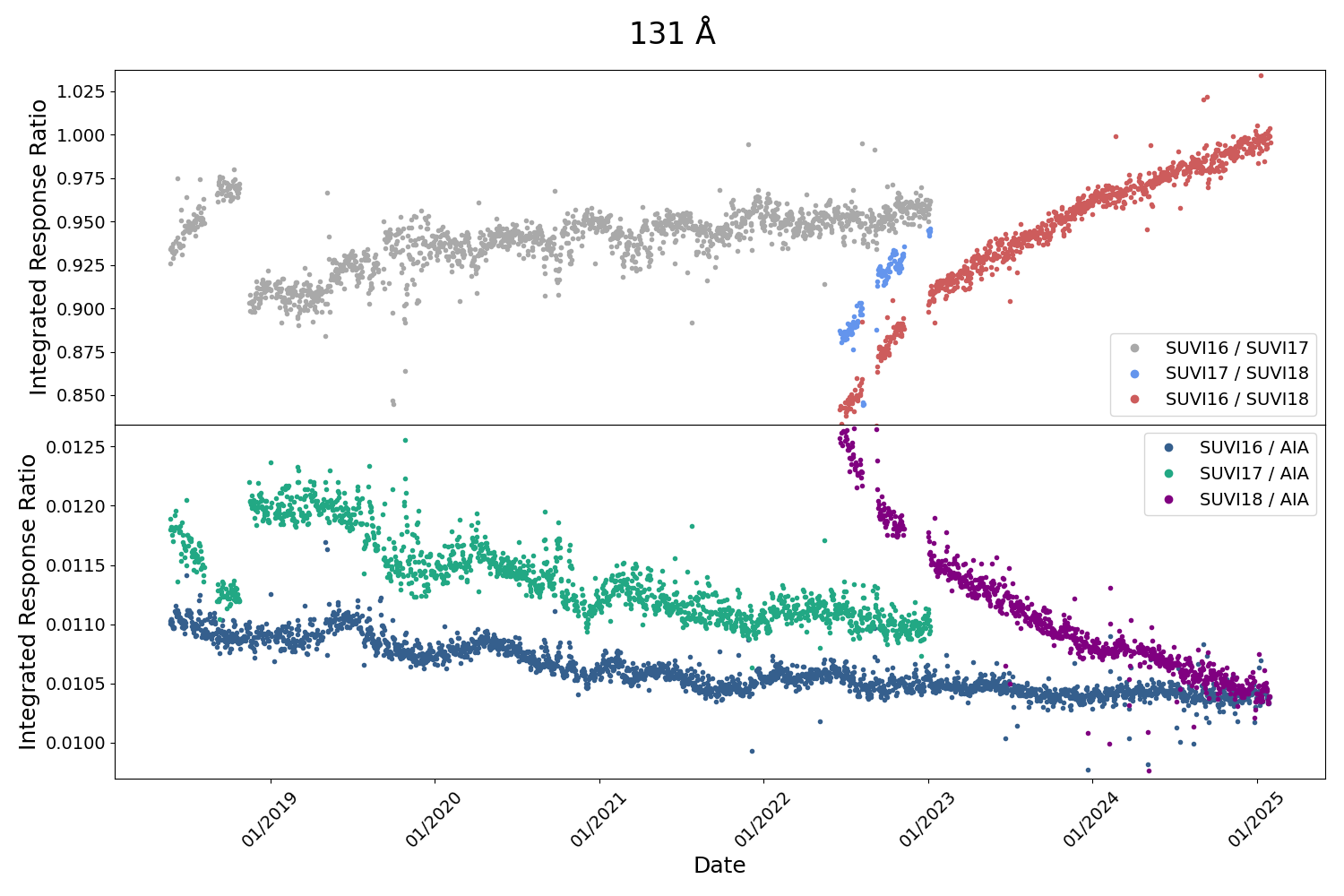 Long-Term SUVI-AIA Intercalibration (171 Å)
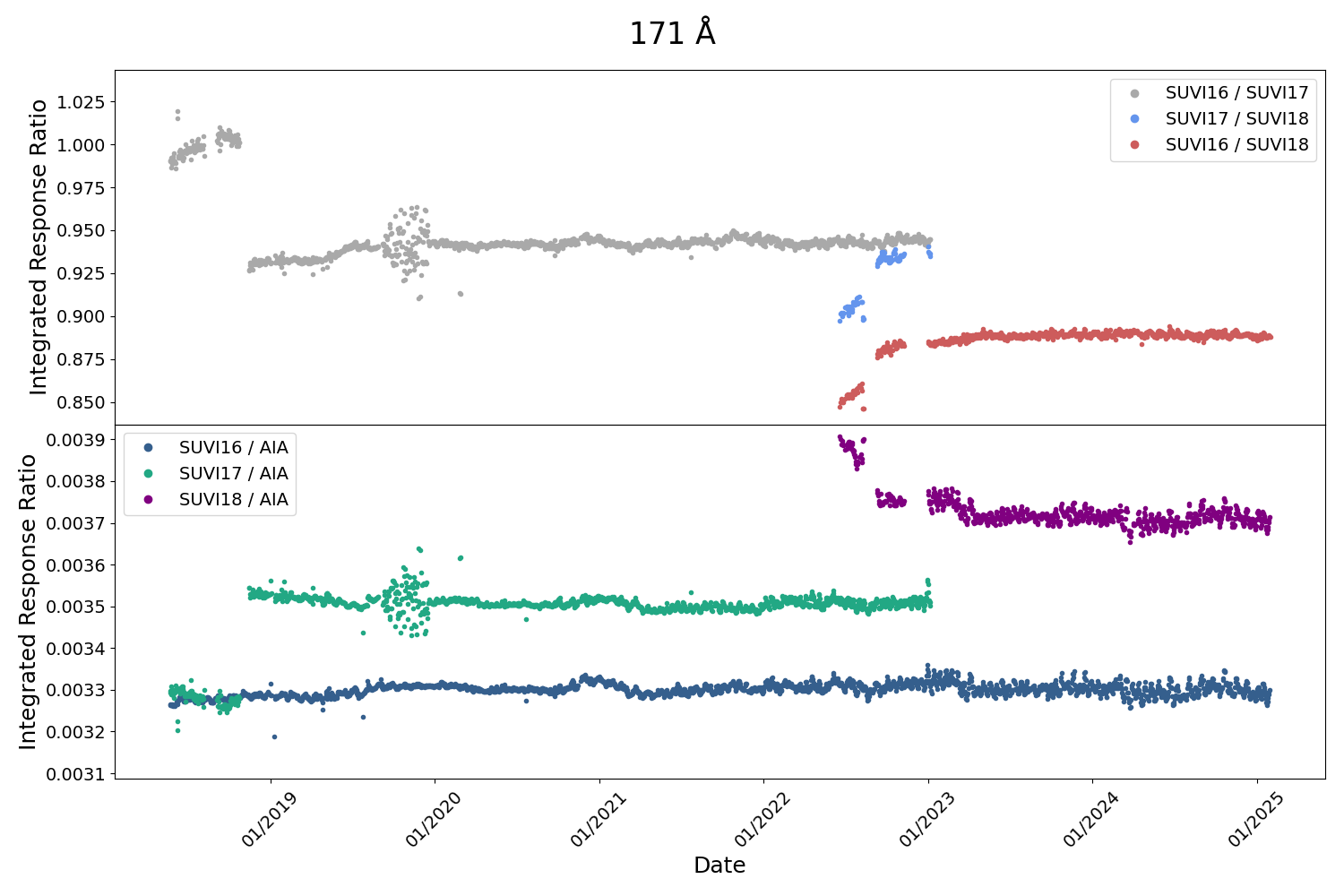 Long-Term SUVI-AIA Intercalibration (195 Å)
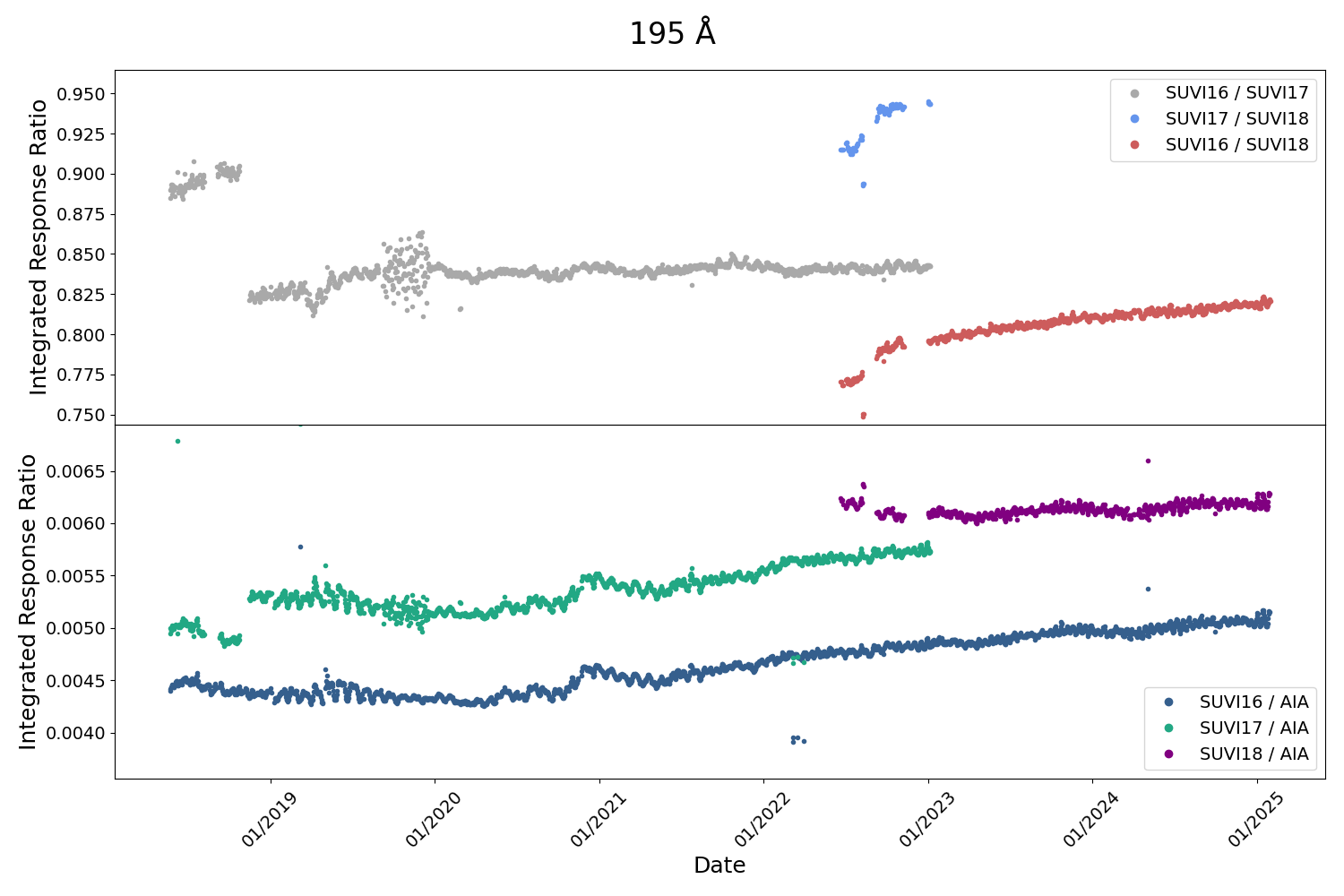 Long-Term SUVI-AIA Intercalibration (304 Å)
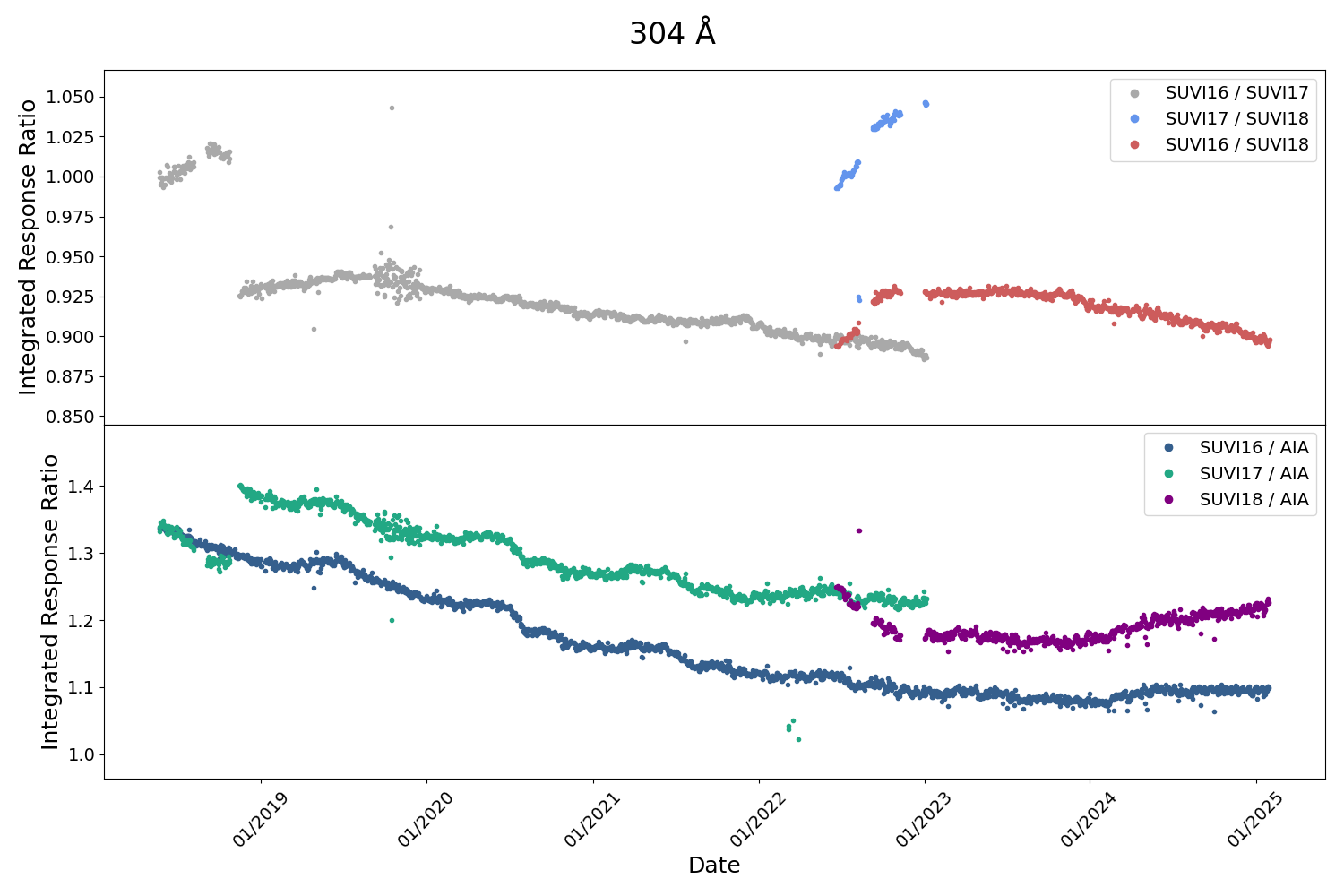 SUVP-PLPT-007: SUVI-SUVI 94Å Daily Average Ratio
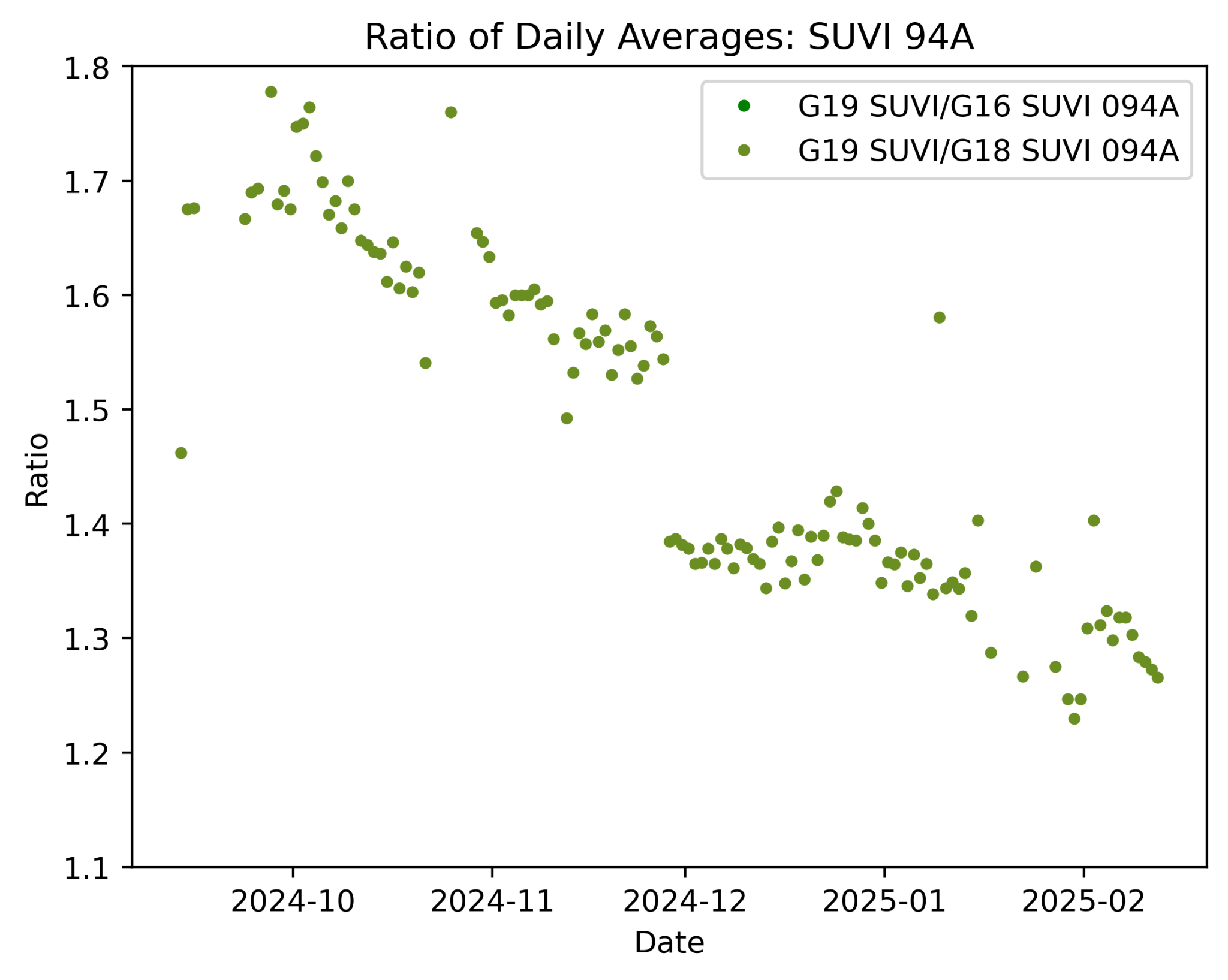 SUVP-PLPT-007: SUVI-SUVI 131Å Daily Average Ratio
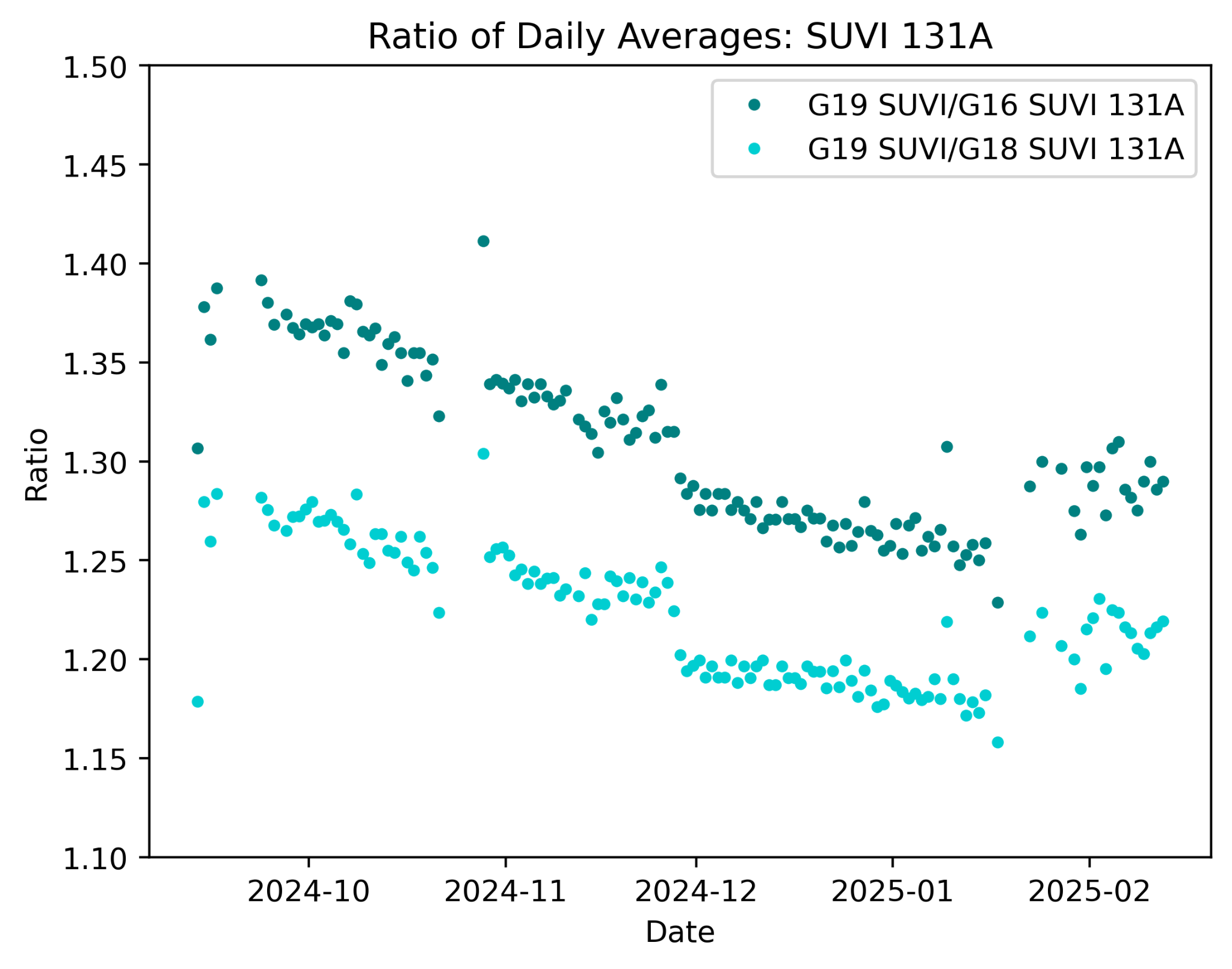 SUVP-PLPT-007: SUVI-SUVI 171Å Daily Average Ratio
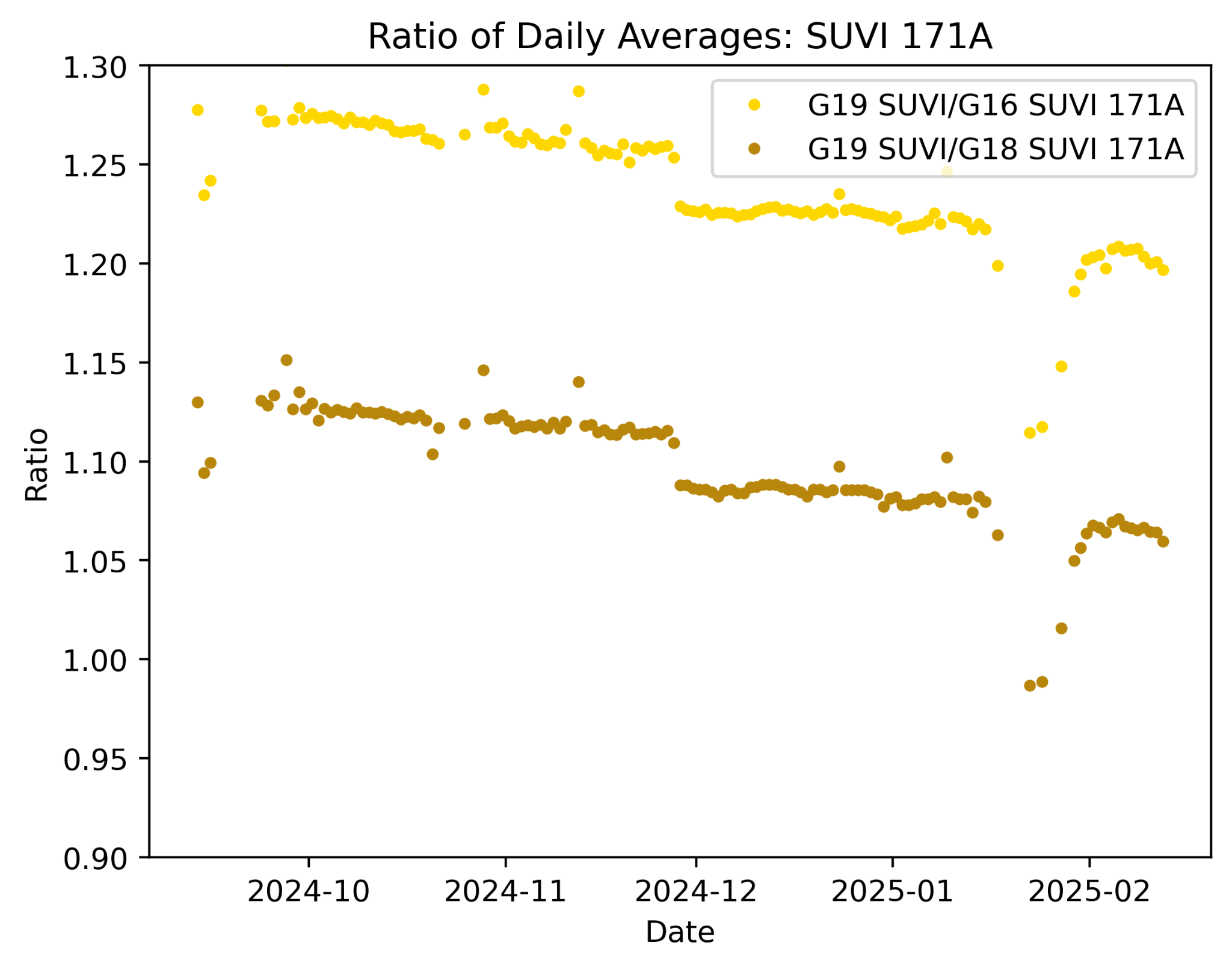 SUVP-PLPT-007: SUVI-SUVI 195Å Daily Average Ratio
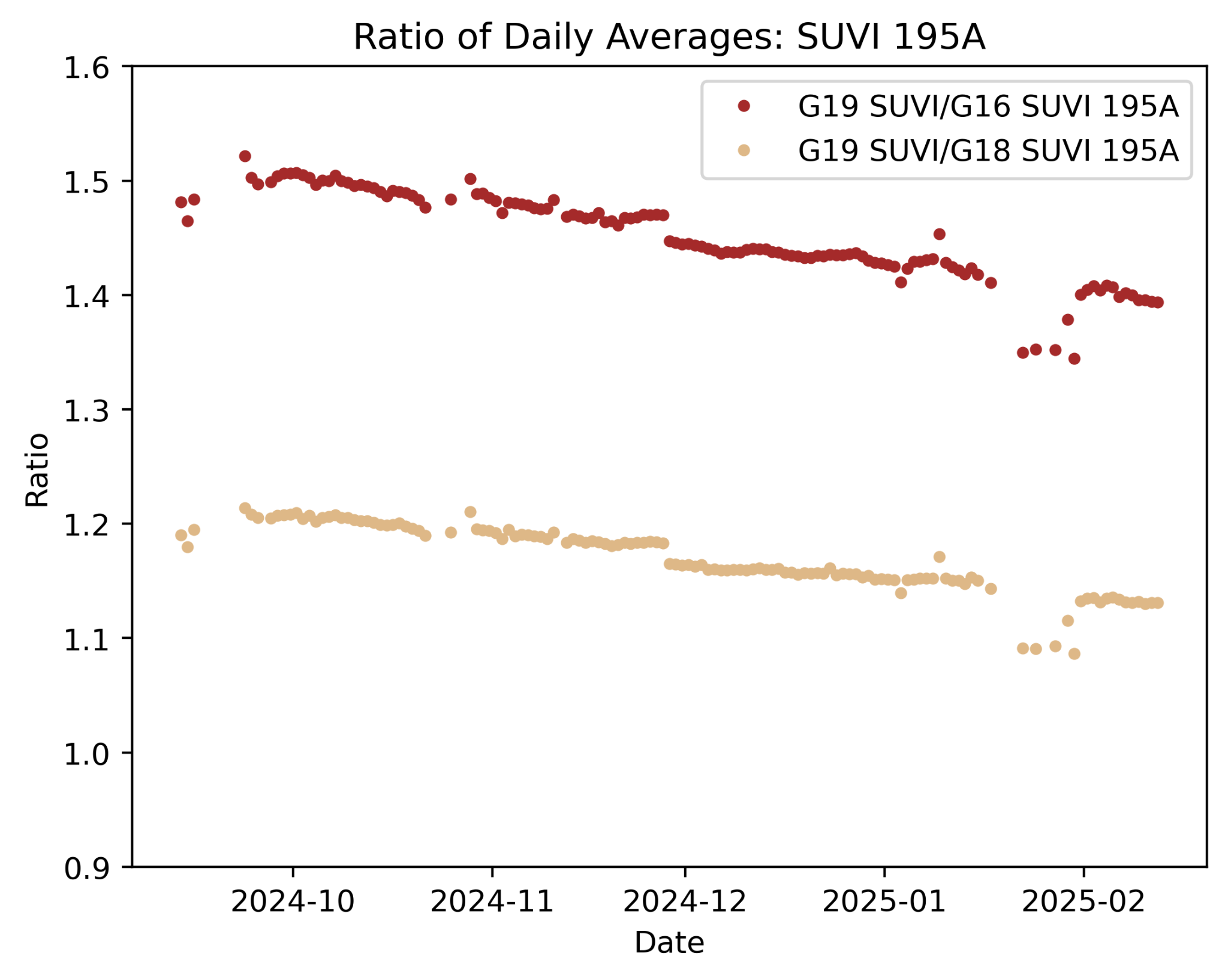 SUVP-PLPT-007: SUVI-SUVI 284Å Daily Average Ratio
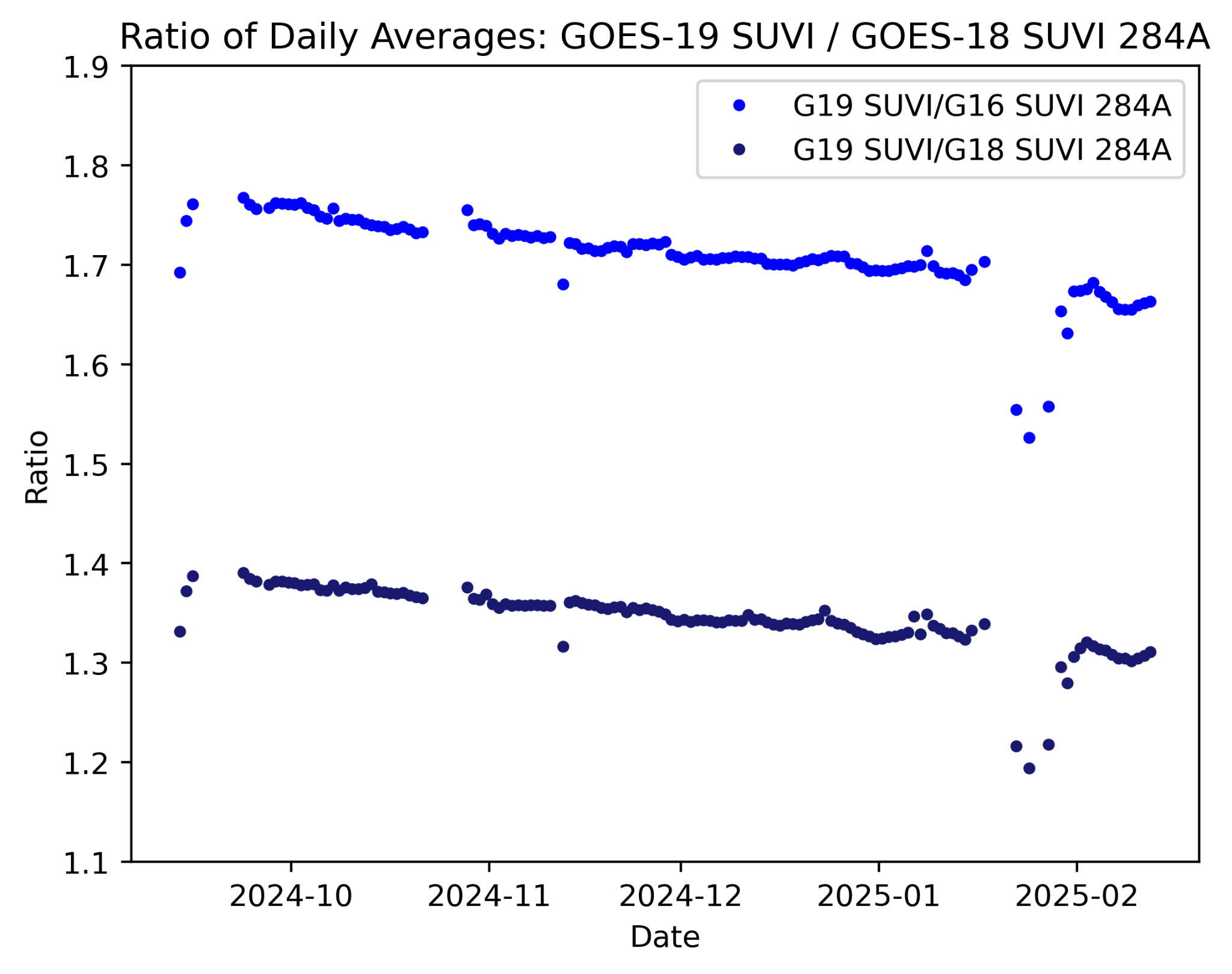 SUVP-PLPT-007: SUVI-SUVI 304Å Daily Average Ratio
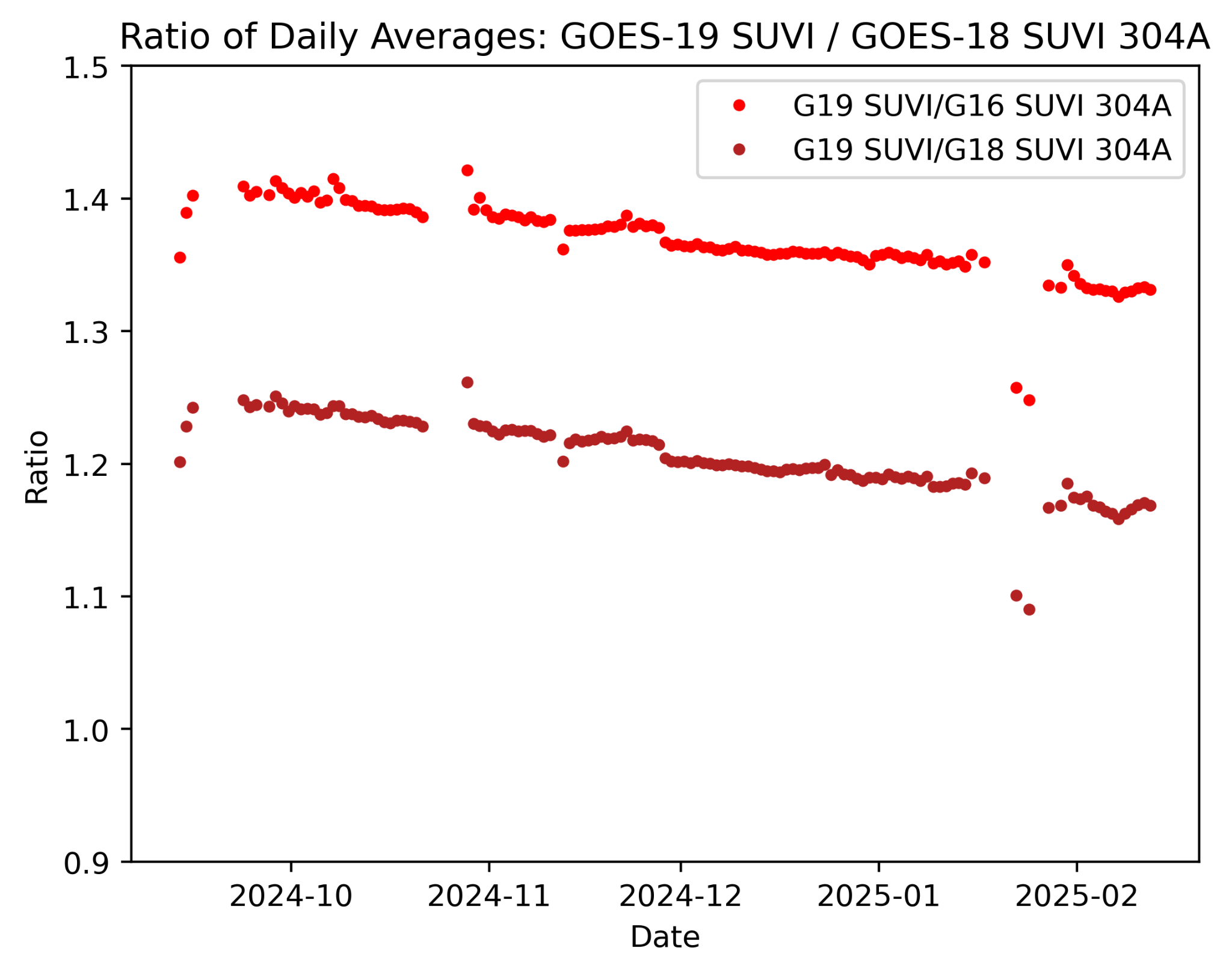